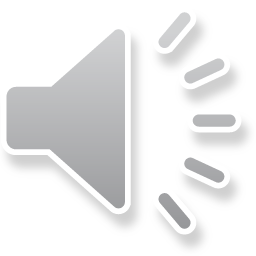 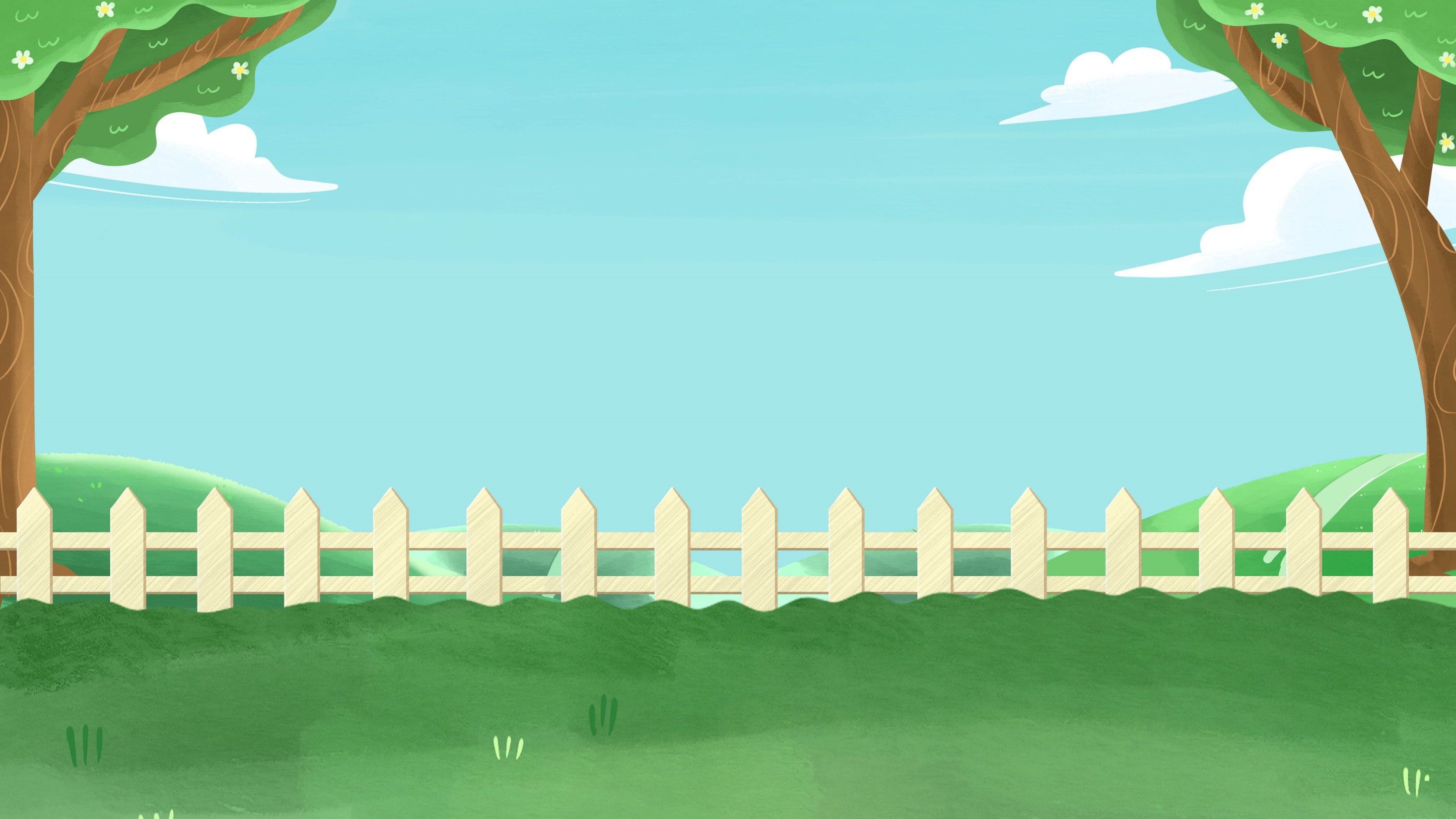 Măng Non
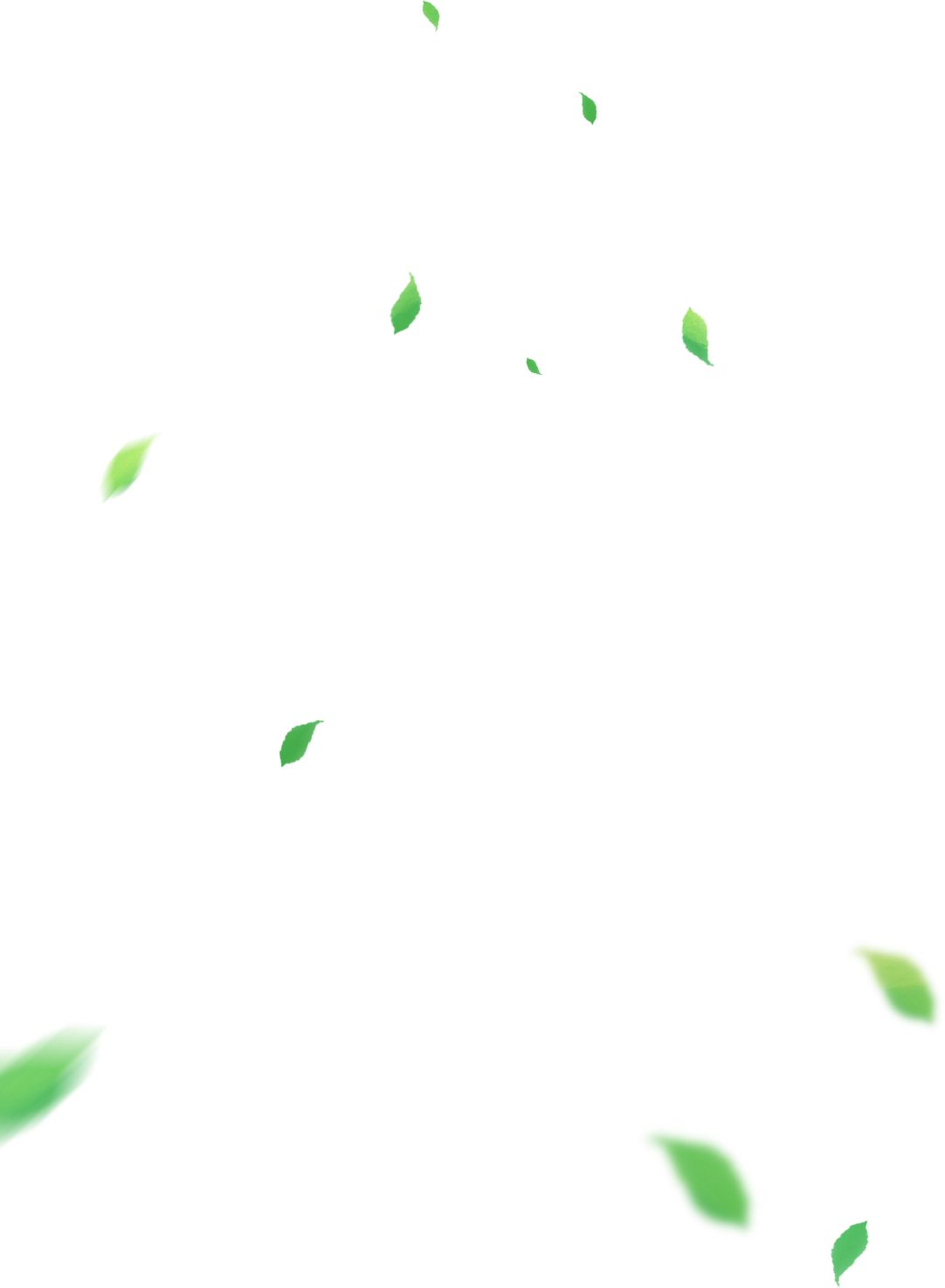 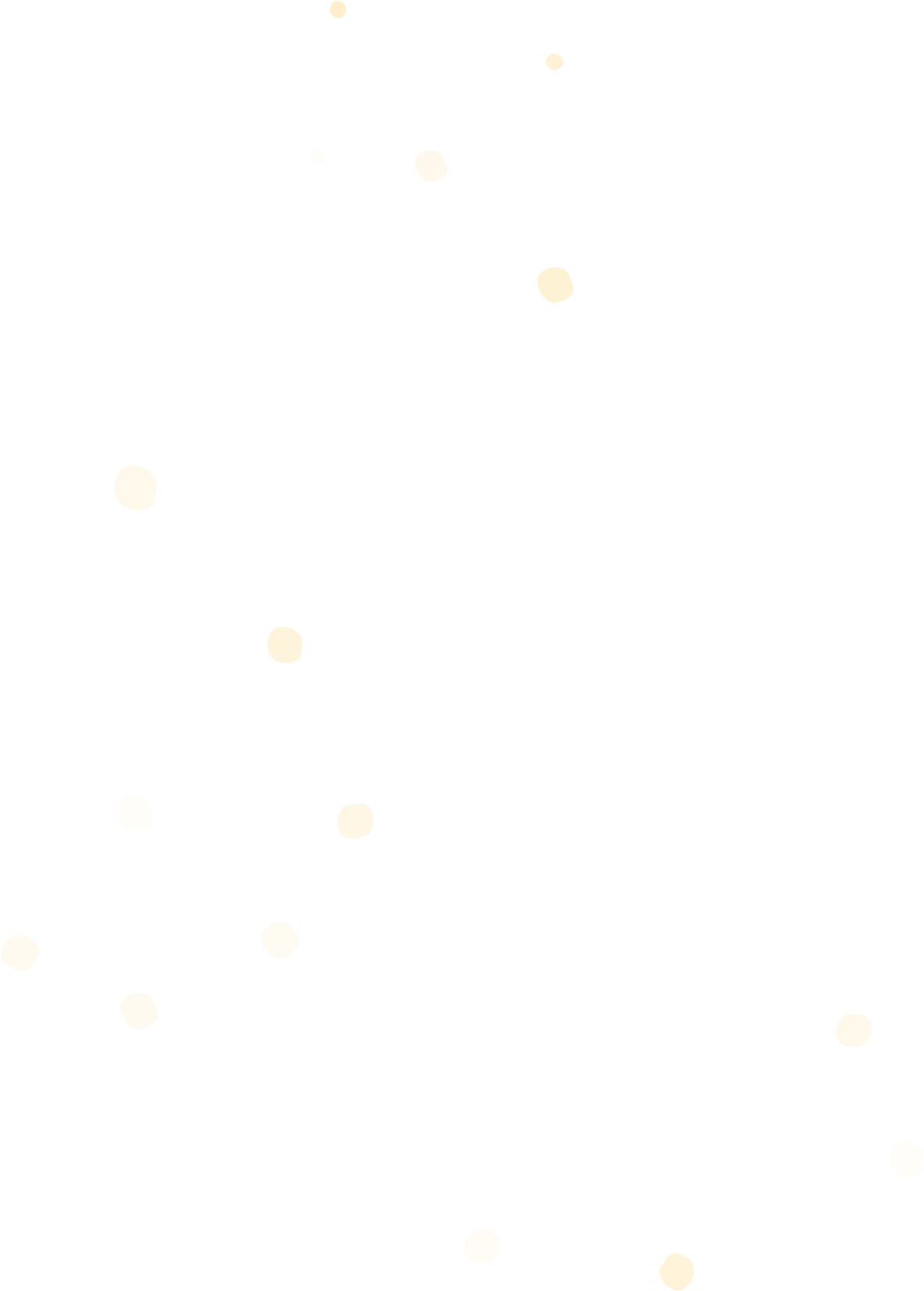 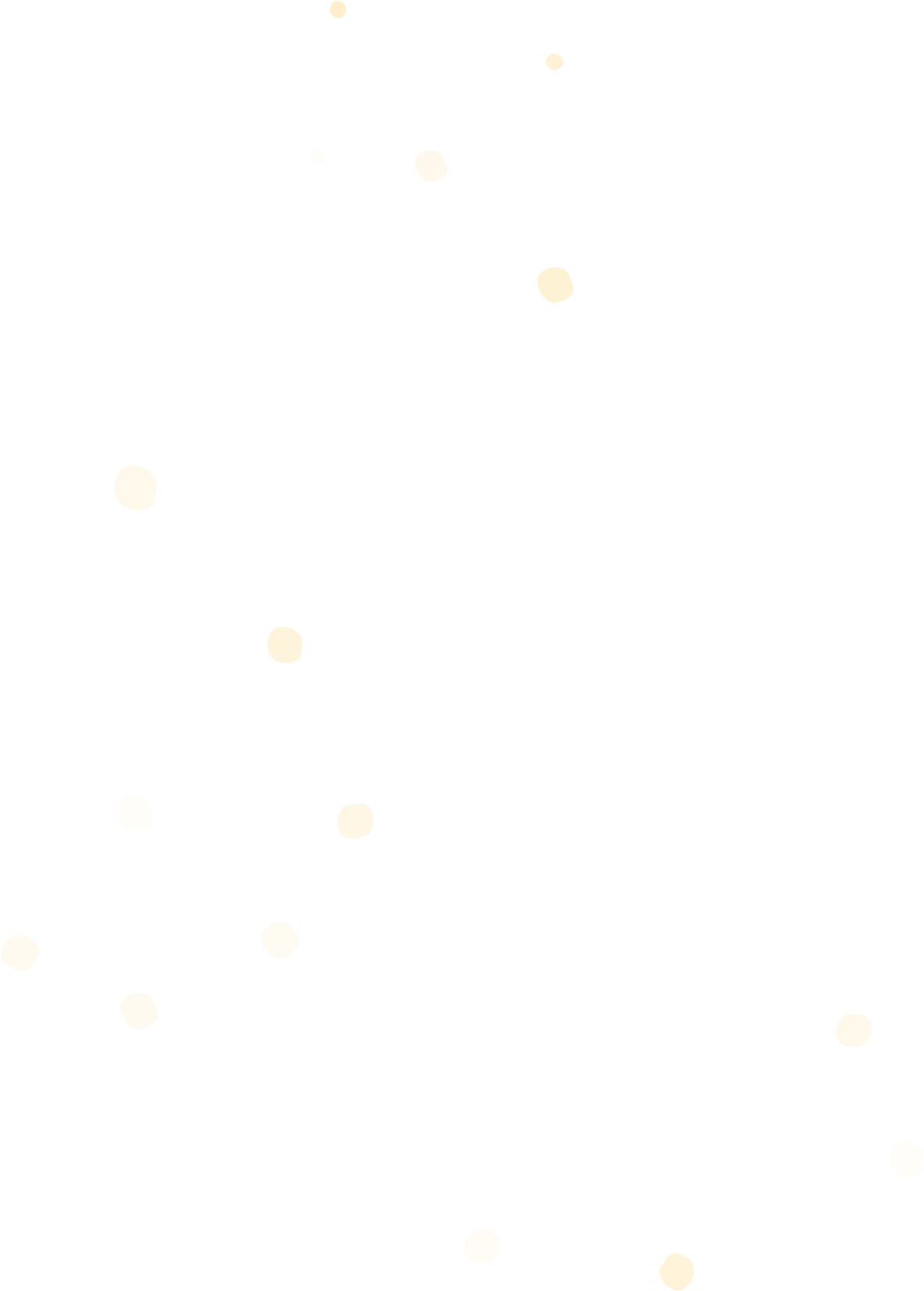 TRANG 84,85
TOÁN 2
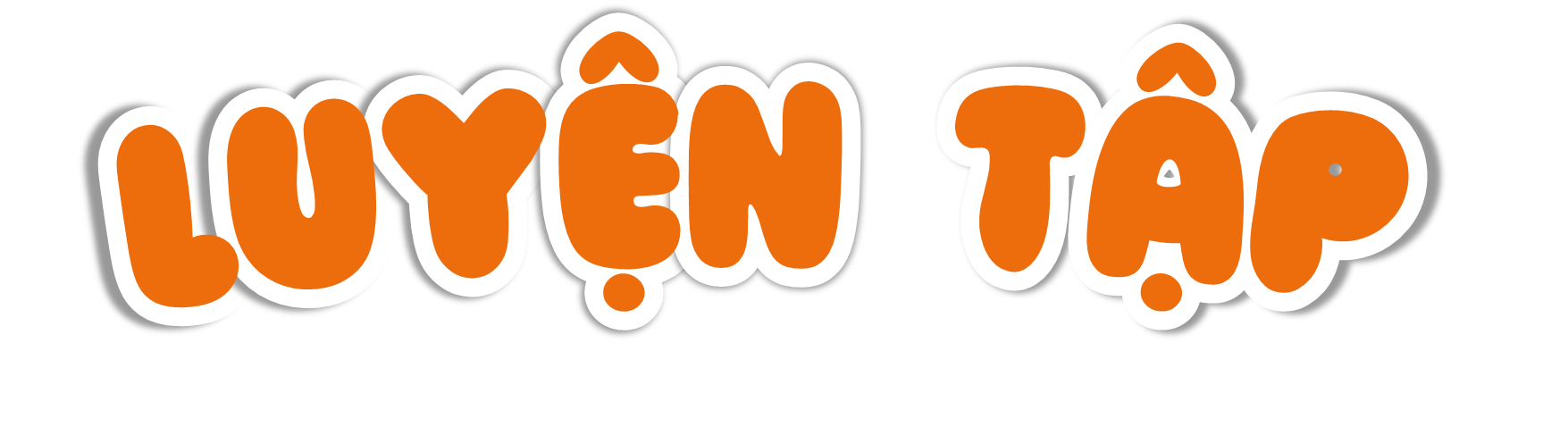 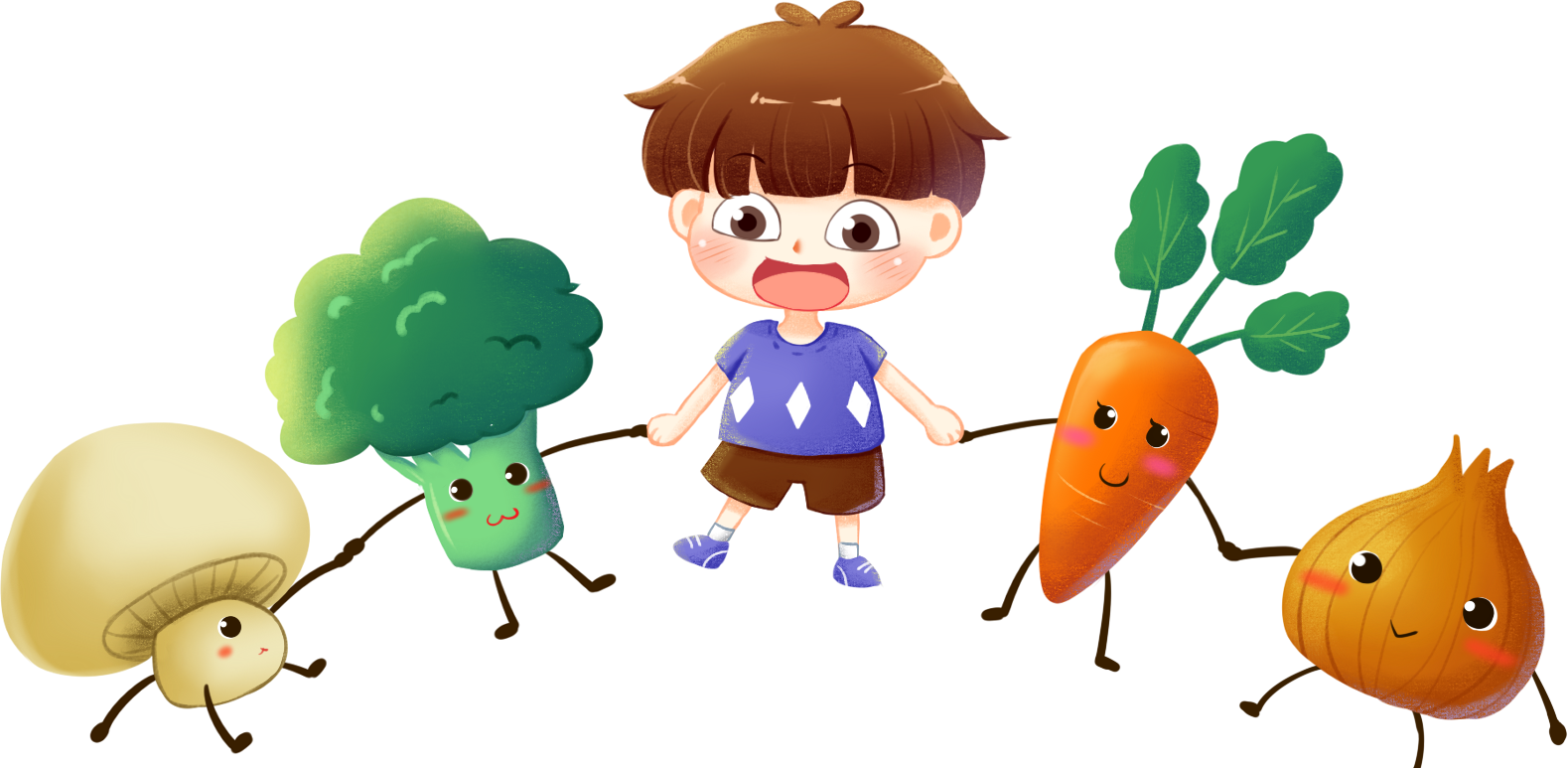 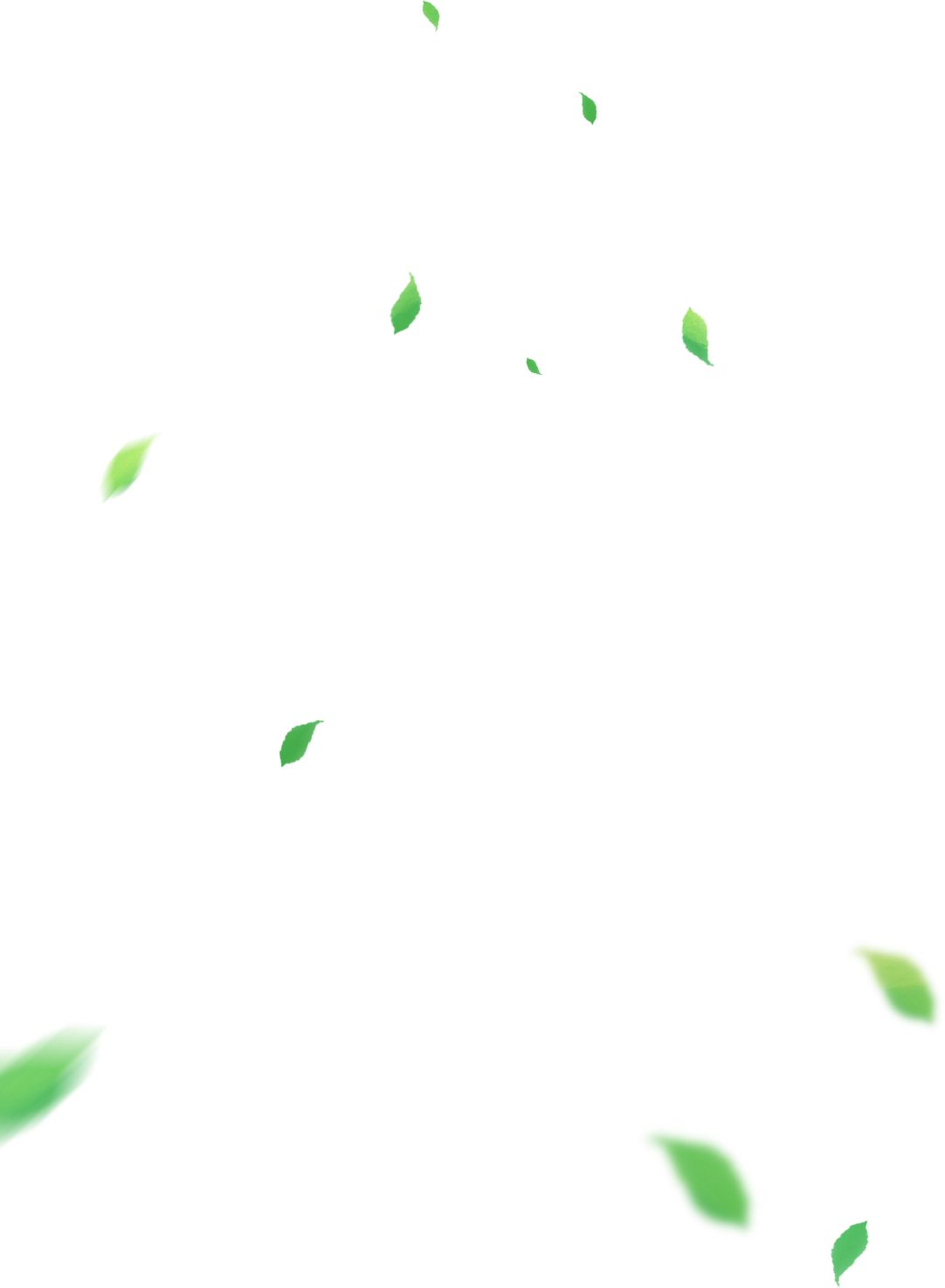 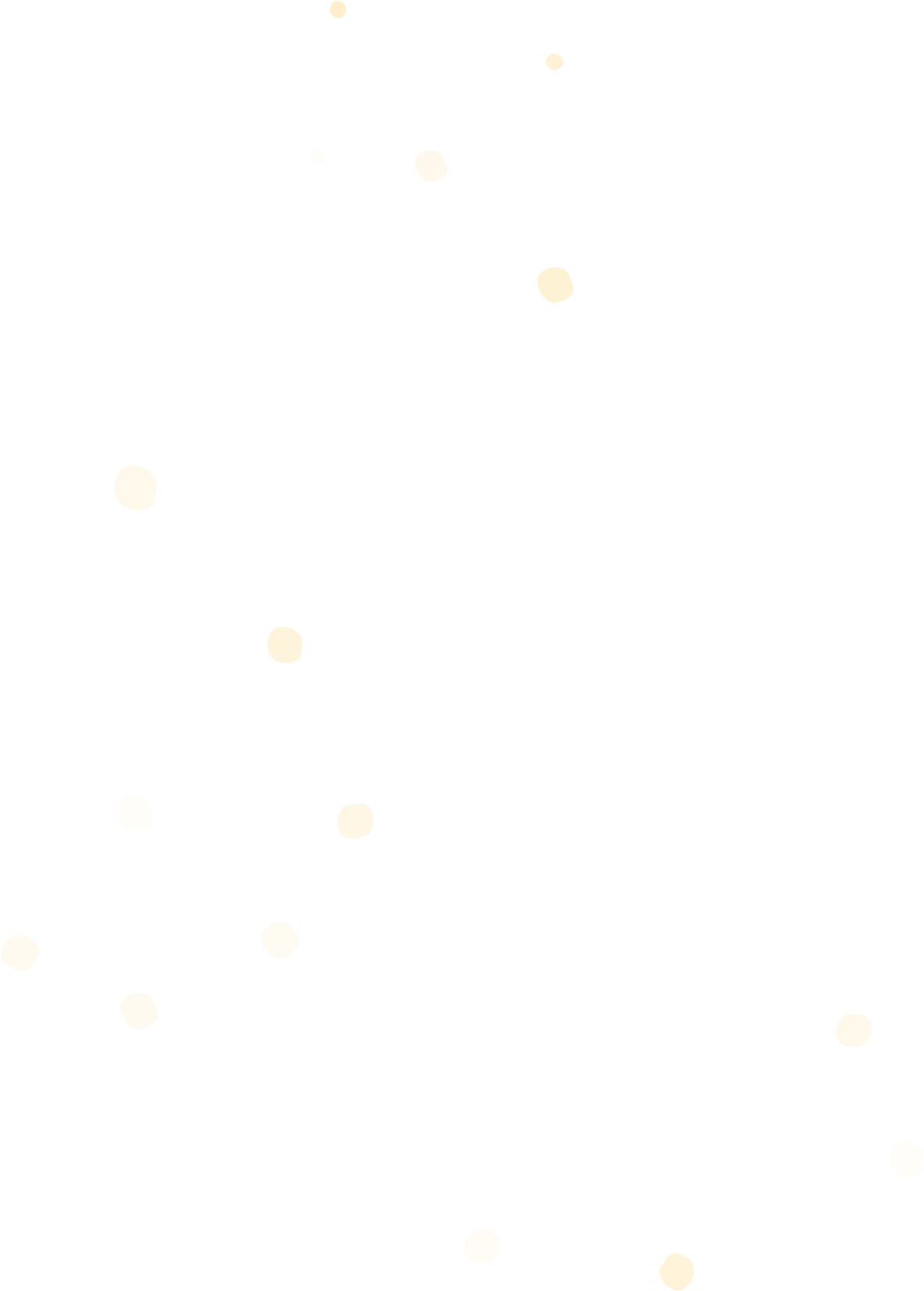 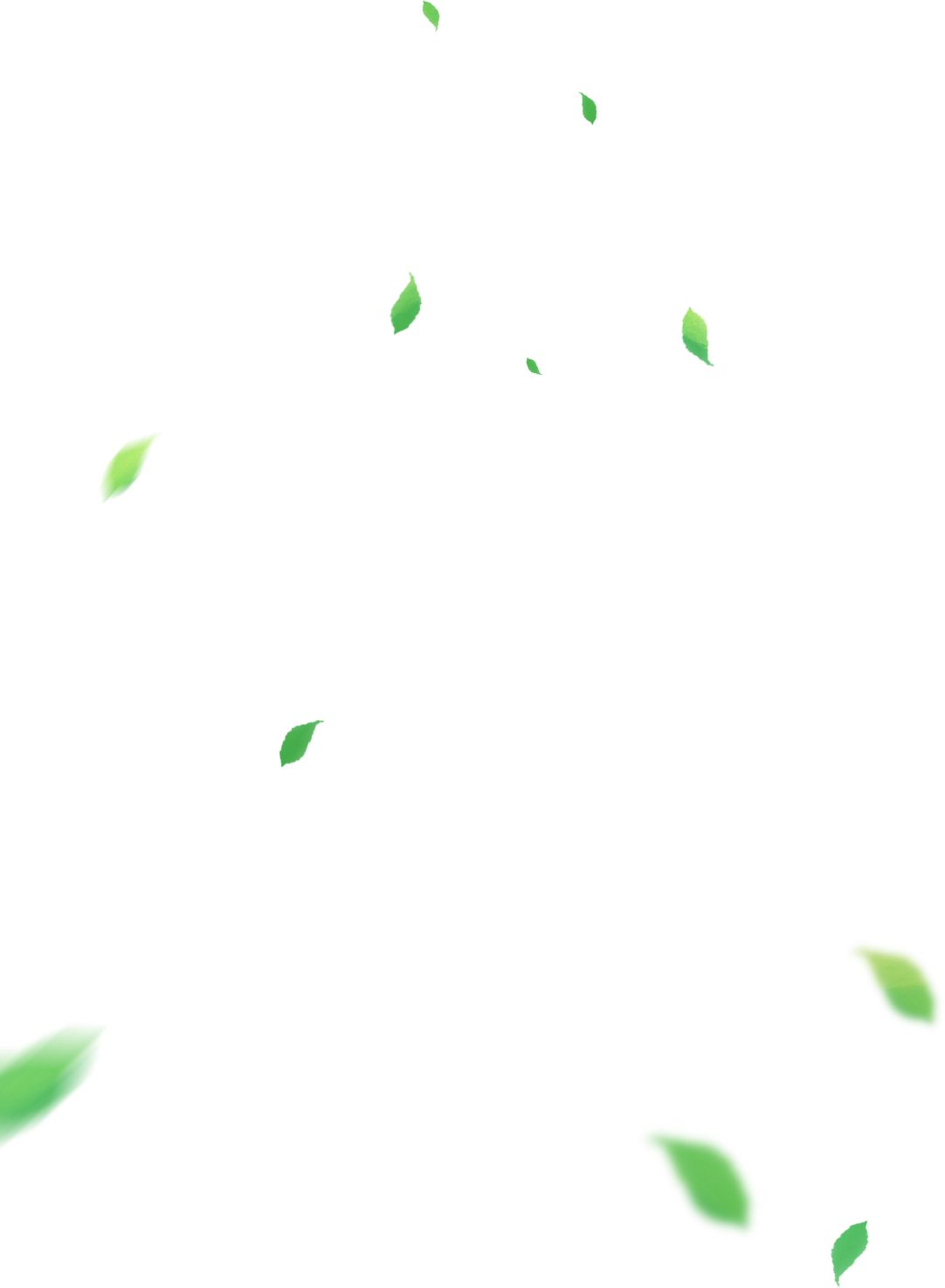 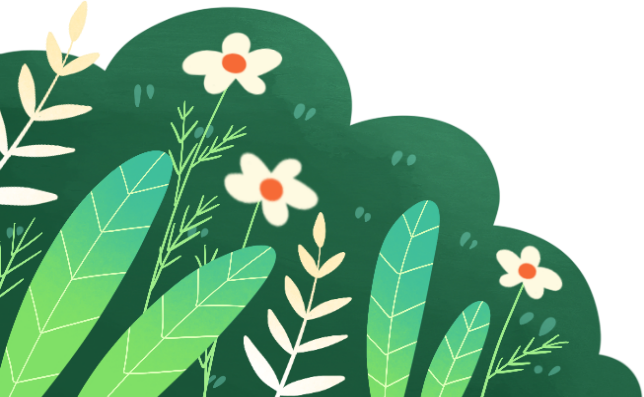 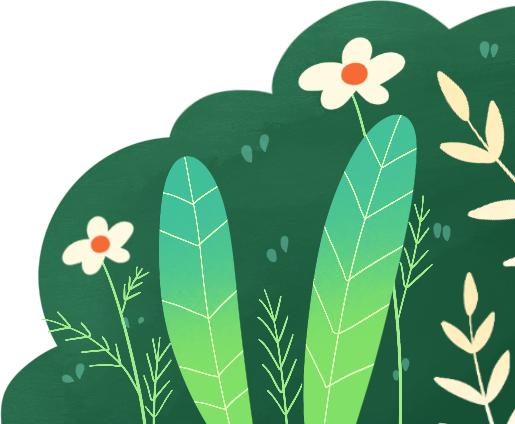 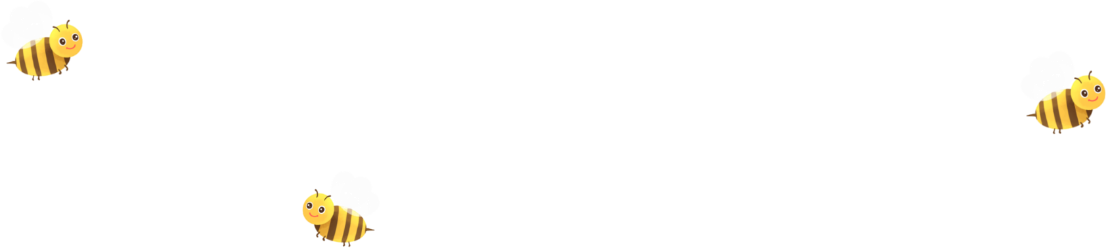 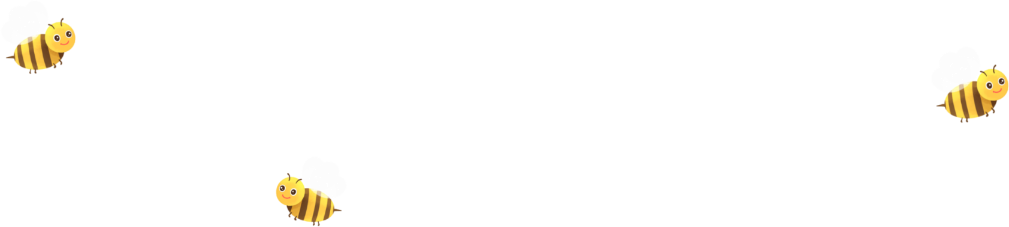 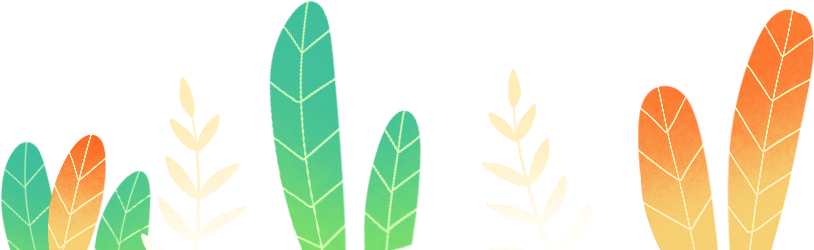 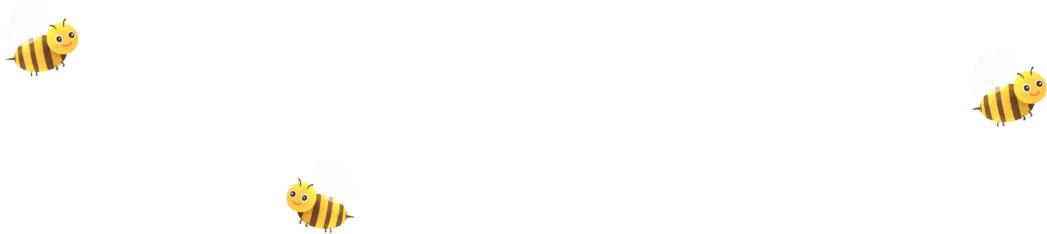 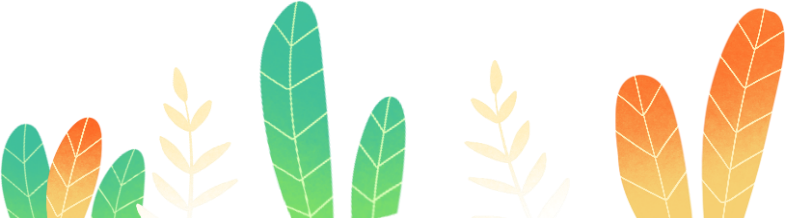 Măng Non
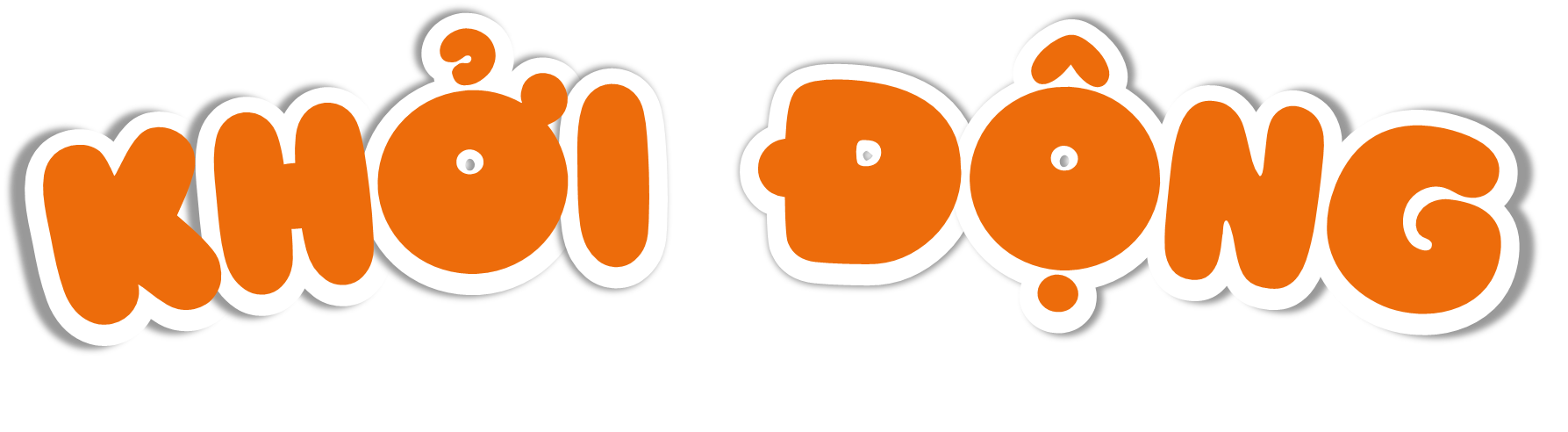 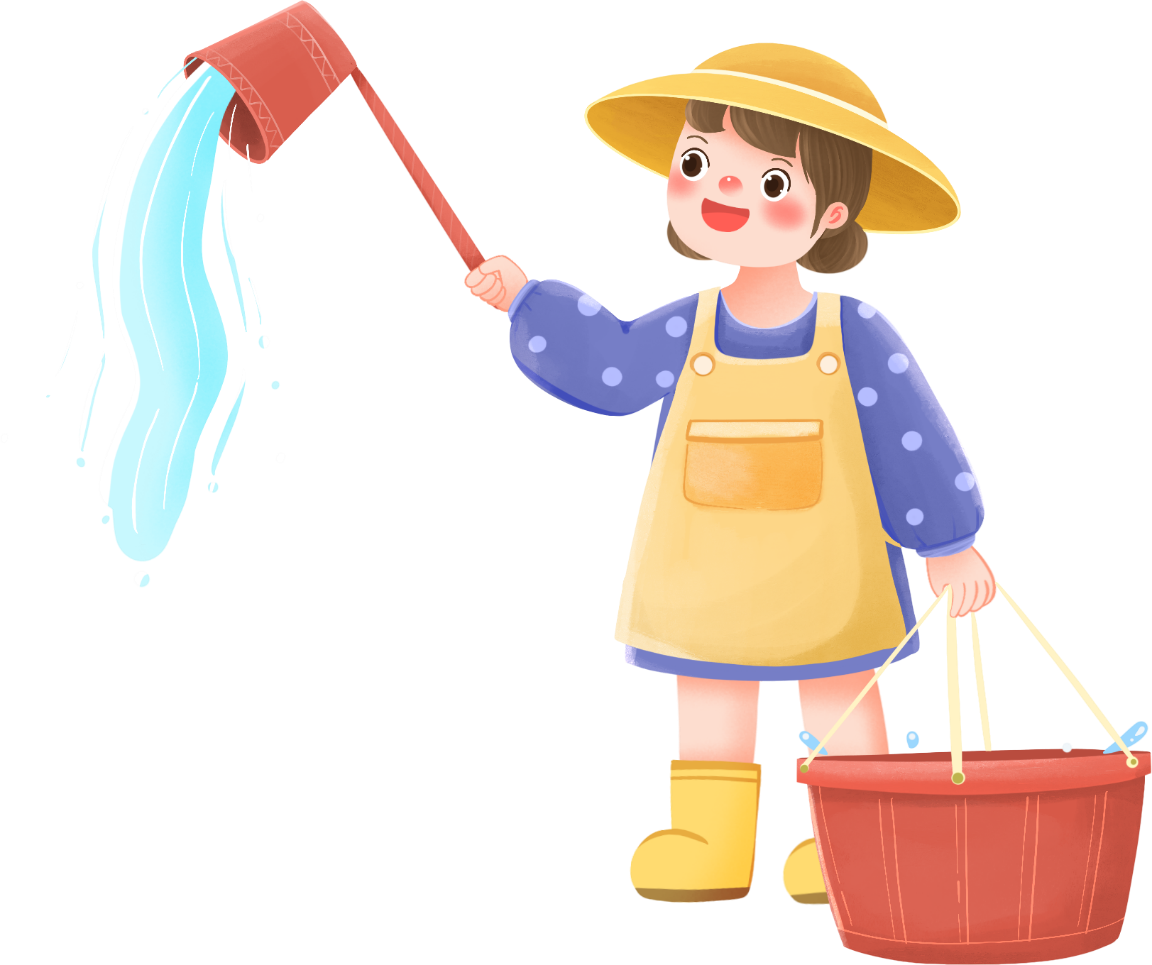 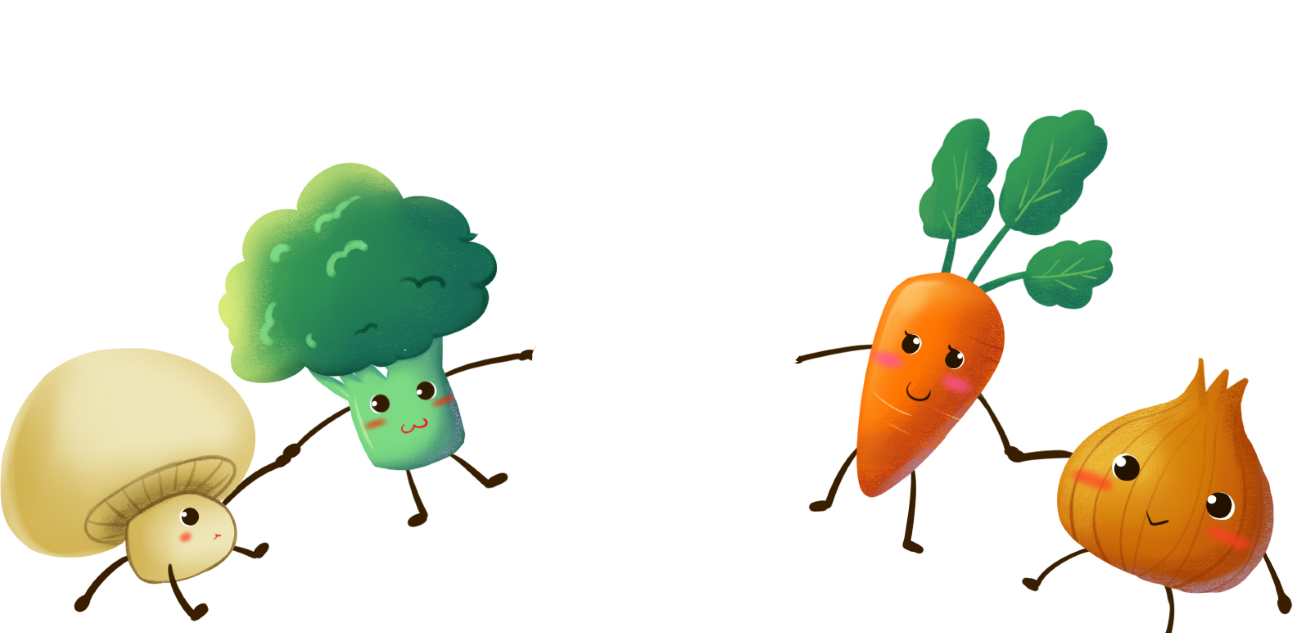 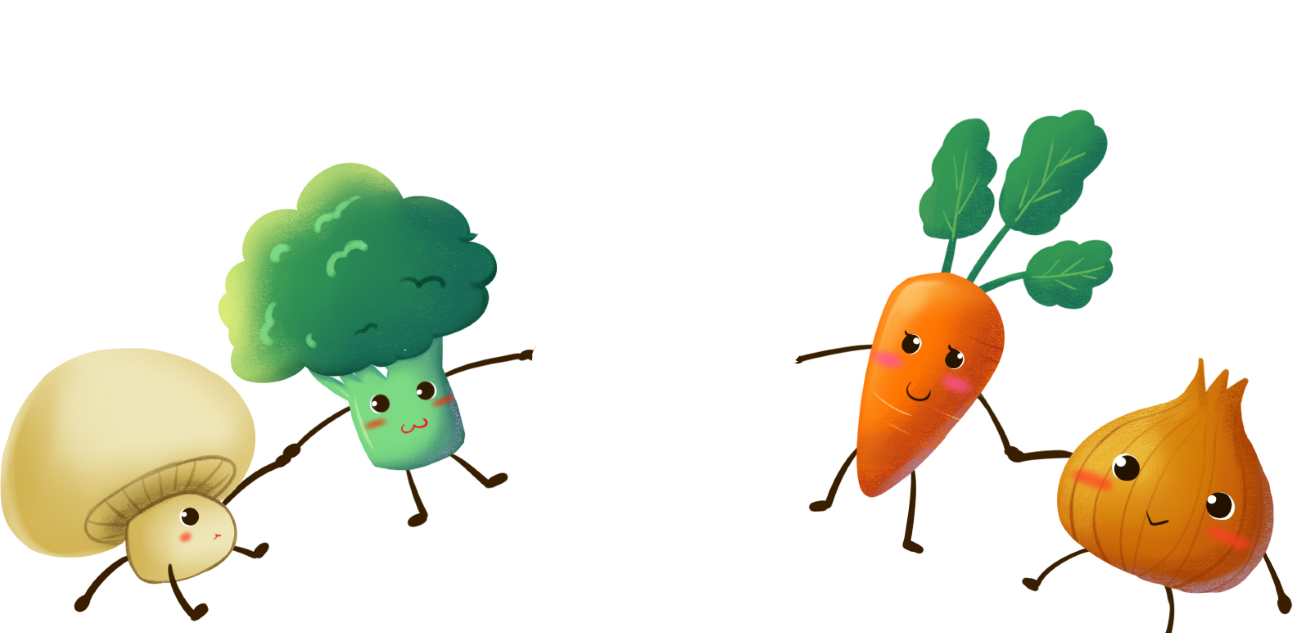 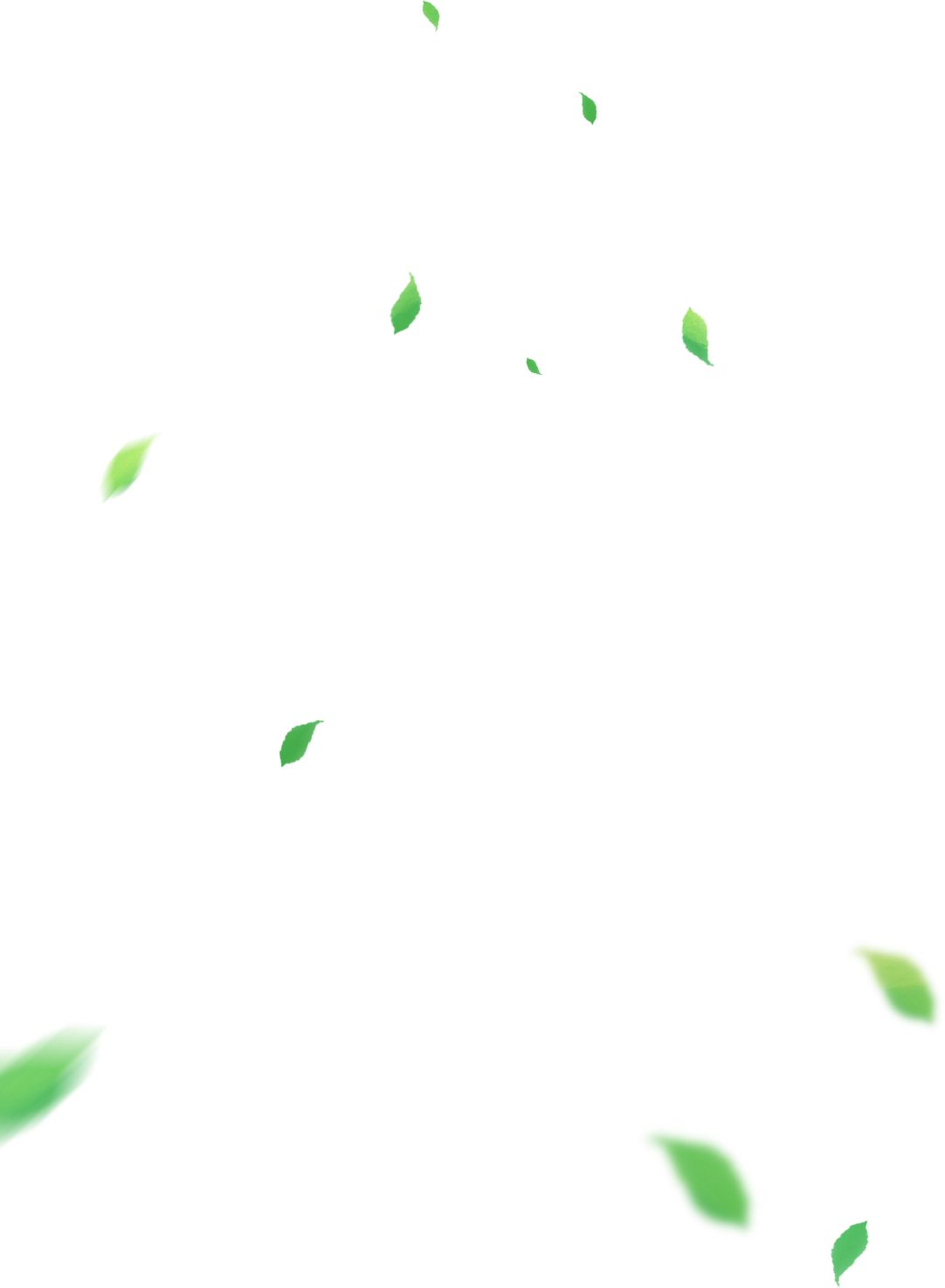 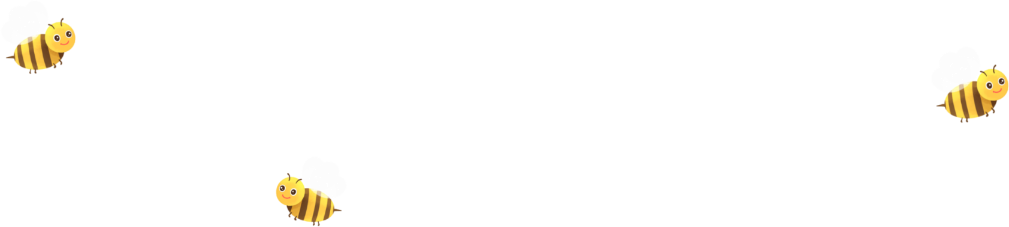 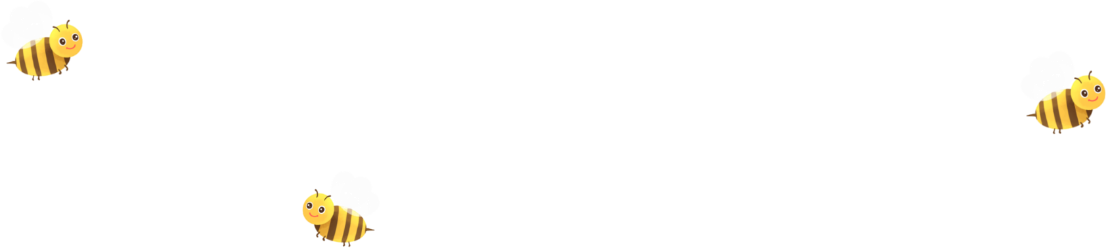 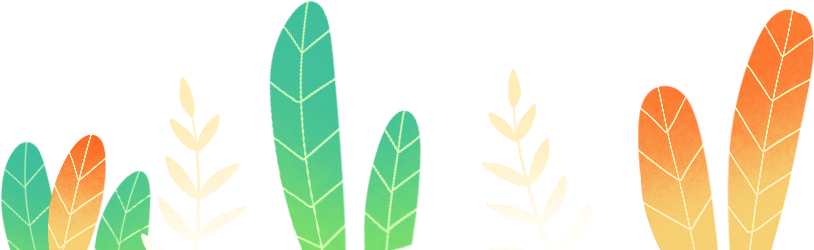 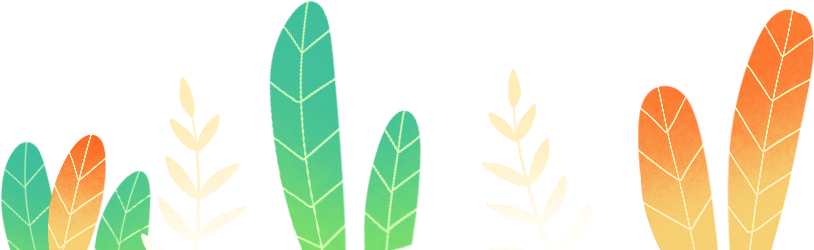 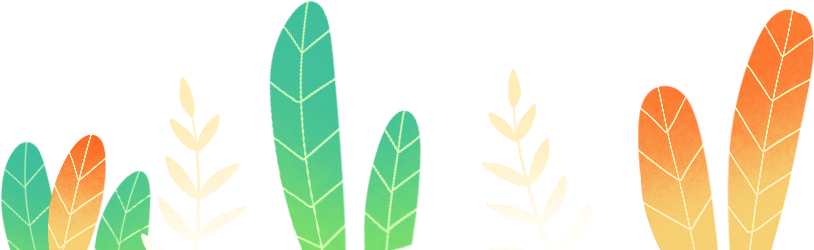 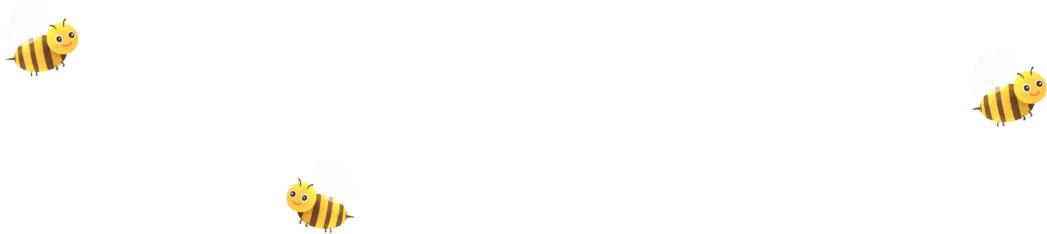 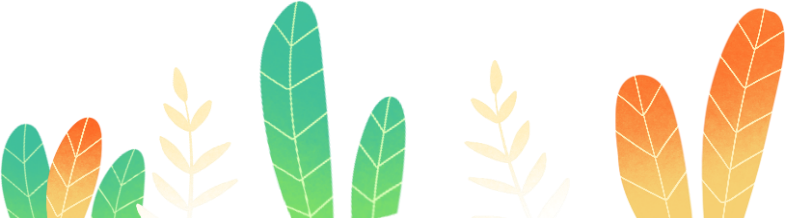 Bạn hãy nêu lại cách tính cộng có nhớ số có ba chữ số.
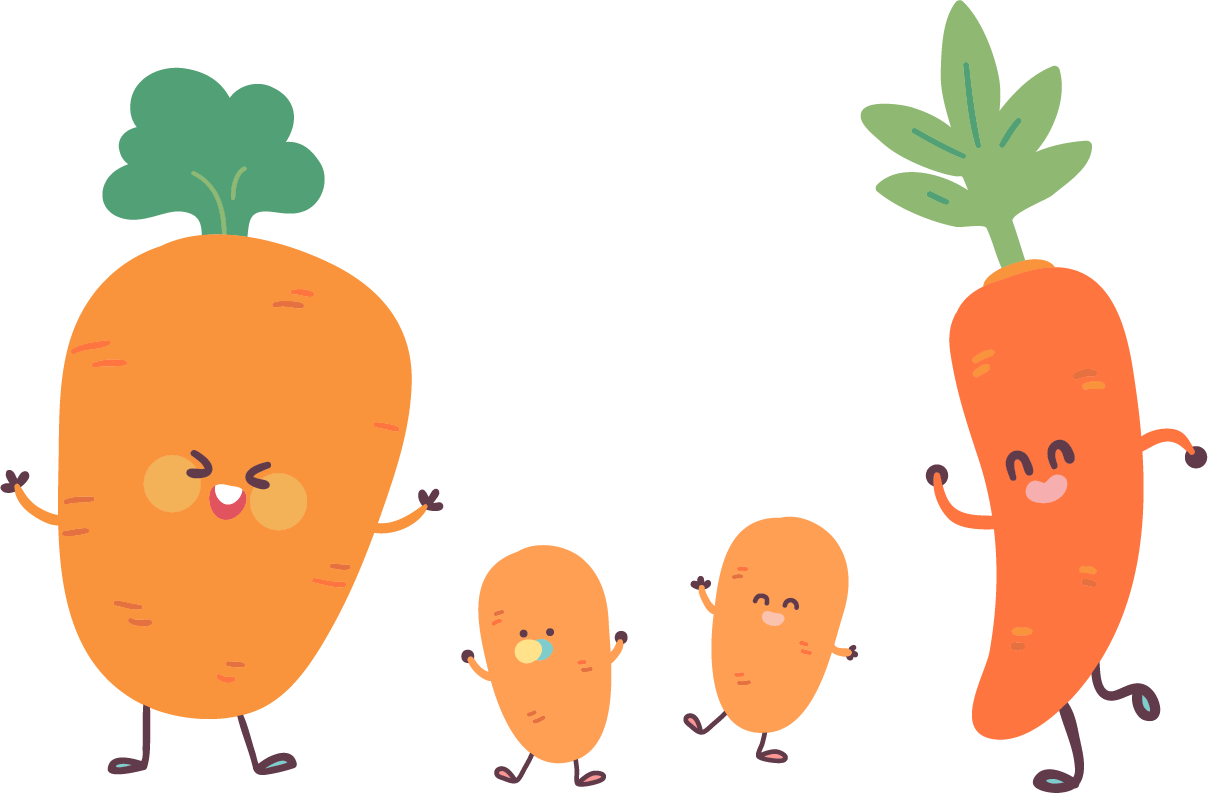 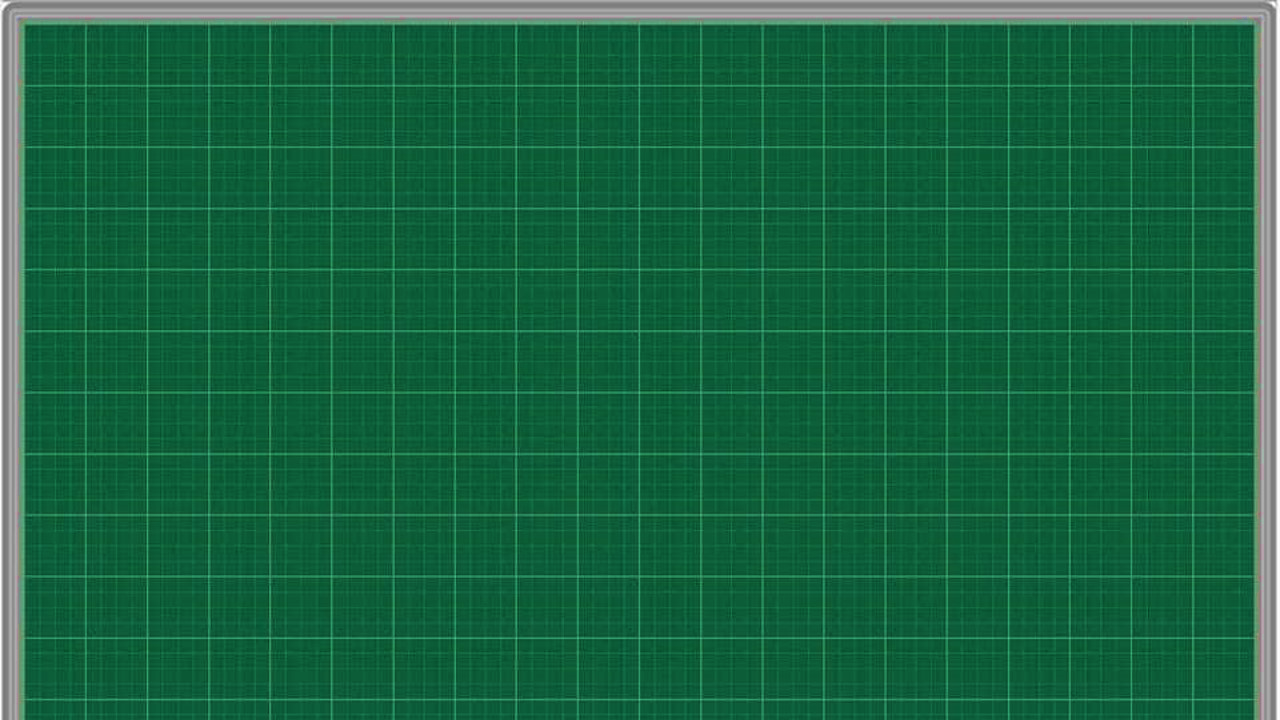 Thứ Ba ngày 2 tháng 4 năm 2024
Toán
Bài 60: Phép cộng (có nhớ) trong phạm vi 1 000
Tiết 2: Luyện tập - trang 84,85
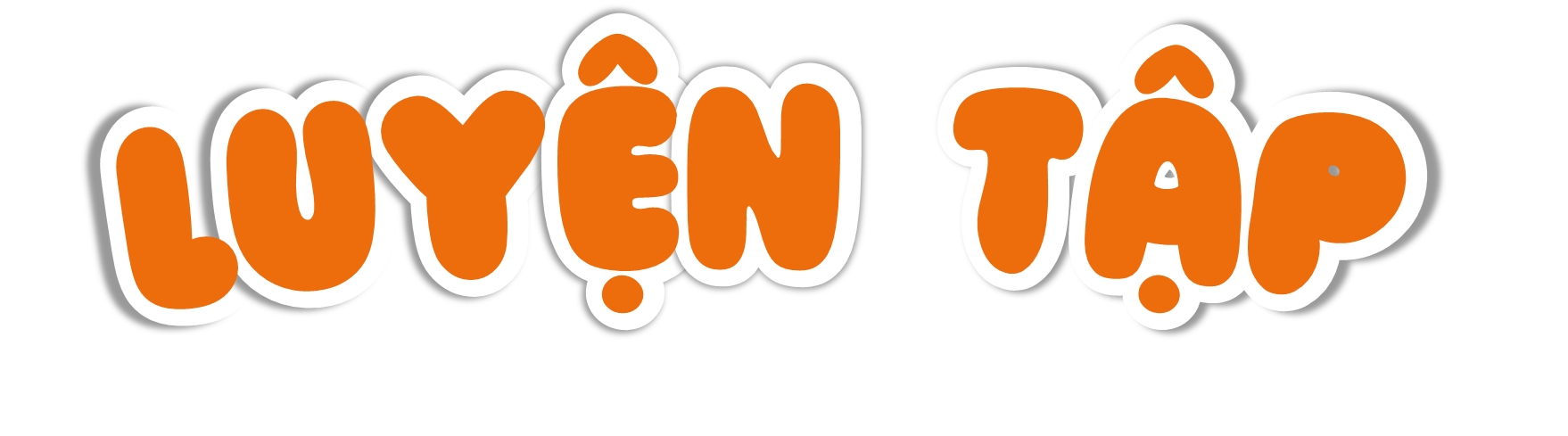 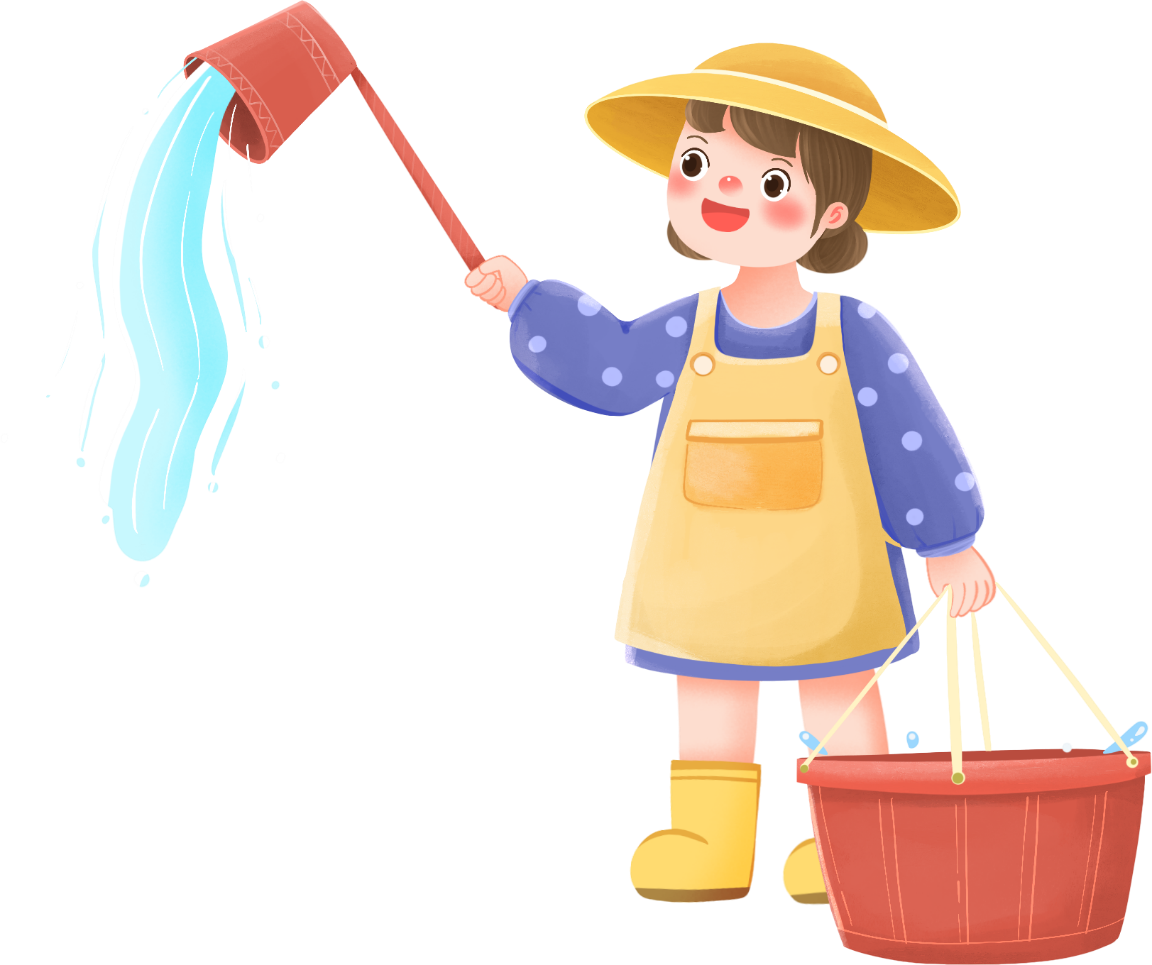 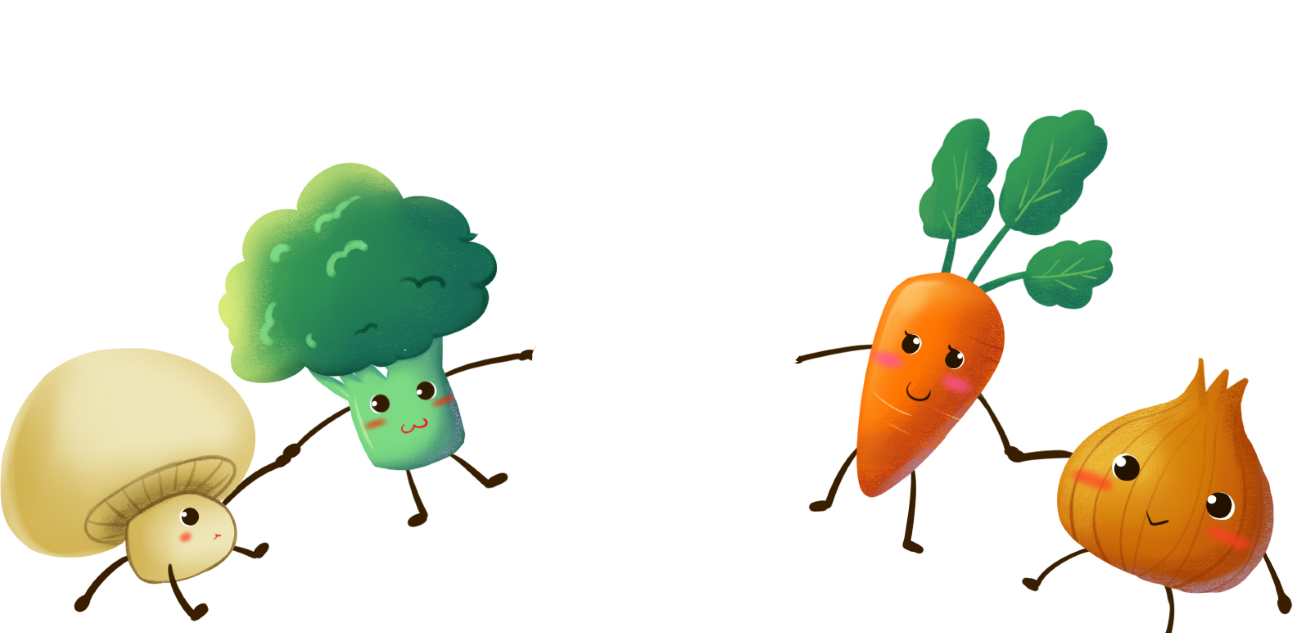 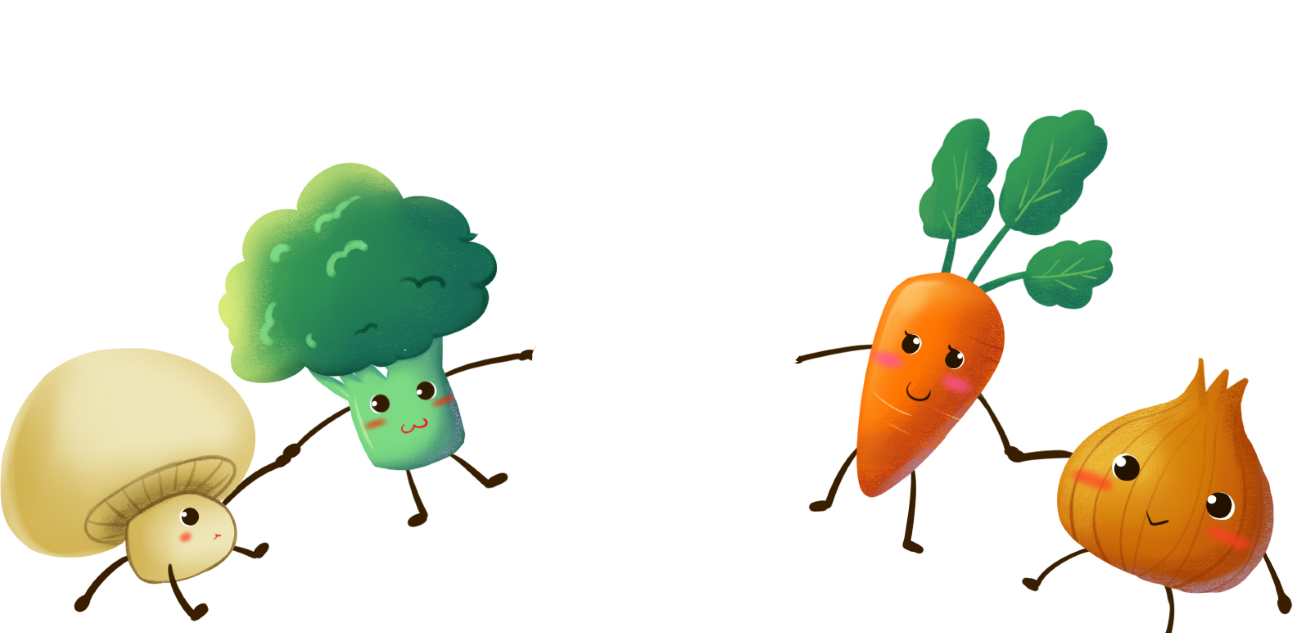 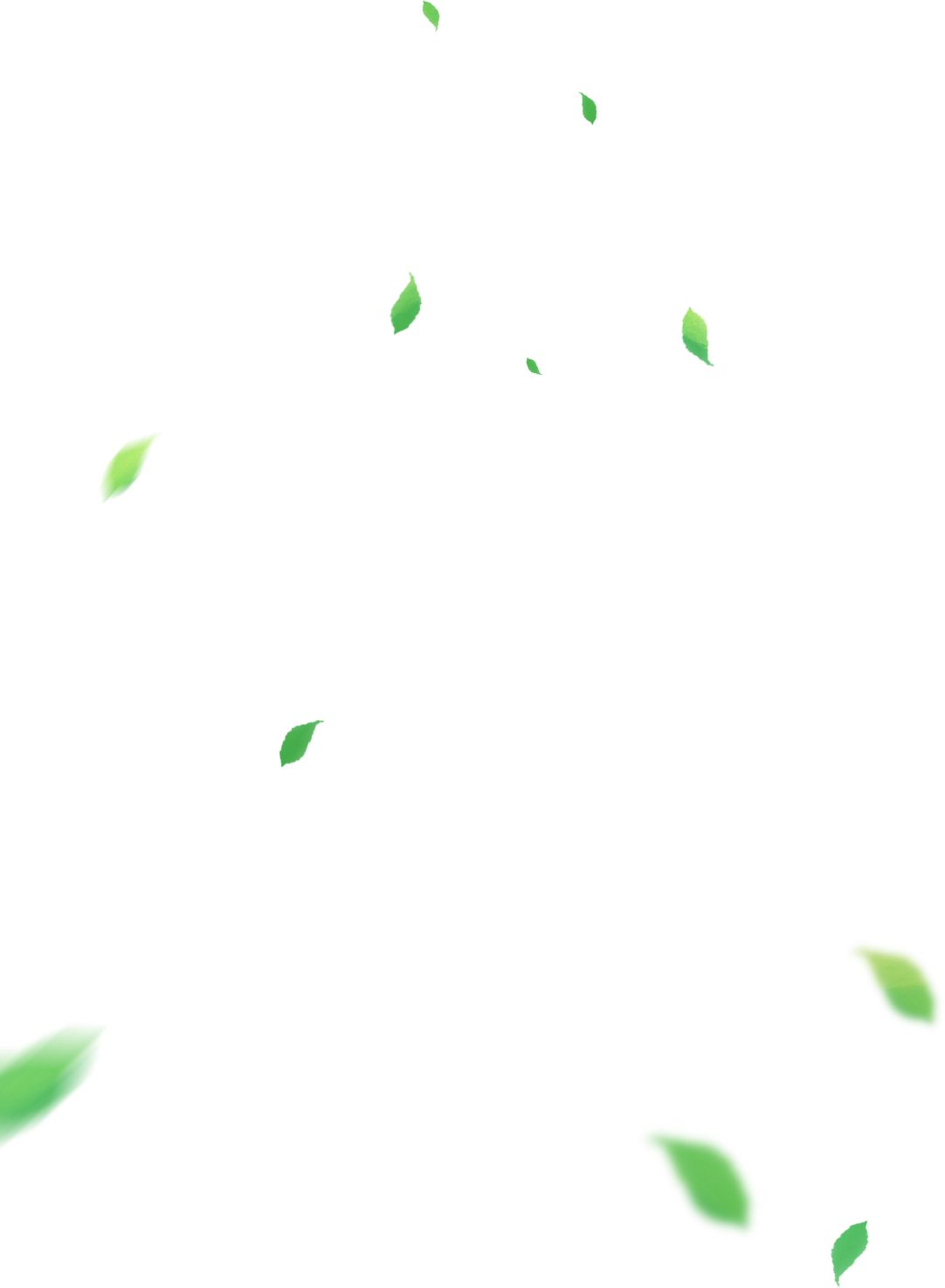 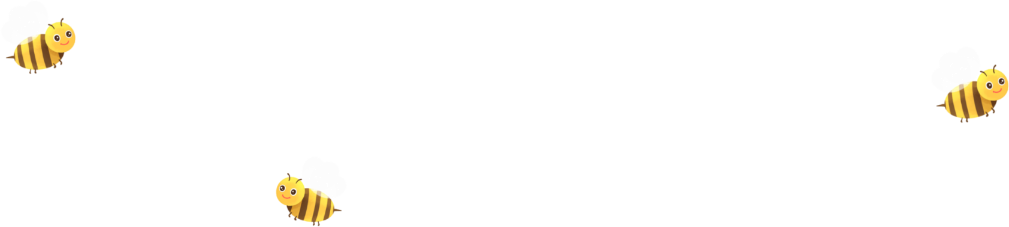 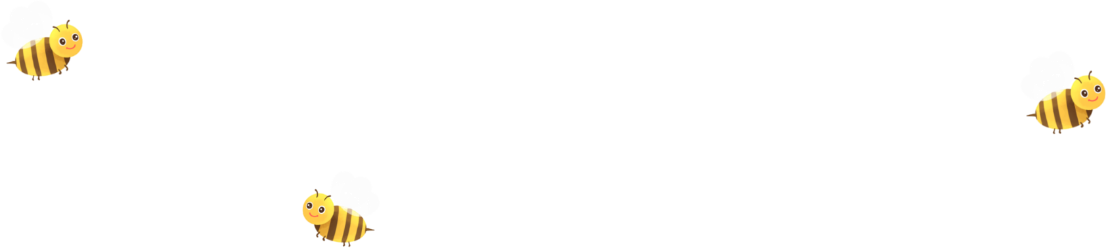 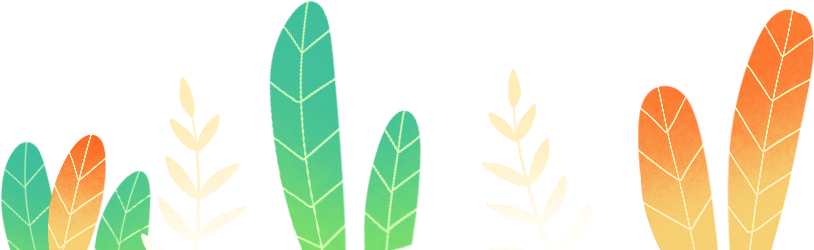 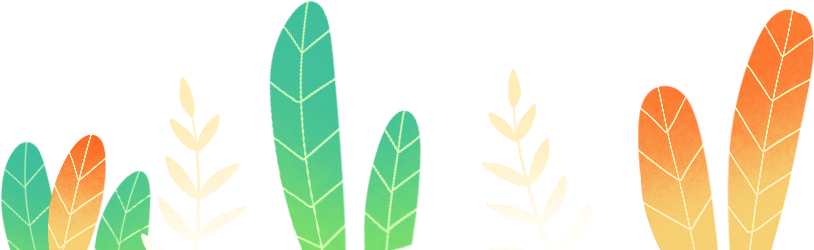 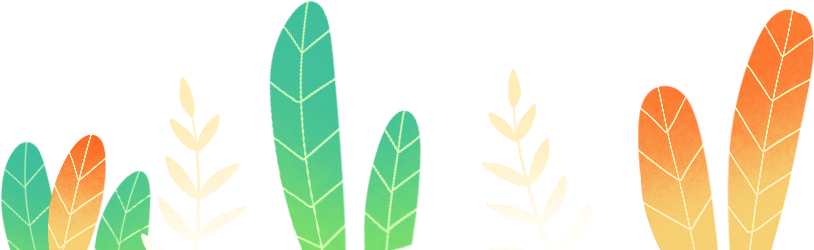 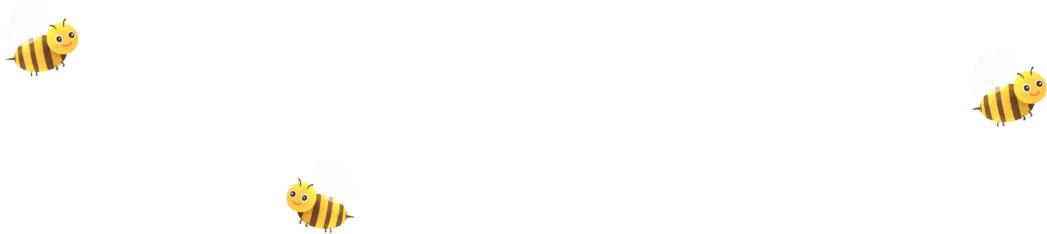 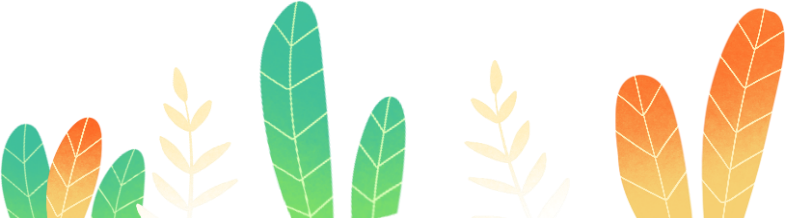 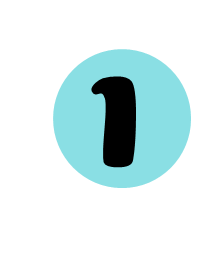 Tính (theo mẫu)
2 cộng 3 bằng 5, viết 5
452
+
Mẫu:
5 cộng 7 bằng 52, viết 2 nhớ 1
273
4 thêm 1 bằng 5, 5 cộng 2 bằng 7, viết 7.
725
a)
b)
550
381
+
+
192
342
742
723
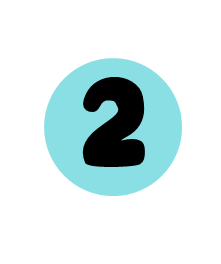 Đặt tính rồi tính
546 + 172
326 + 29
762 + 184
457 + 452
546
762
326
457
+
+
+
+
172
184
29
452
946
718
909
355
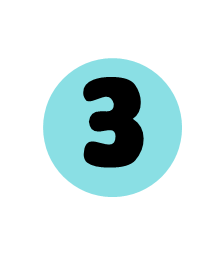 Tính nhẩm(theo mẫu)
300 + 700 =?
400 + 200 =?
Mẫu:
Nhẩm: 3 trăm + 7 trăm = 10 trăm
Nhẩm: 4 trăm + 2 trăm = 6 trăm
400 + 200 = 600
300 + 700 = 1 000
b) 500 + 400
a) 200 + 600
d) 100 + 900
c) 400 + 600
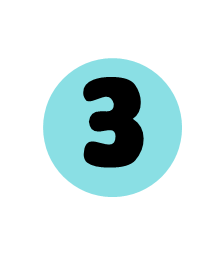 Tính nhẩm(theo mẫu)
a) 200 + 600
b) 500 + 400
Nhẩm: 5 trăm + 4trăm = 9 trăm
Nhẩm: 2 trăm + 6 trăm = 8 trăm
500 + 400 = 900
200 + 600 = 800
d) 100 + 900
c) 400 + 600
Nhẩm: 4 trăm + 6 trăm = 10 trăm
Nhẩm: 1 trăm + 9 trăm = 10 trăm
100 + 900 = 1 000
400 + 600 = 1 000
4
Một đàn sếu bay về phương nam tránh rét. Ngày thứ nhất, đàn sếu bay được 248 km. Ngày thứ hai, đàn sếu bay được nhiều hơn ngày thứ nhất 70 km. Hỏi ngày thứ hai đàn sếu bay được bao nhiêu ki-lô-mét?
Bài giải:
Ngày thứ hai đàn sếu bay được số ki-lô-mét là:
248 + 70 = 318 (km)
Đáp số: 318 km
Bóng đèn sẽ sáng khi kết quả phép tính là số có cách đọc ở nguồn điện. Quan sát tranh rồi cho biết chiếc đèn nào sẽ sáng.
5
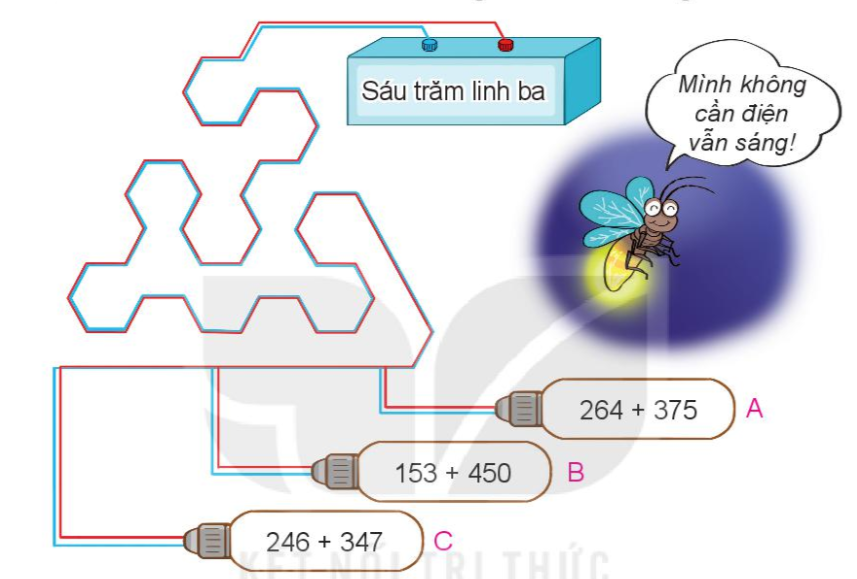 639
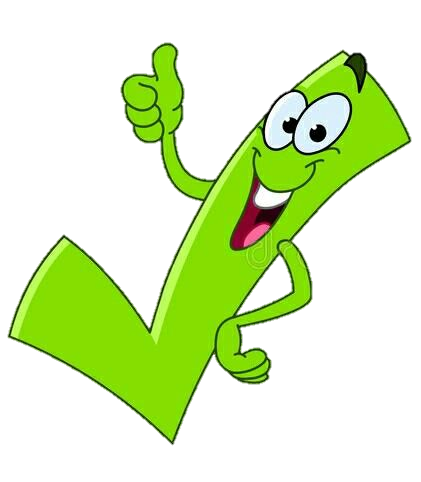 603
593
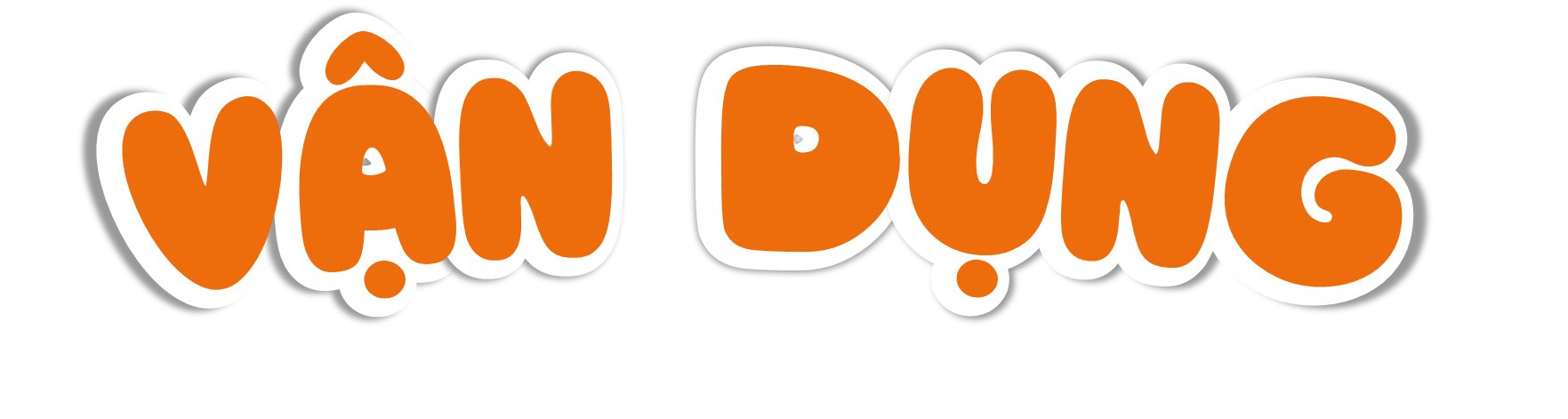 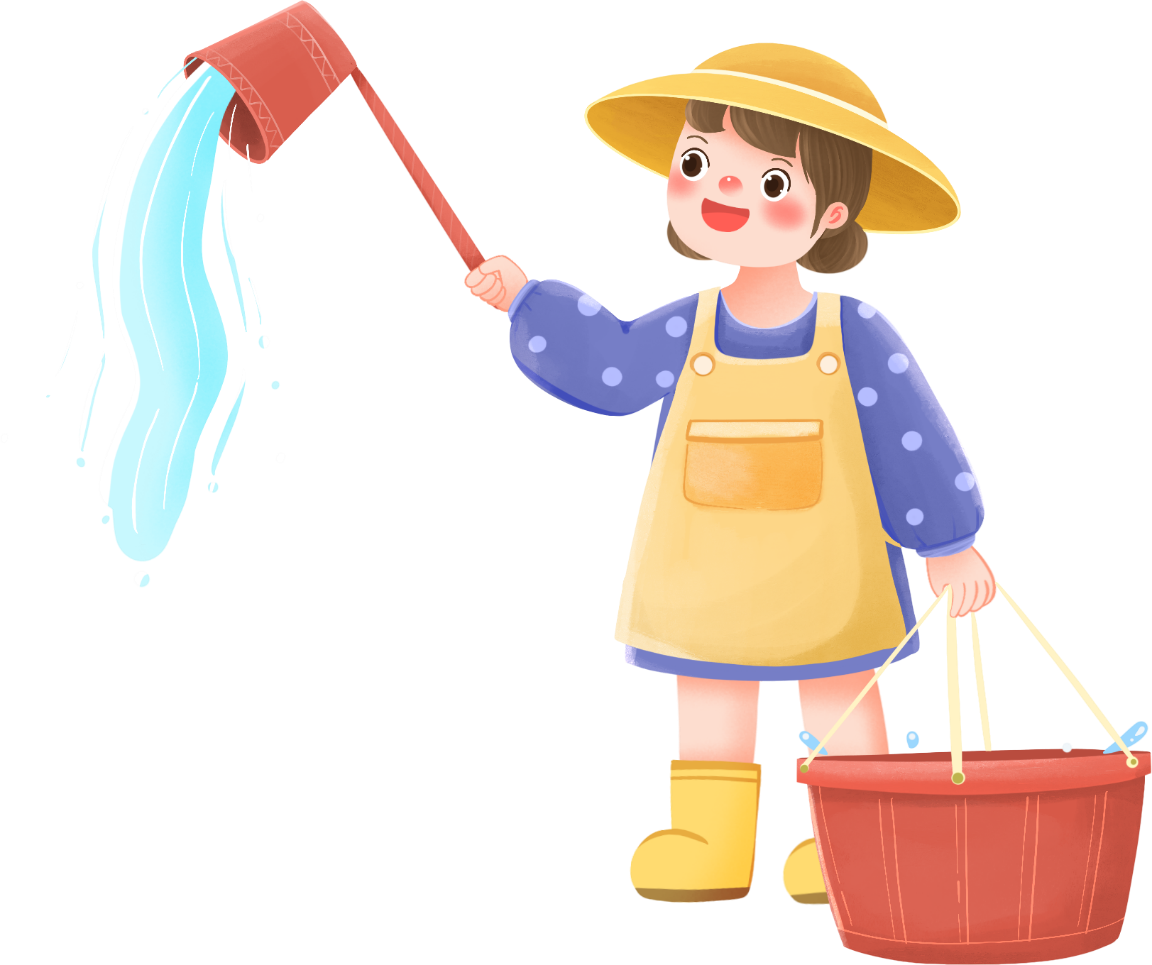 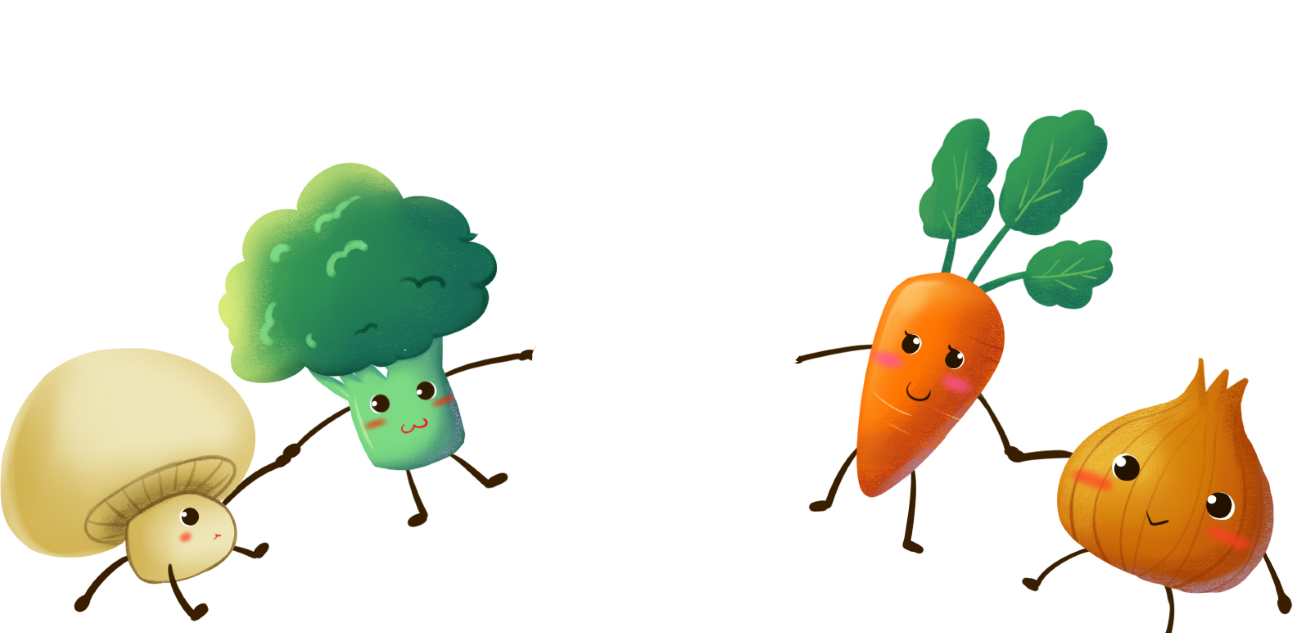 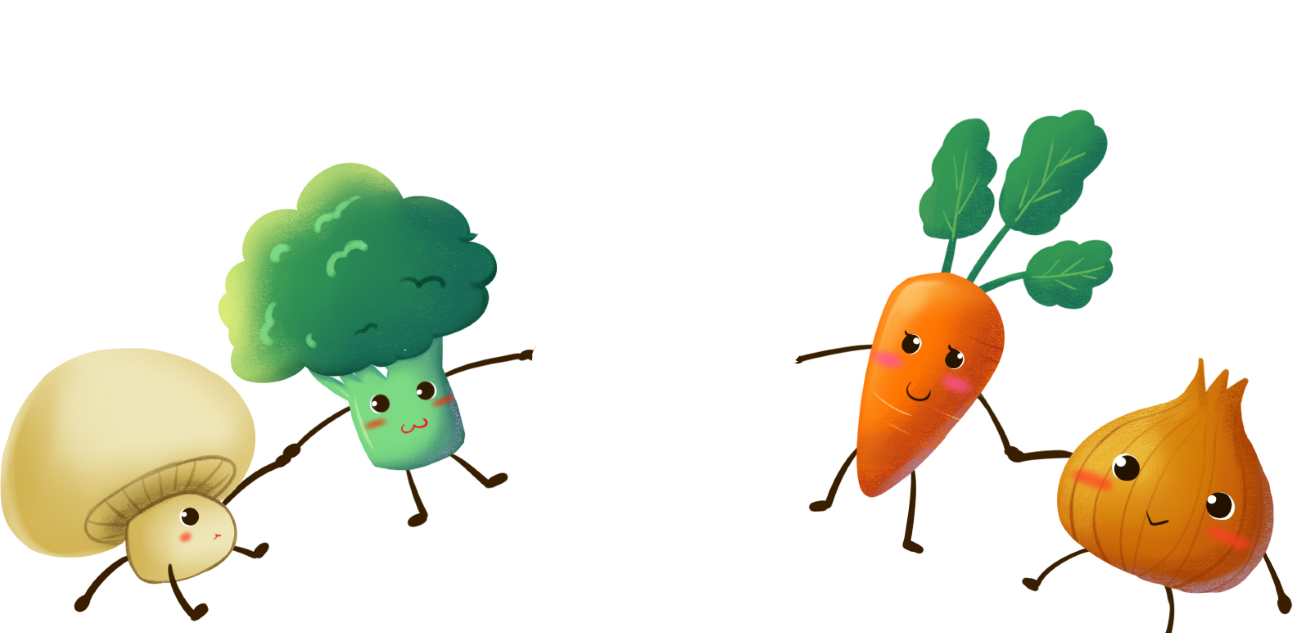 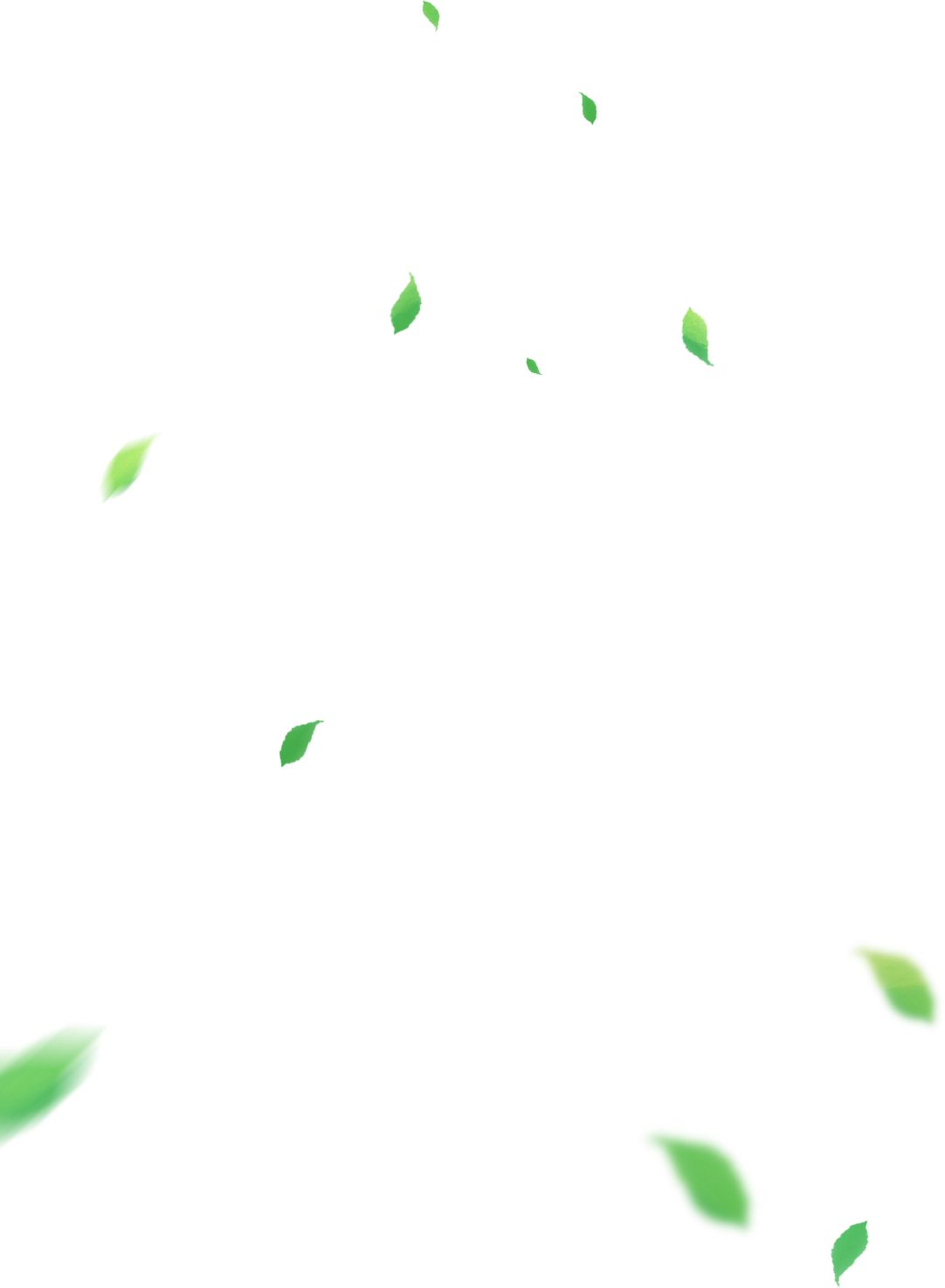 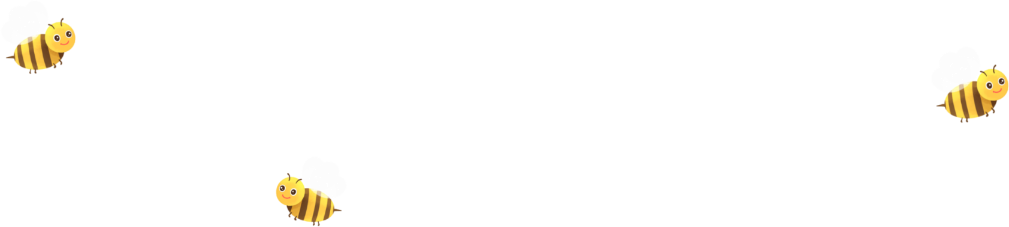 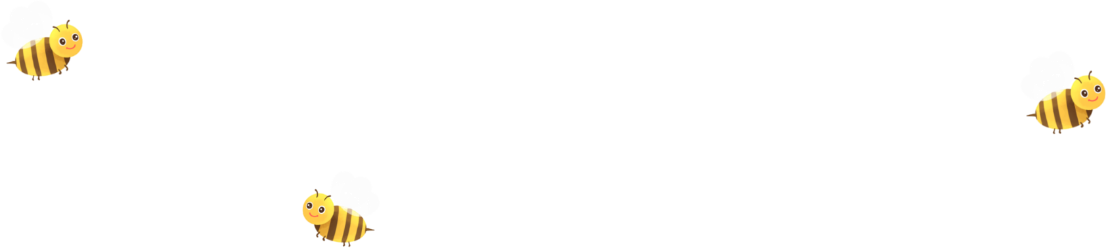 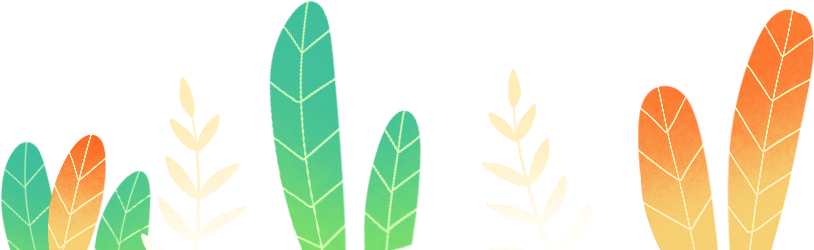 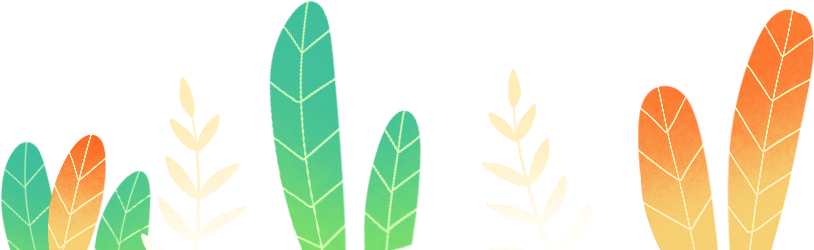 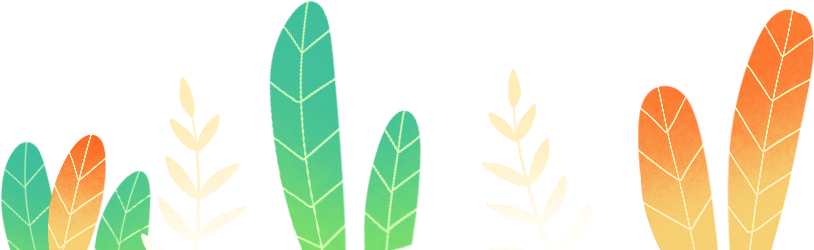 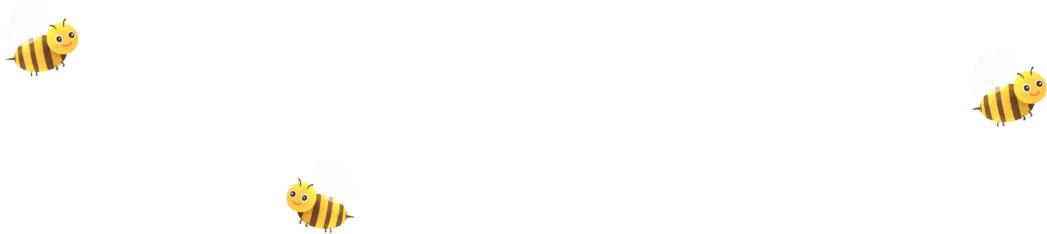 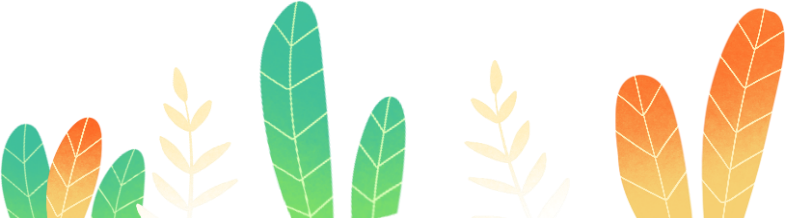 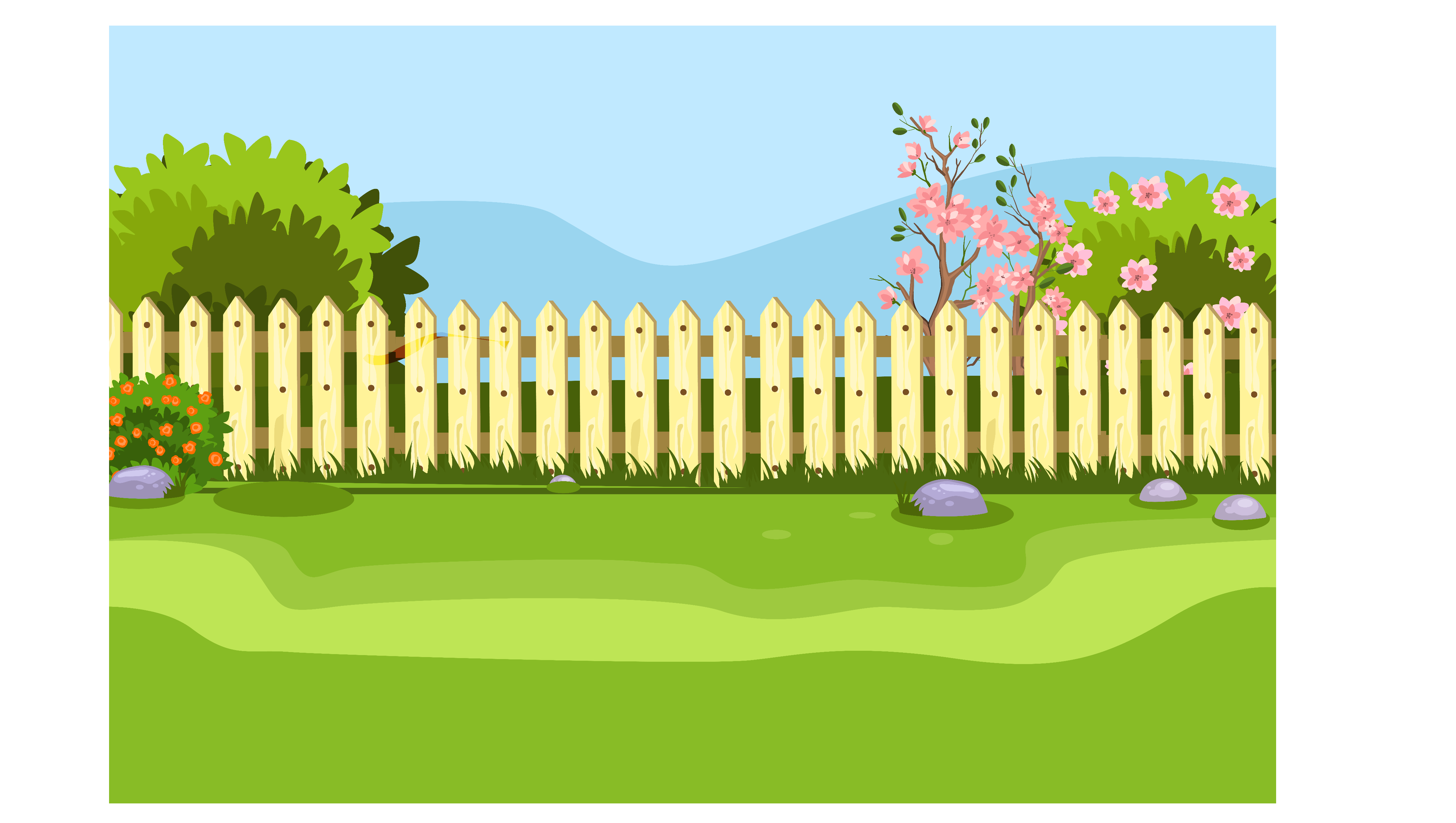 Hãy cùng giúp Na chuẩn bị các vật liệu và dụng cụ cần thiết để trồng cây nhé!
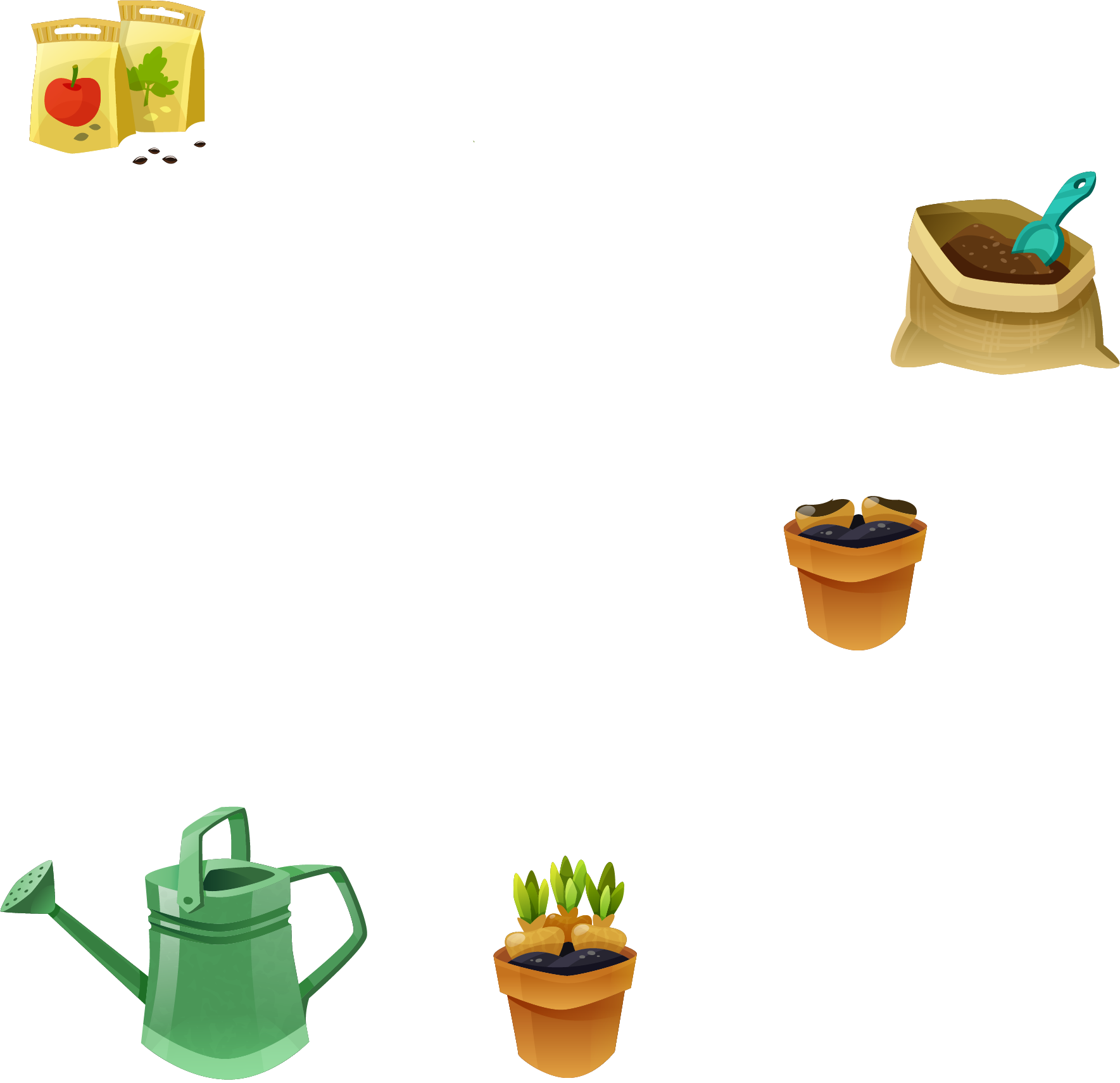 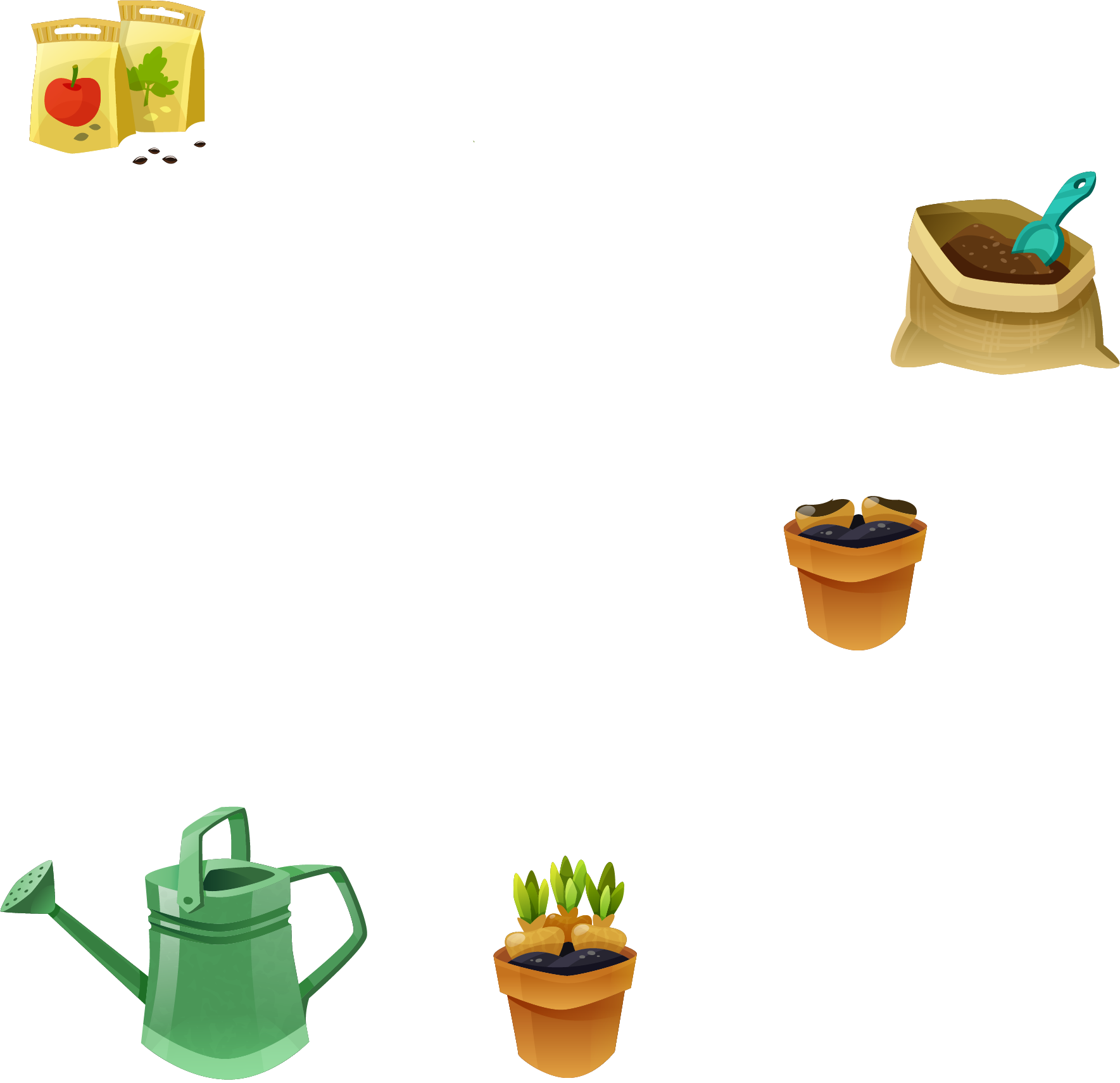 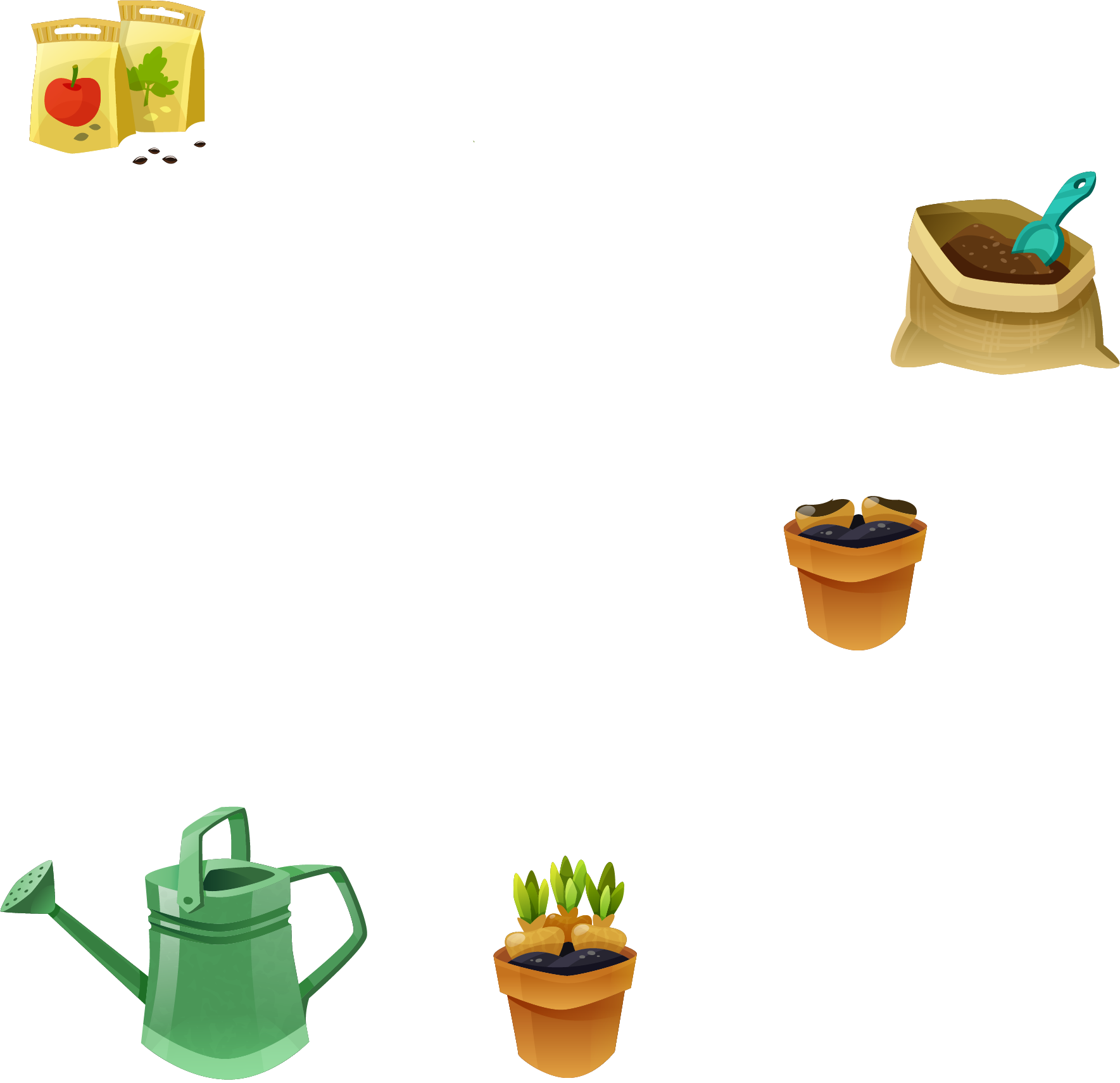 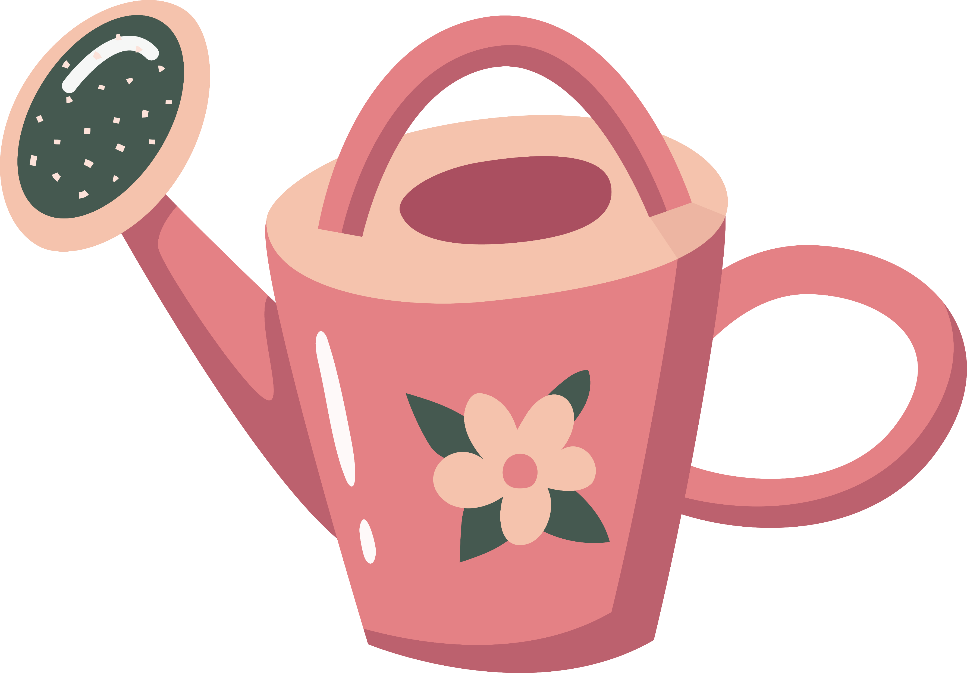 TRỒNG CÂY CÙNG NA
TRỒNG CÂY CÙNG NA
TRỒNG CÂY CÙNG NA
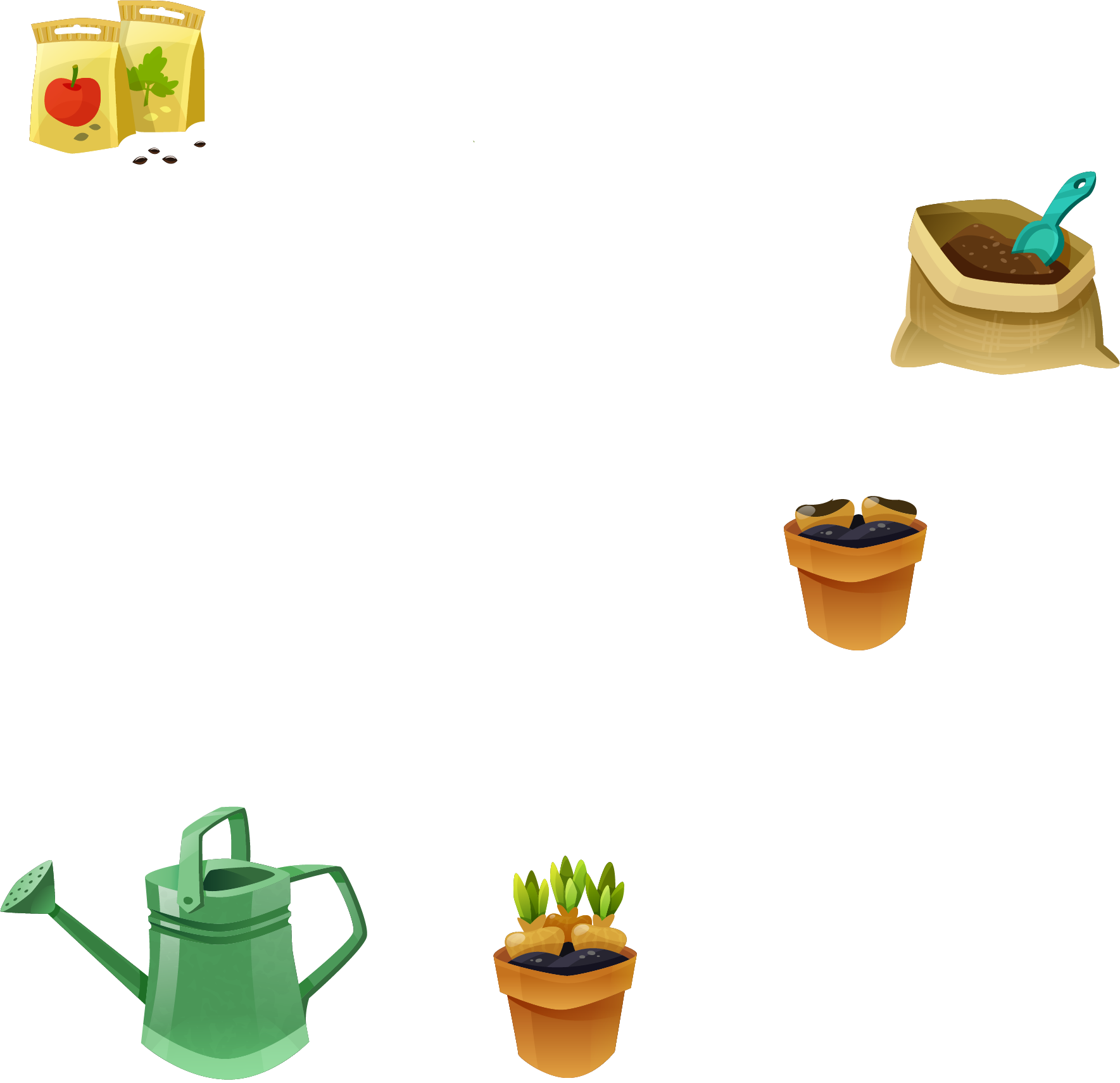 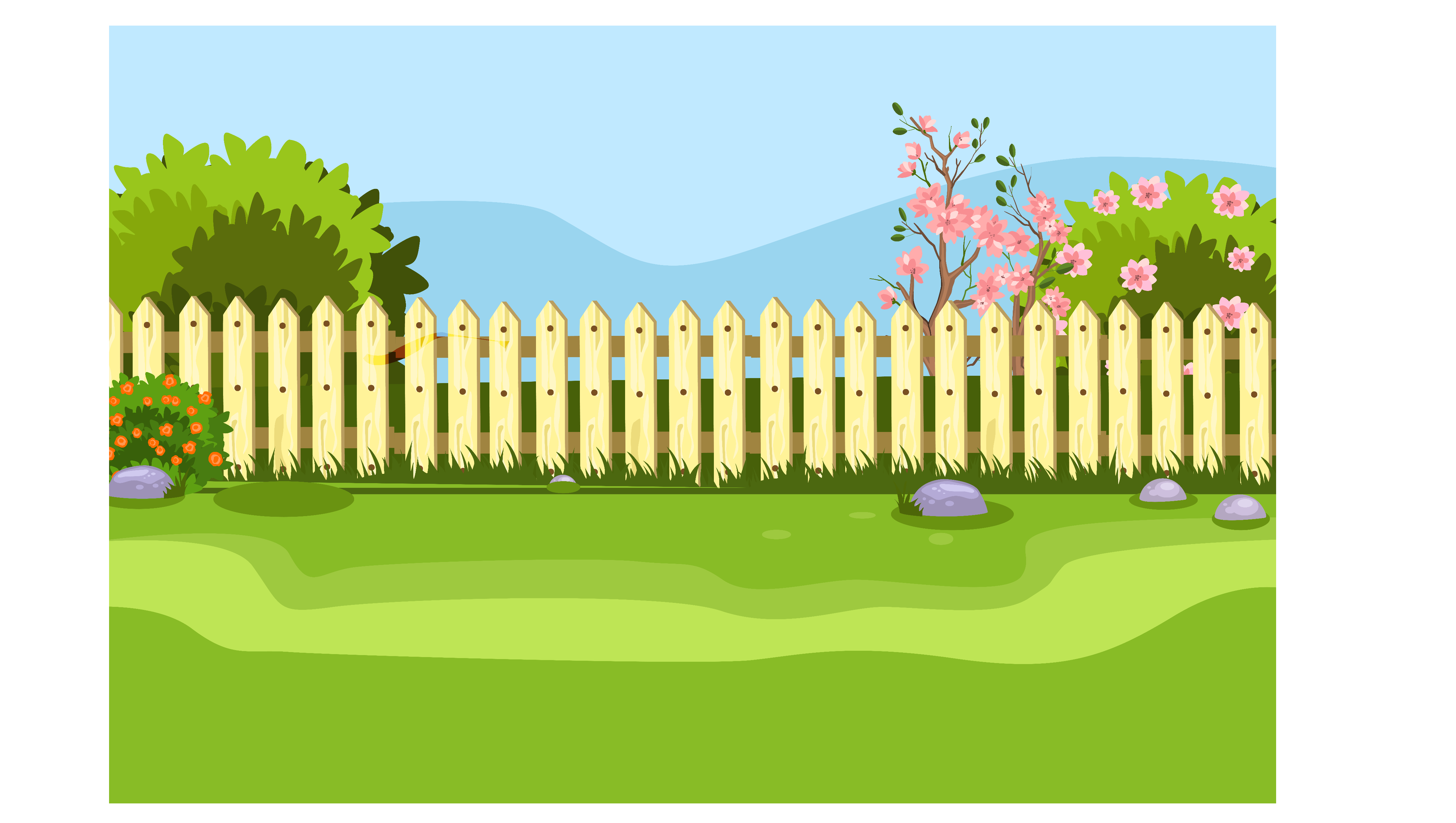 *
654 + 32=?
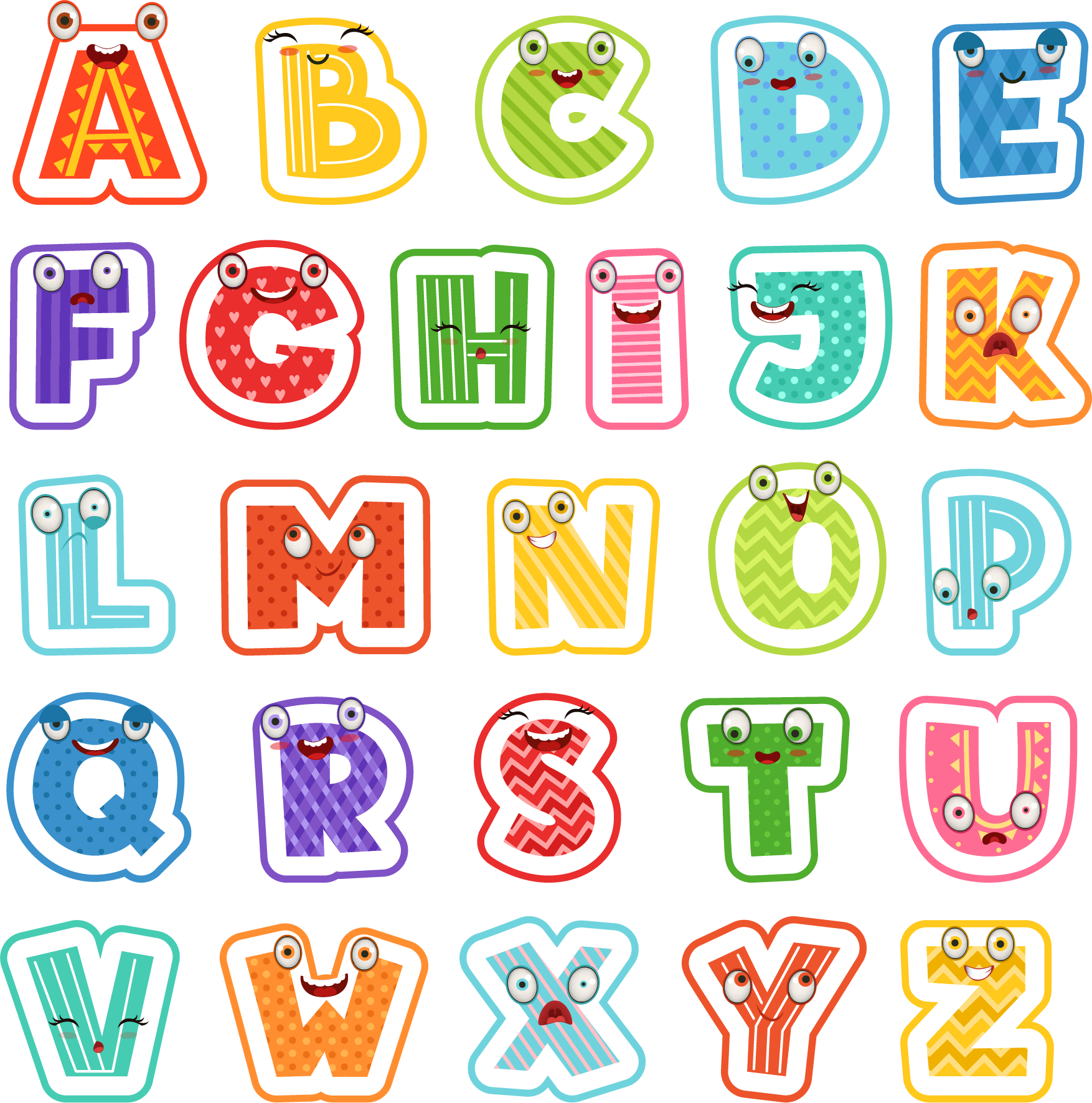 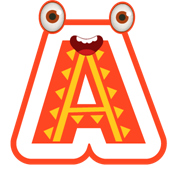 786
686
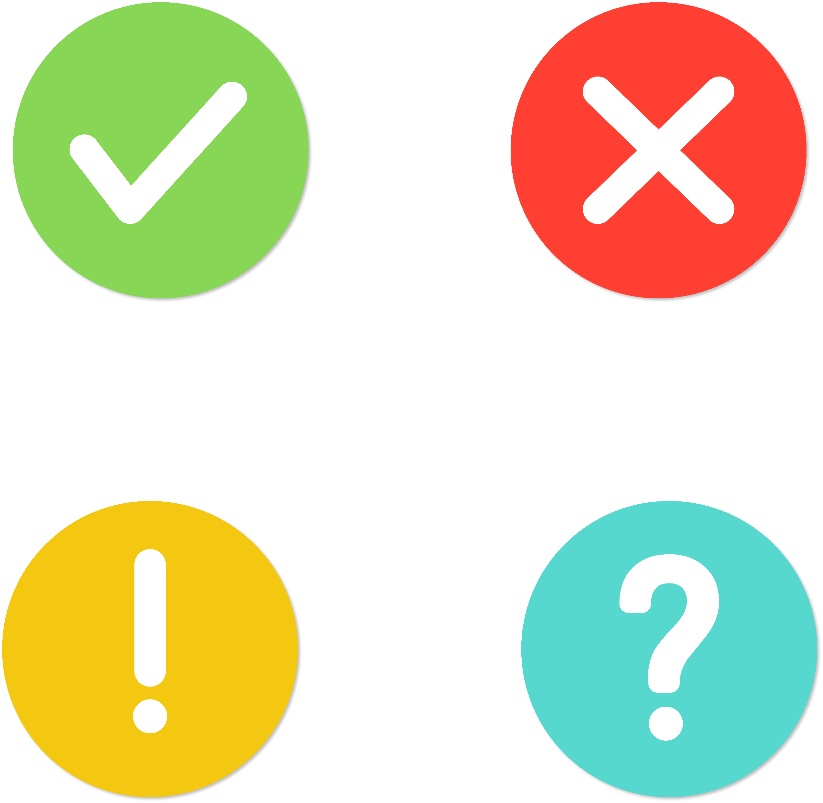 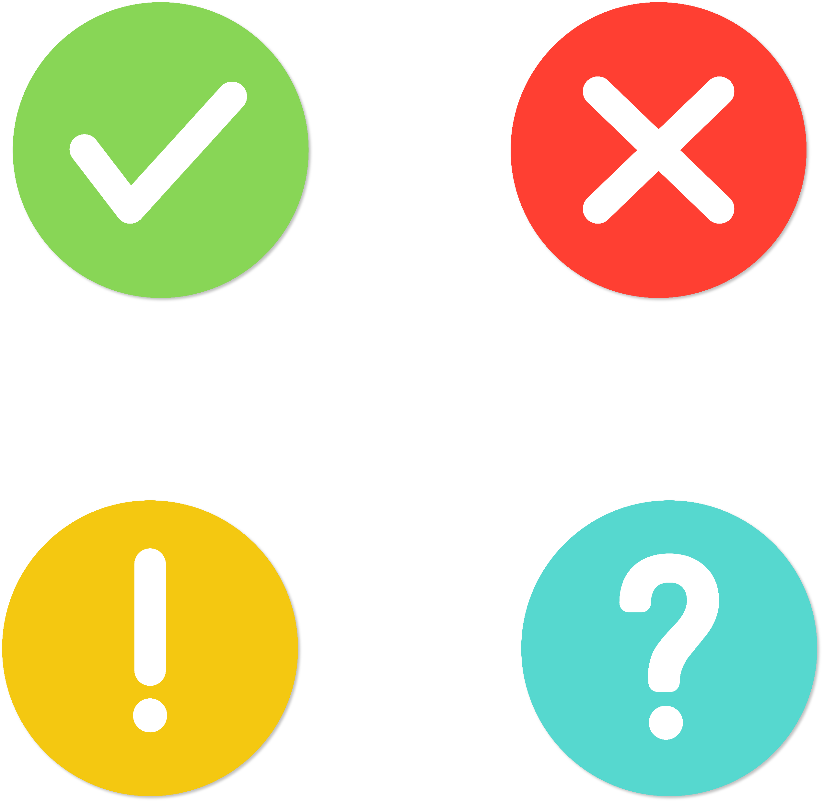 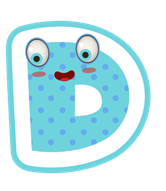 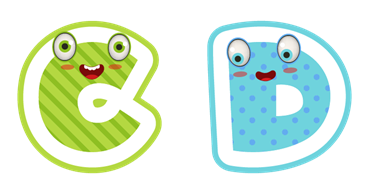 786
654
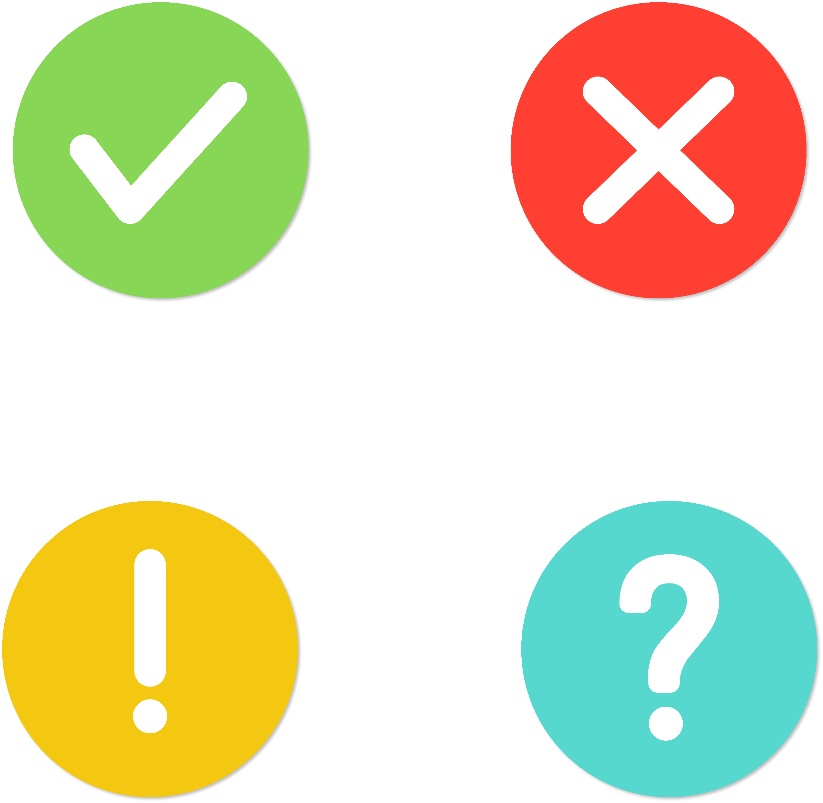 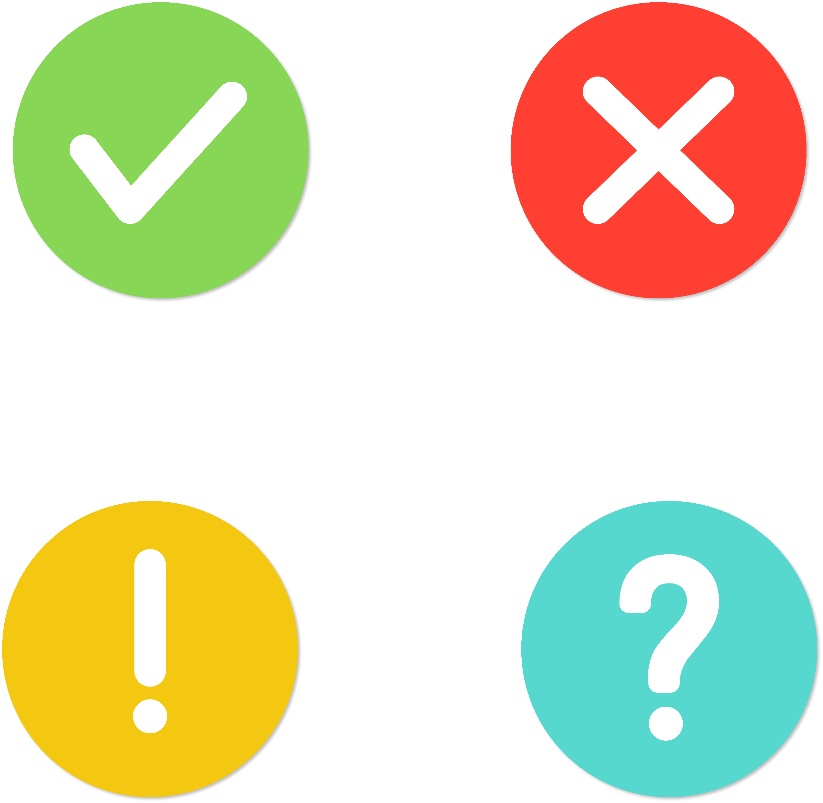 *
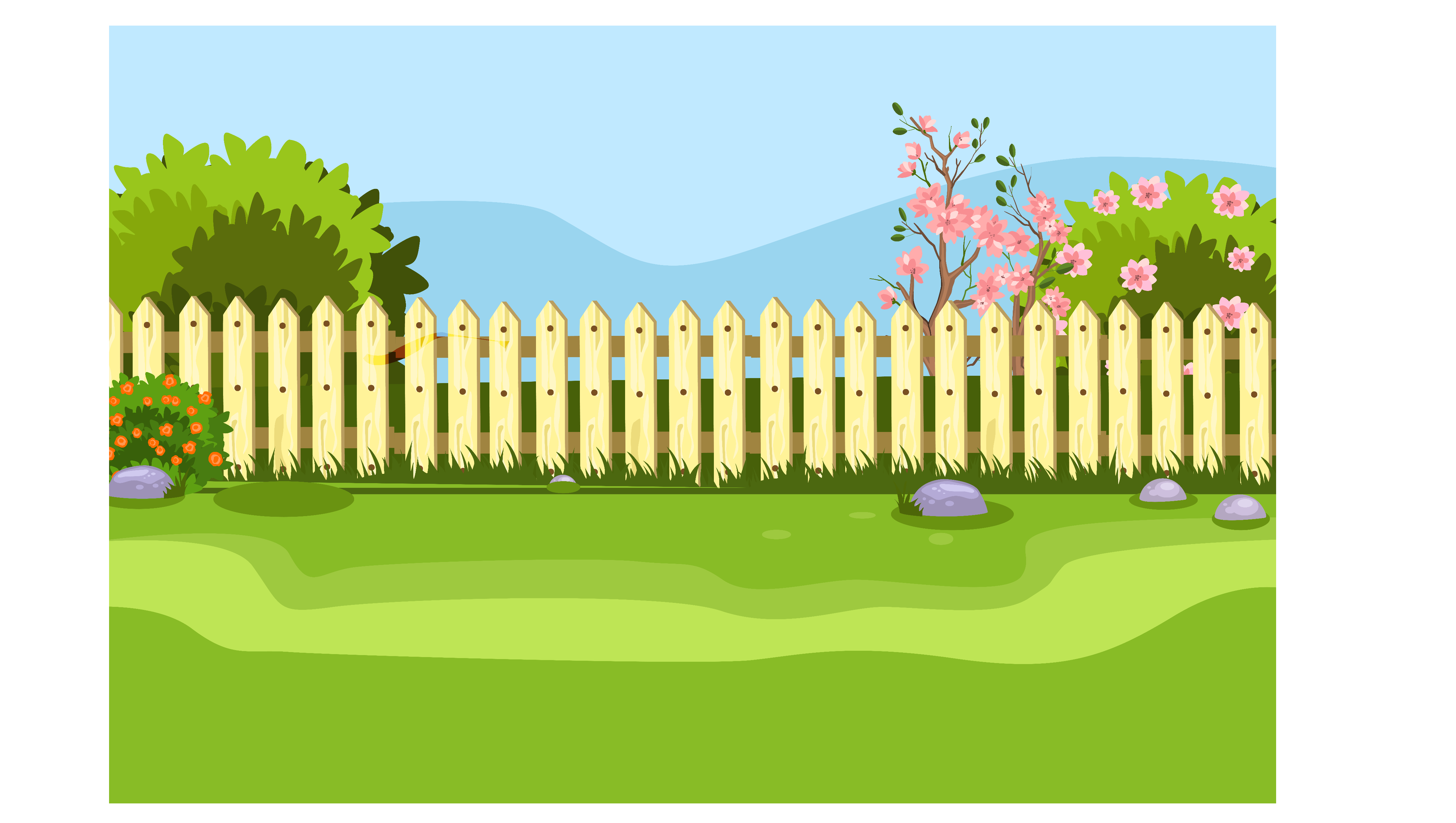 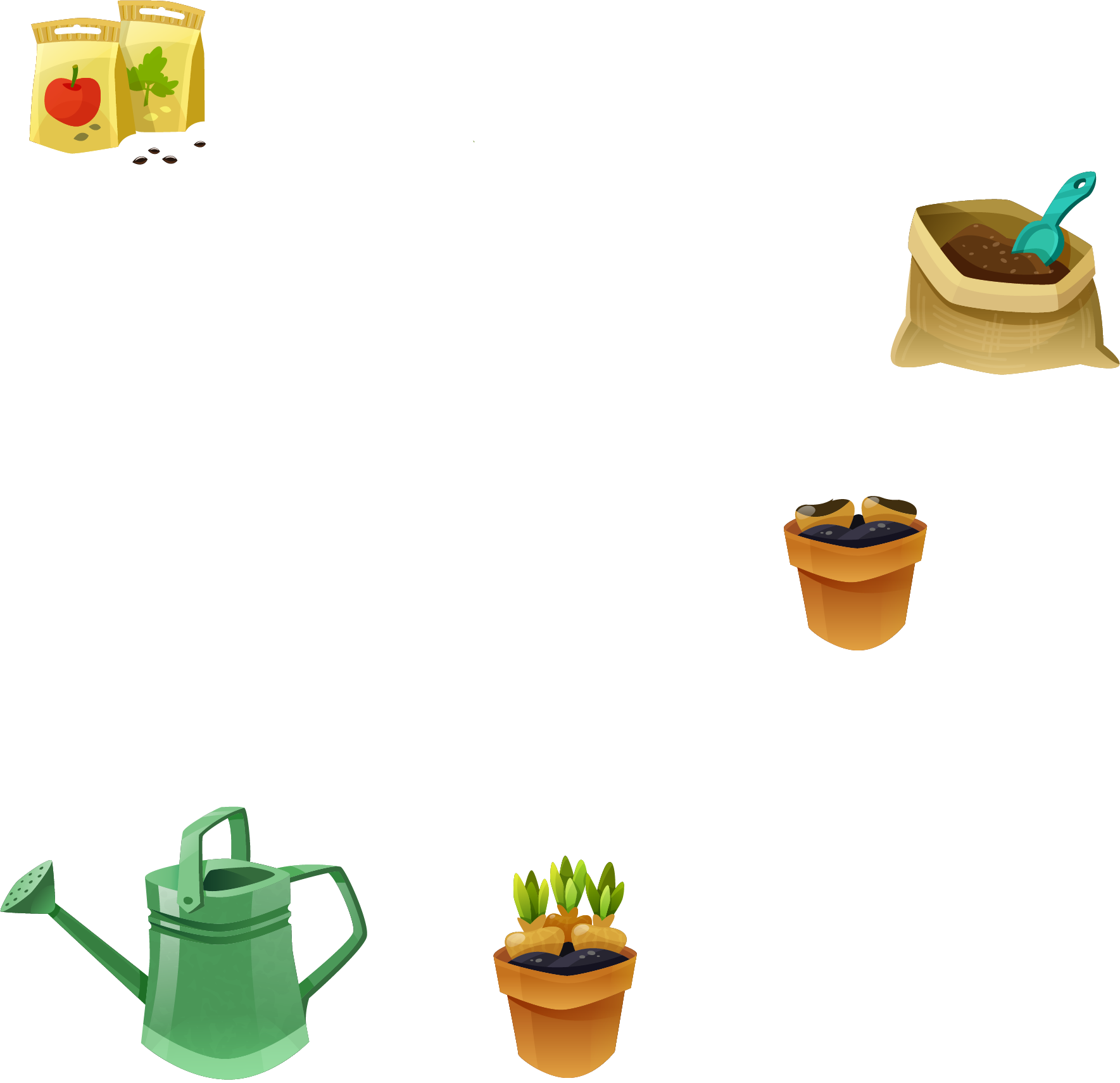 600 + 200 = ?
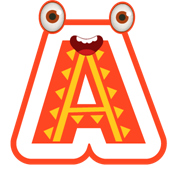 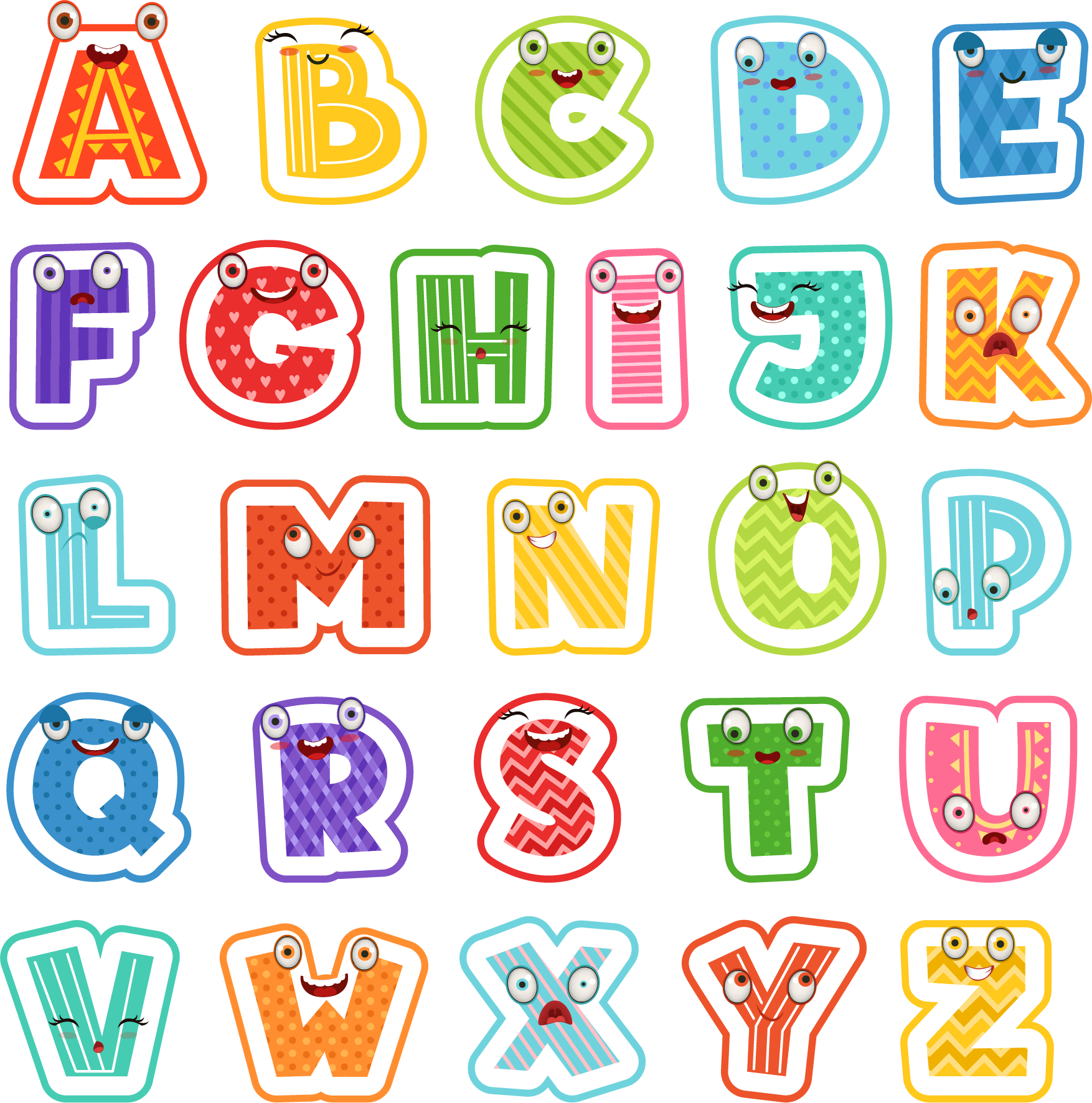 800
80
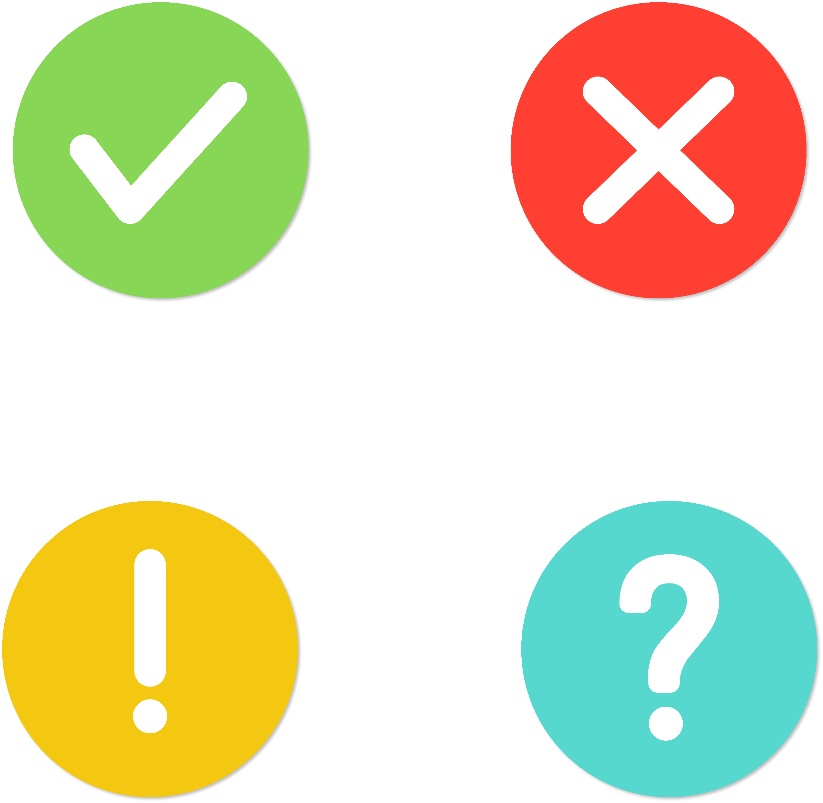 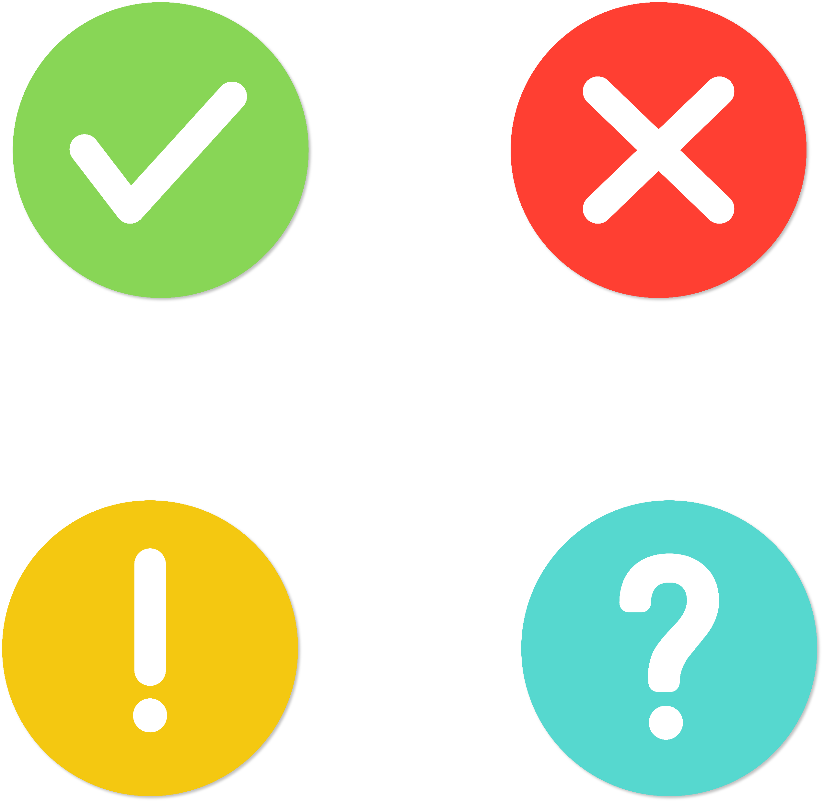 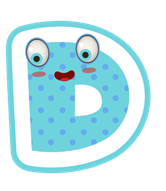 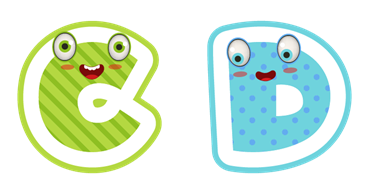 1 000
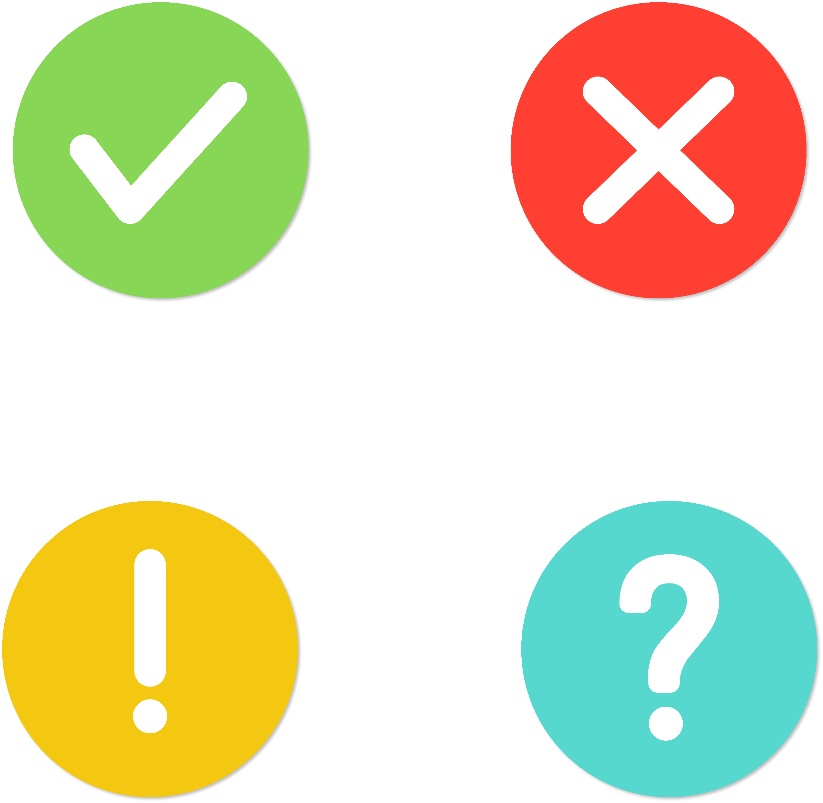 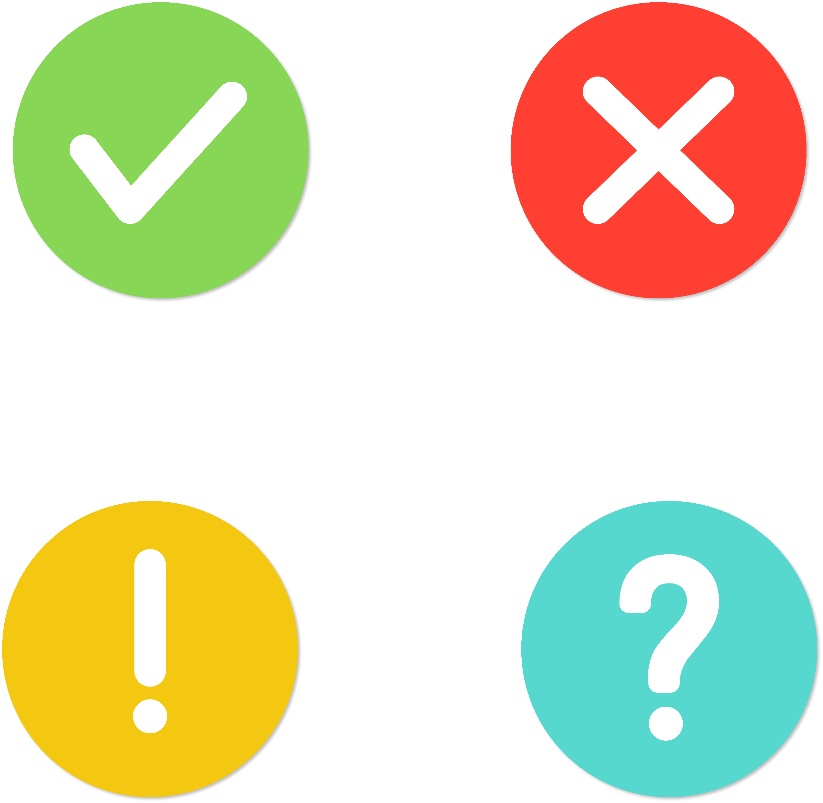 900
*
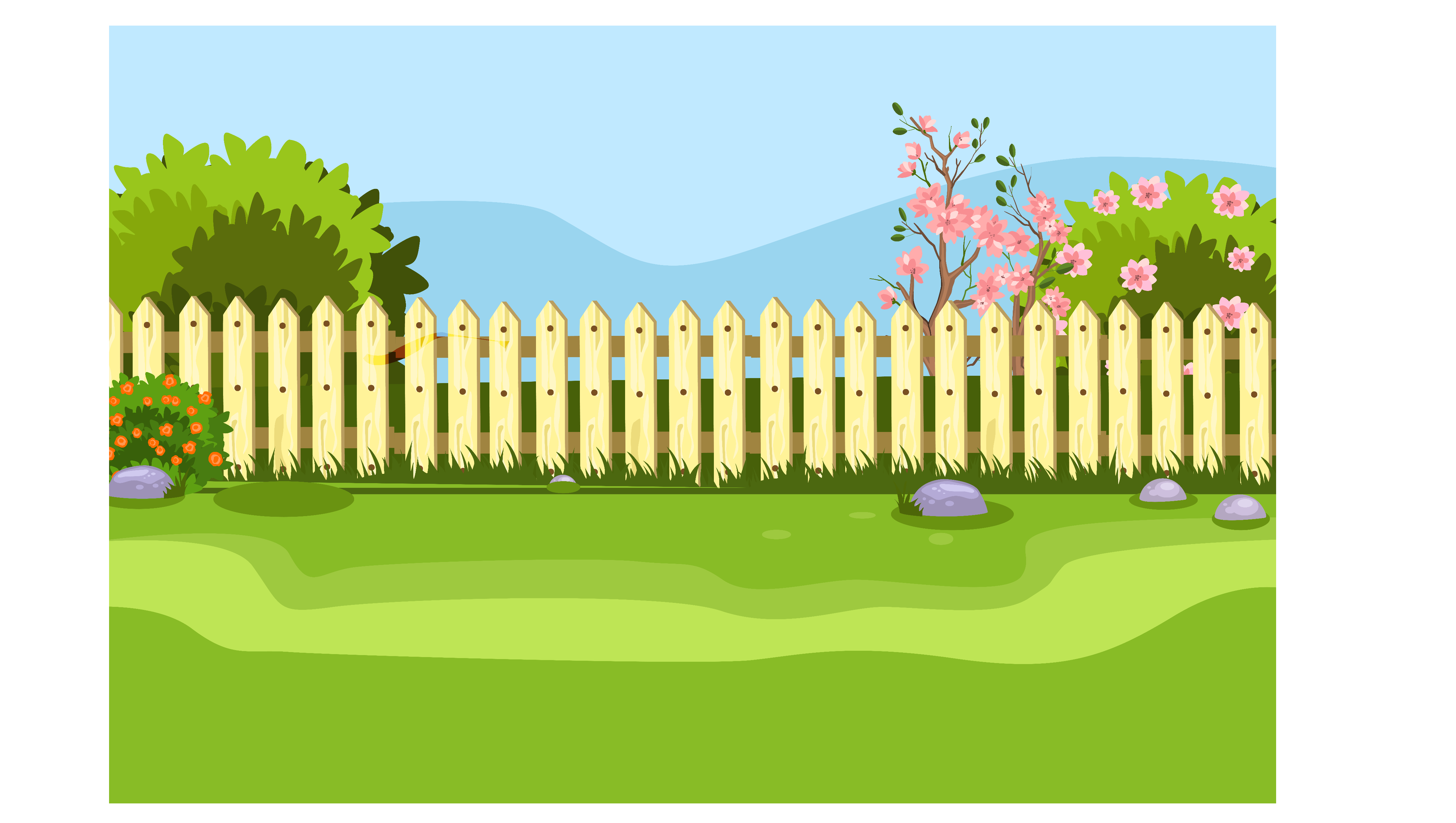 324 + 376 =?
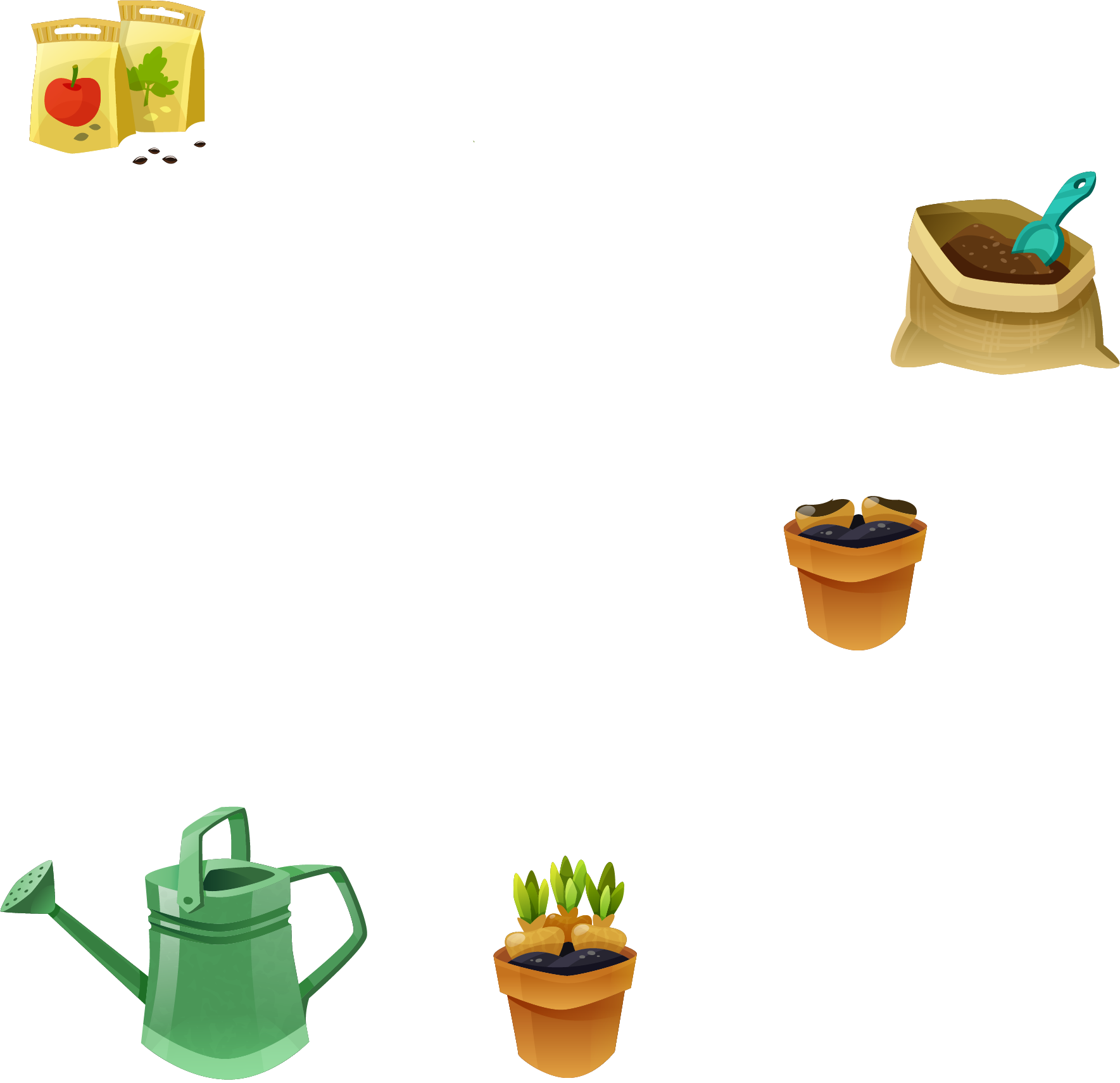 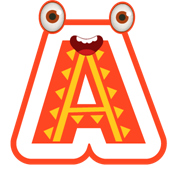 800
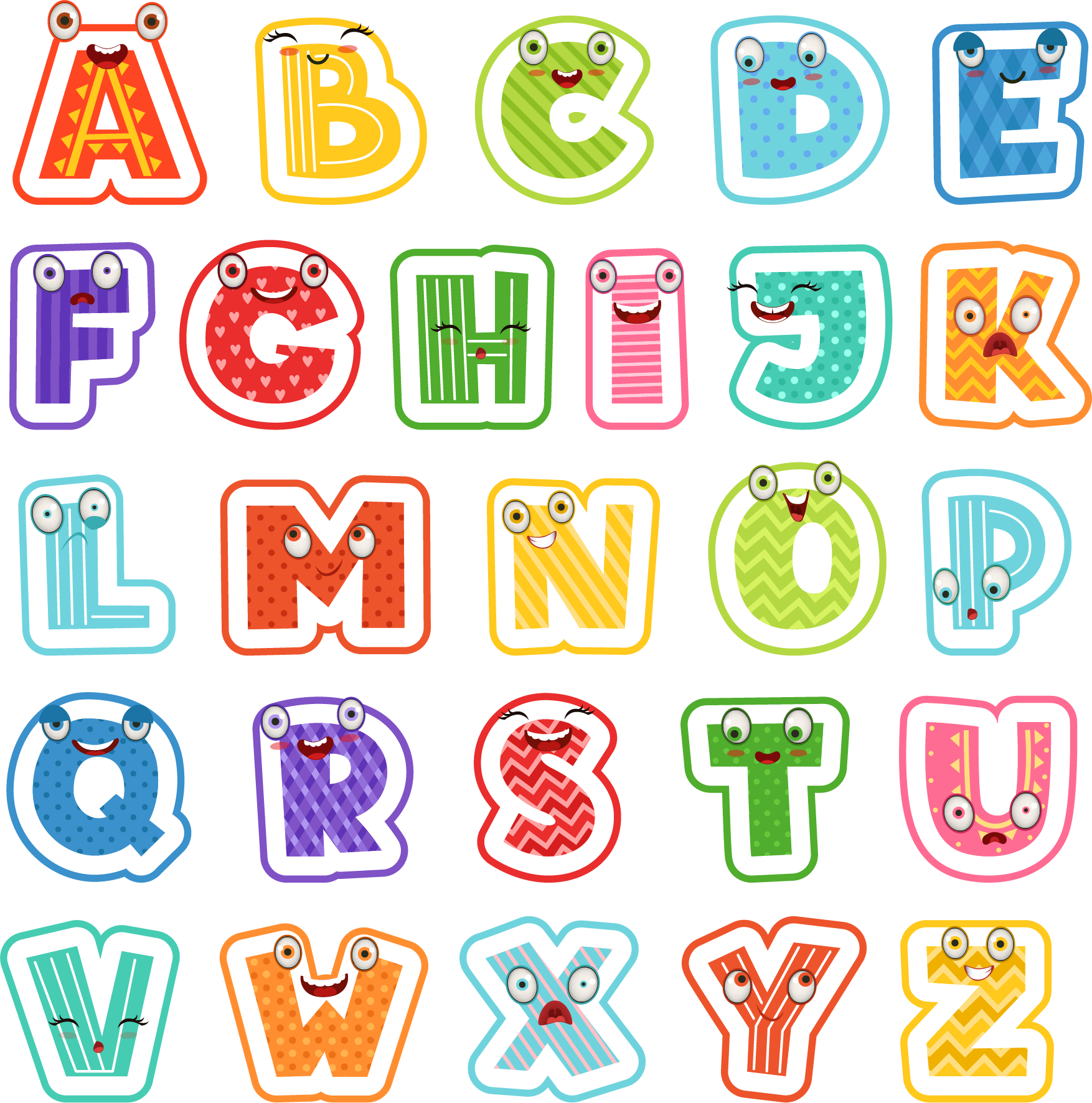 700
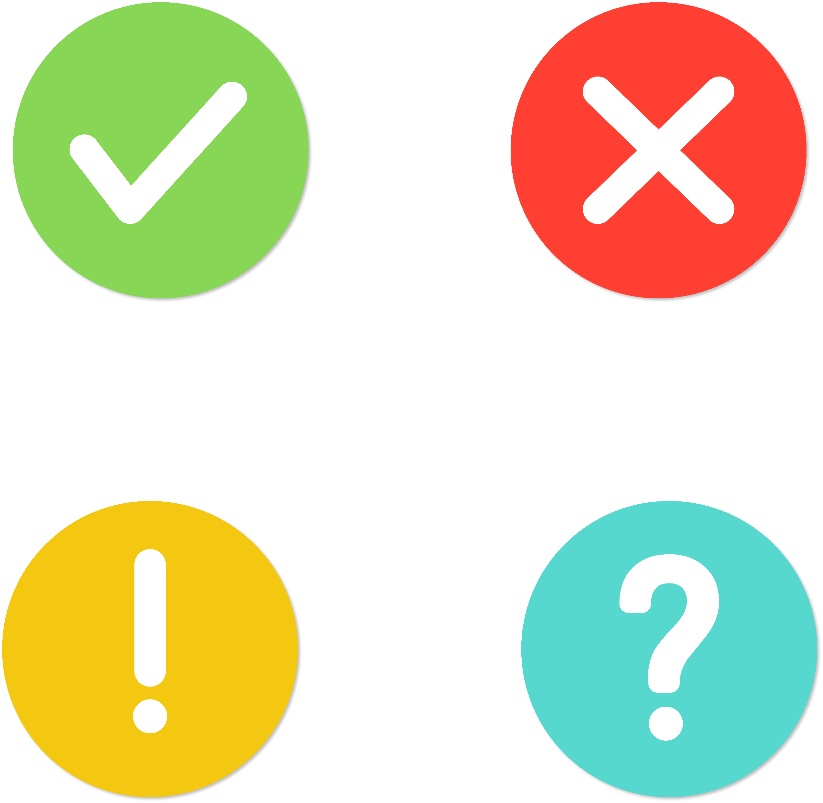 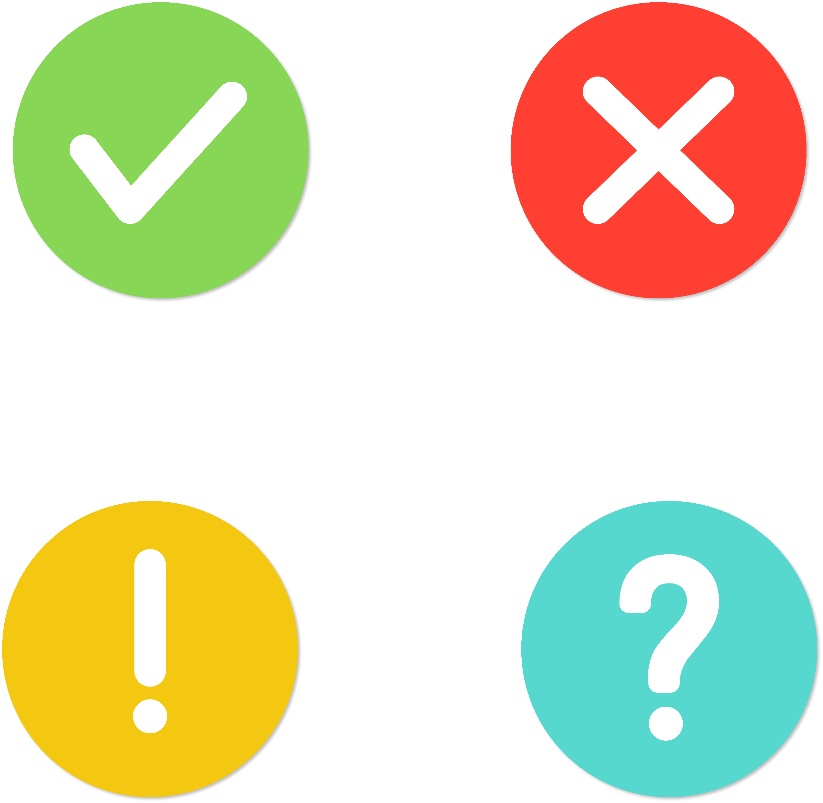 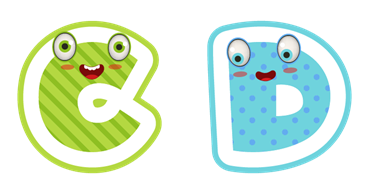 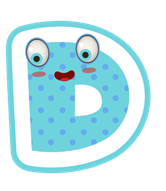 600
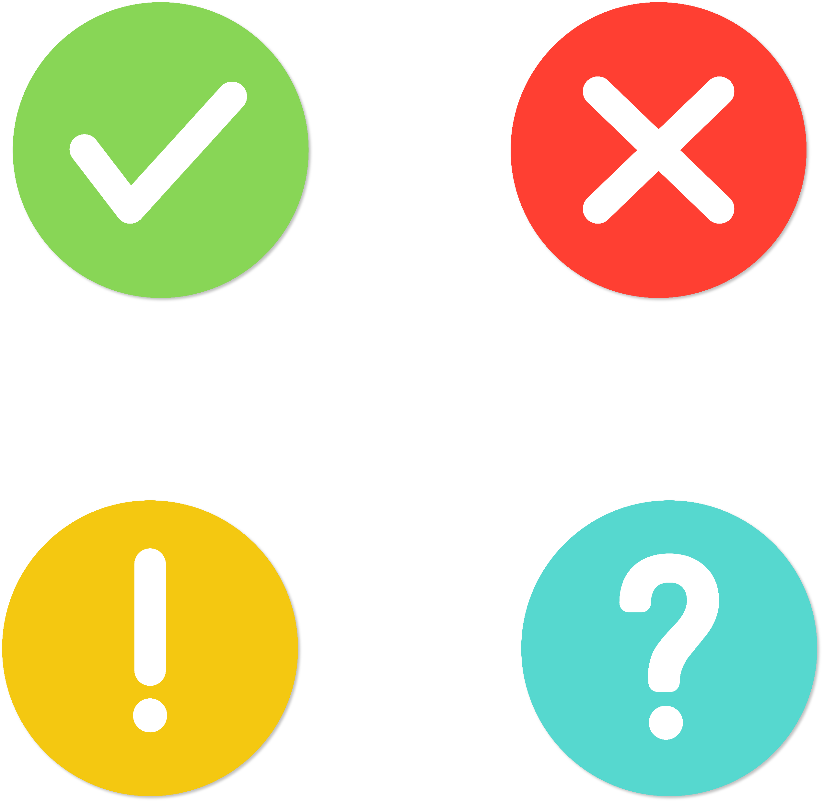 690
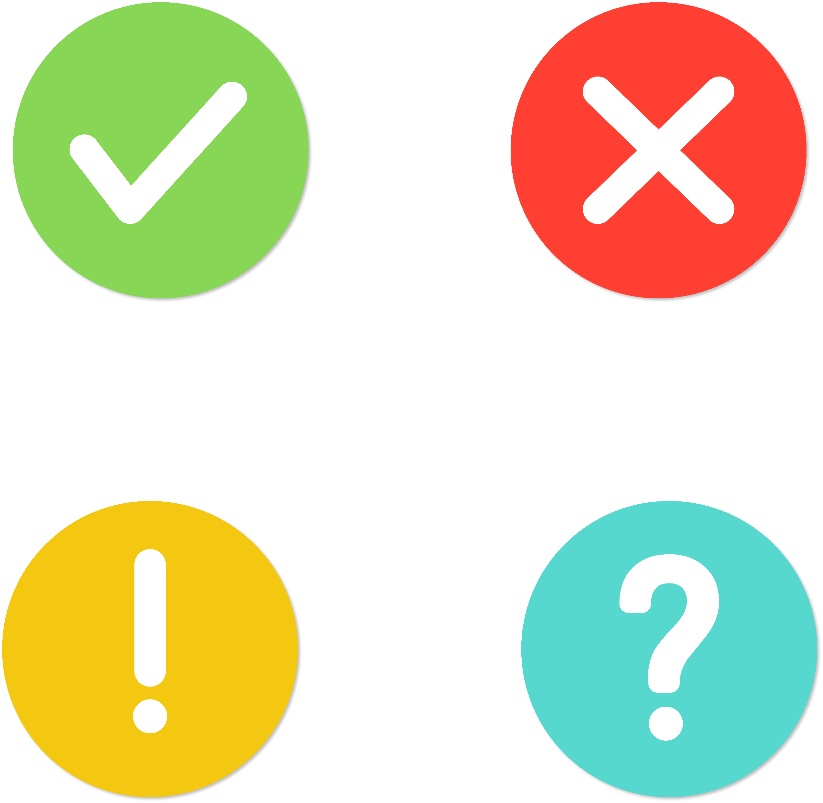 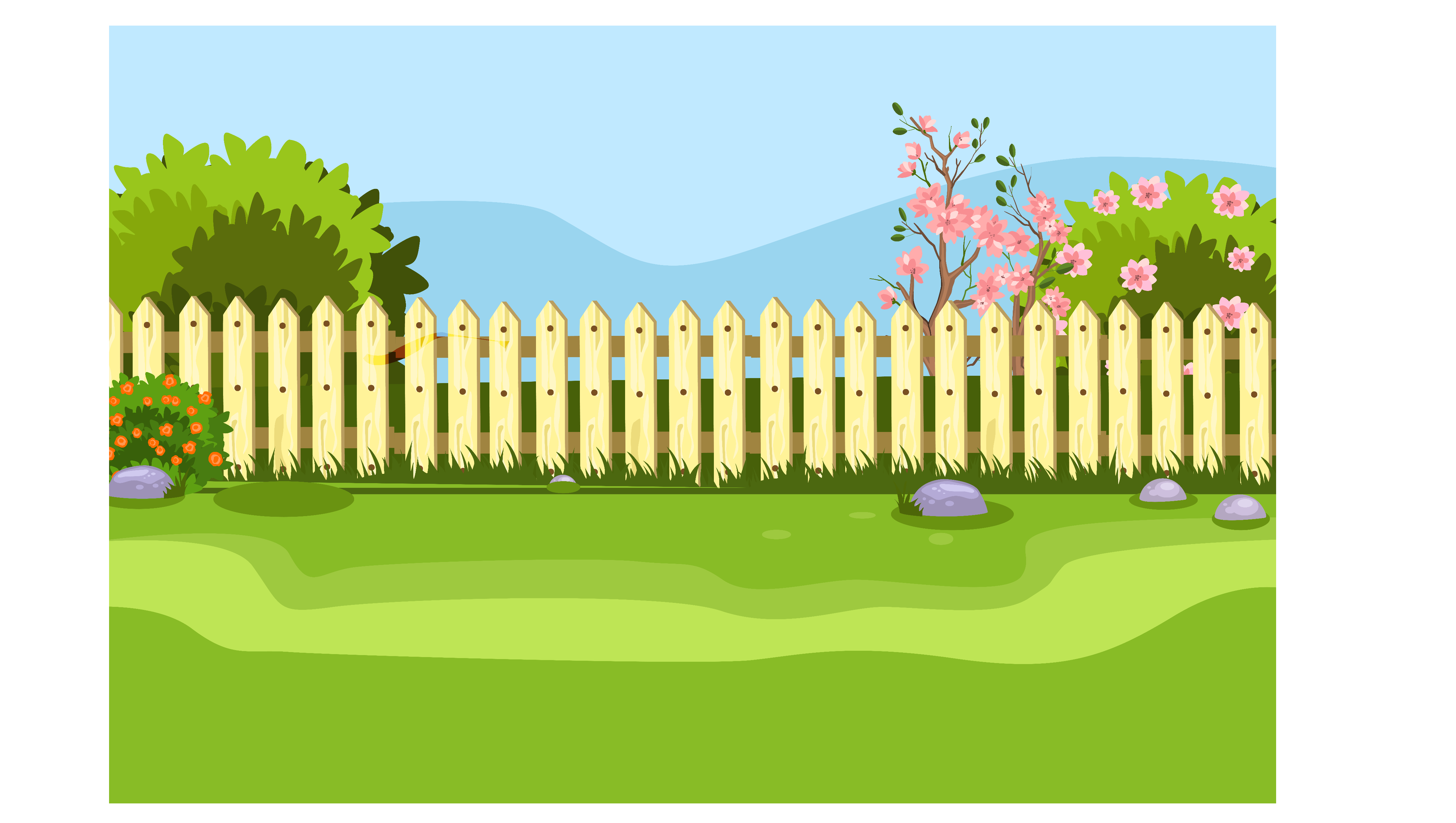 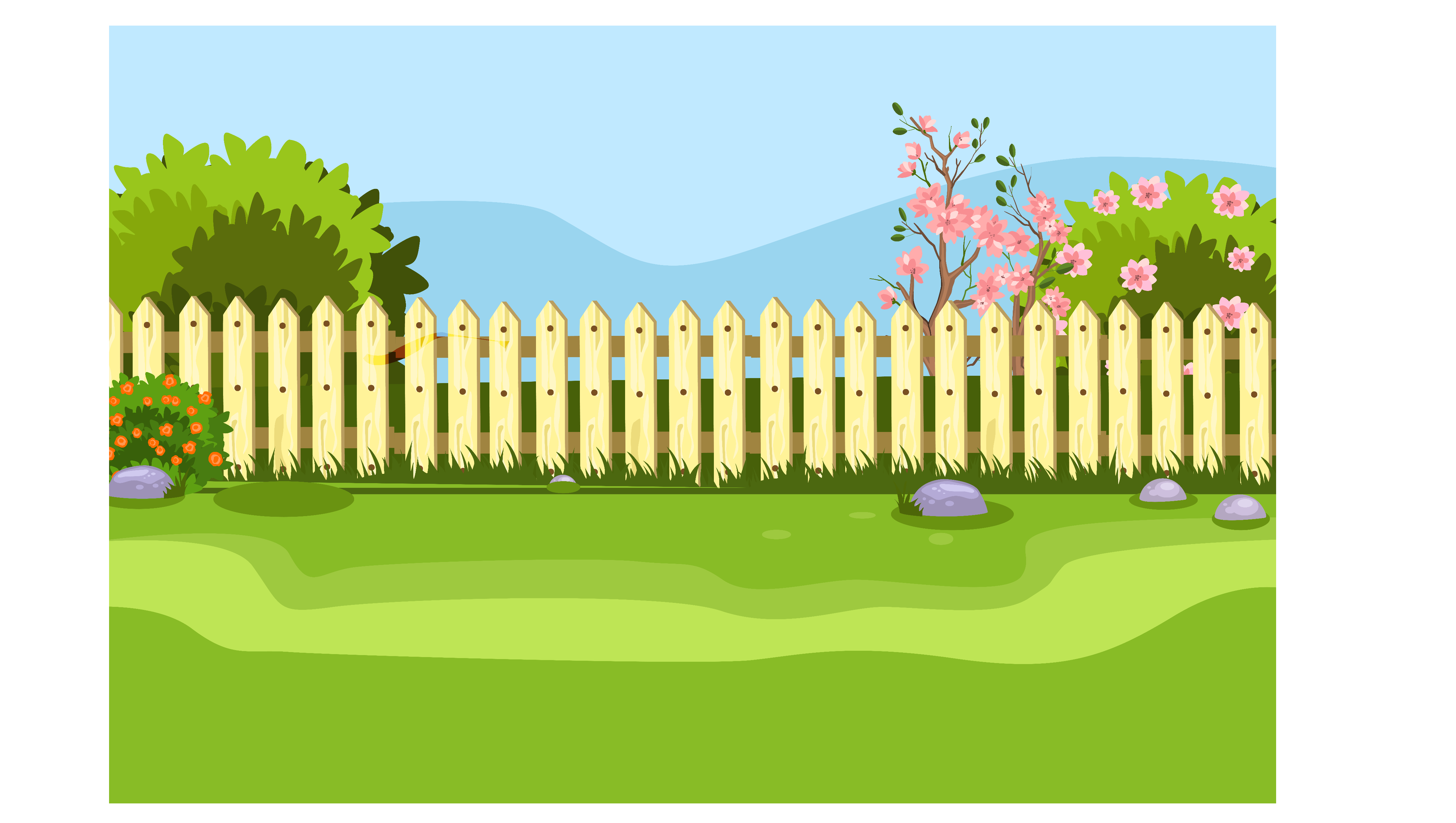 *
Nêu cách đặt tính và tính các số có ba chữ số.
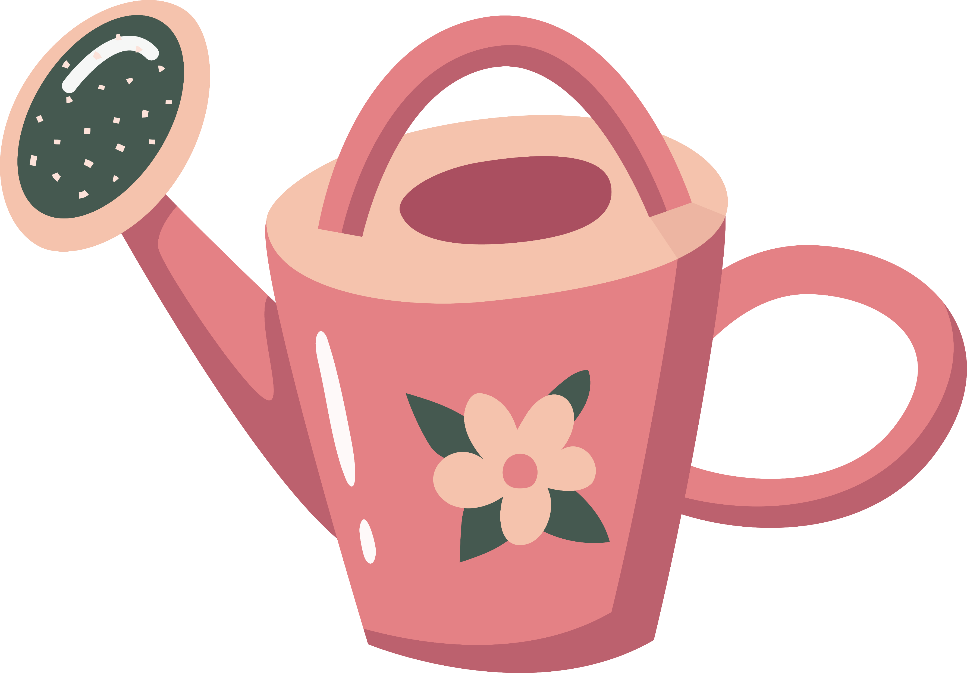 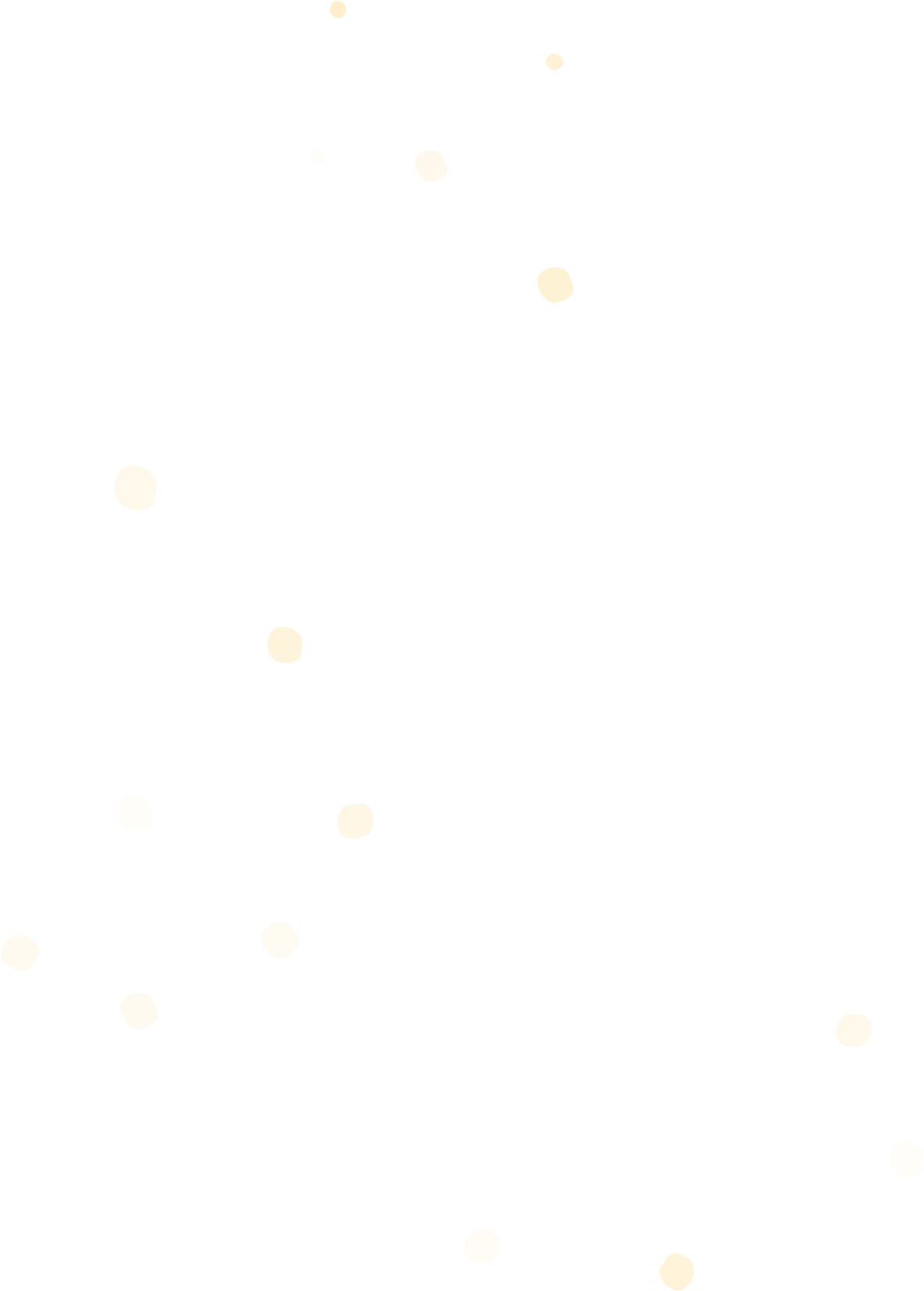 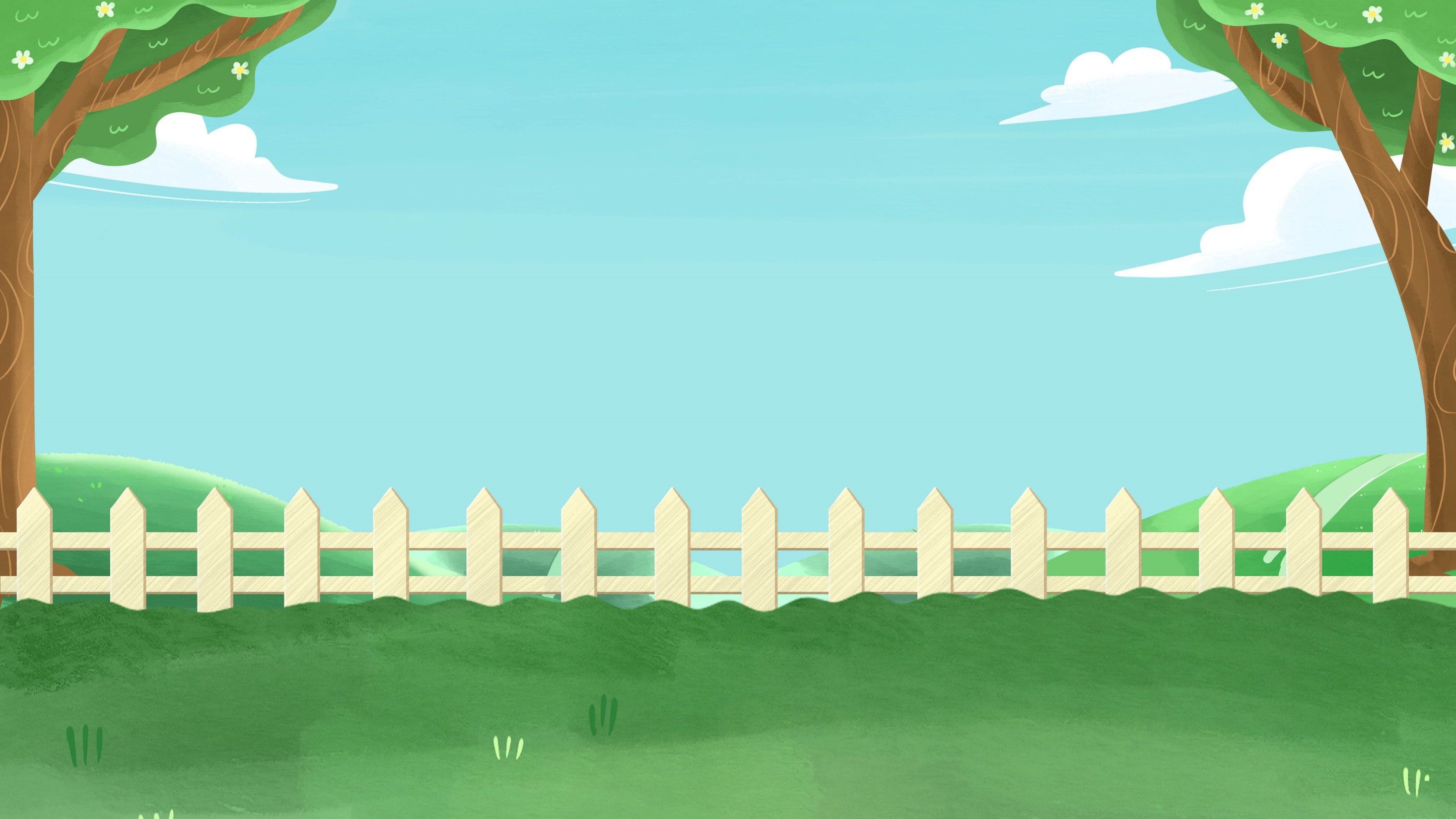 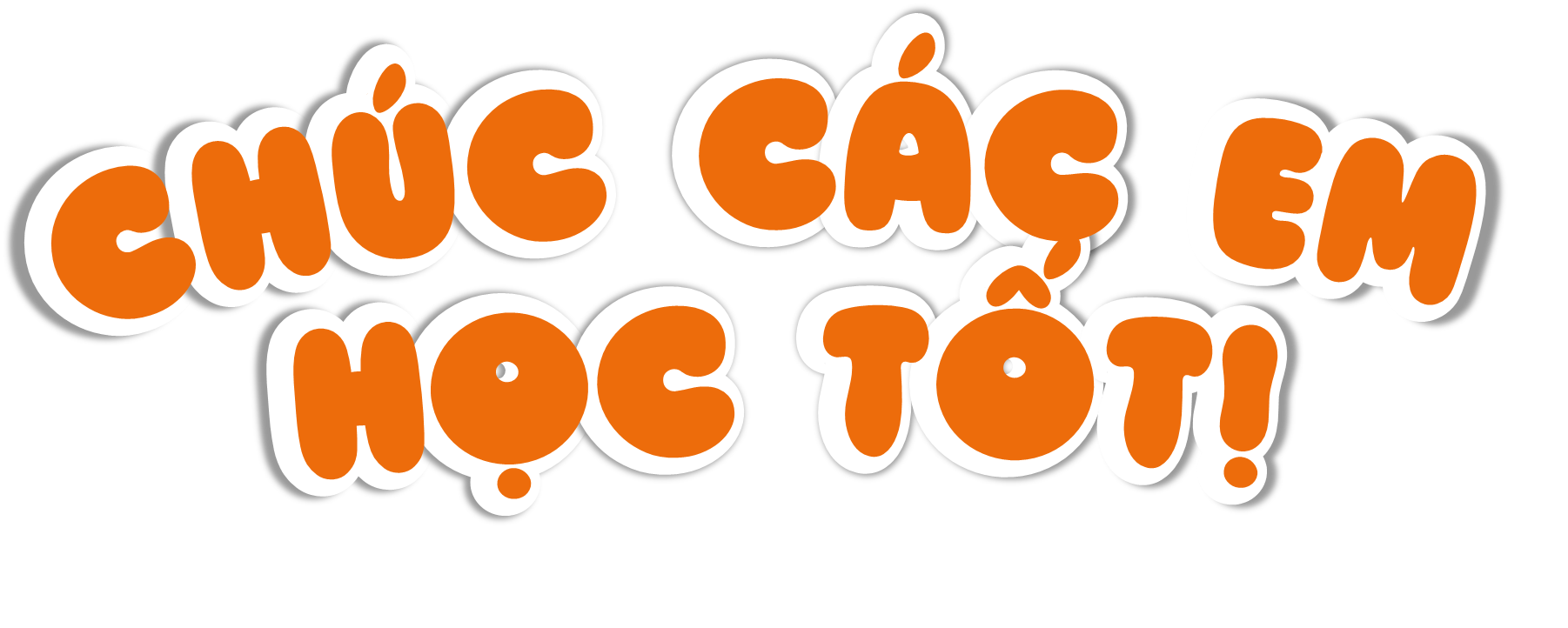 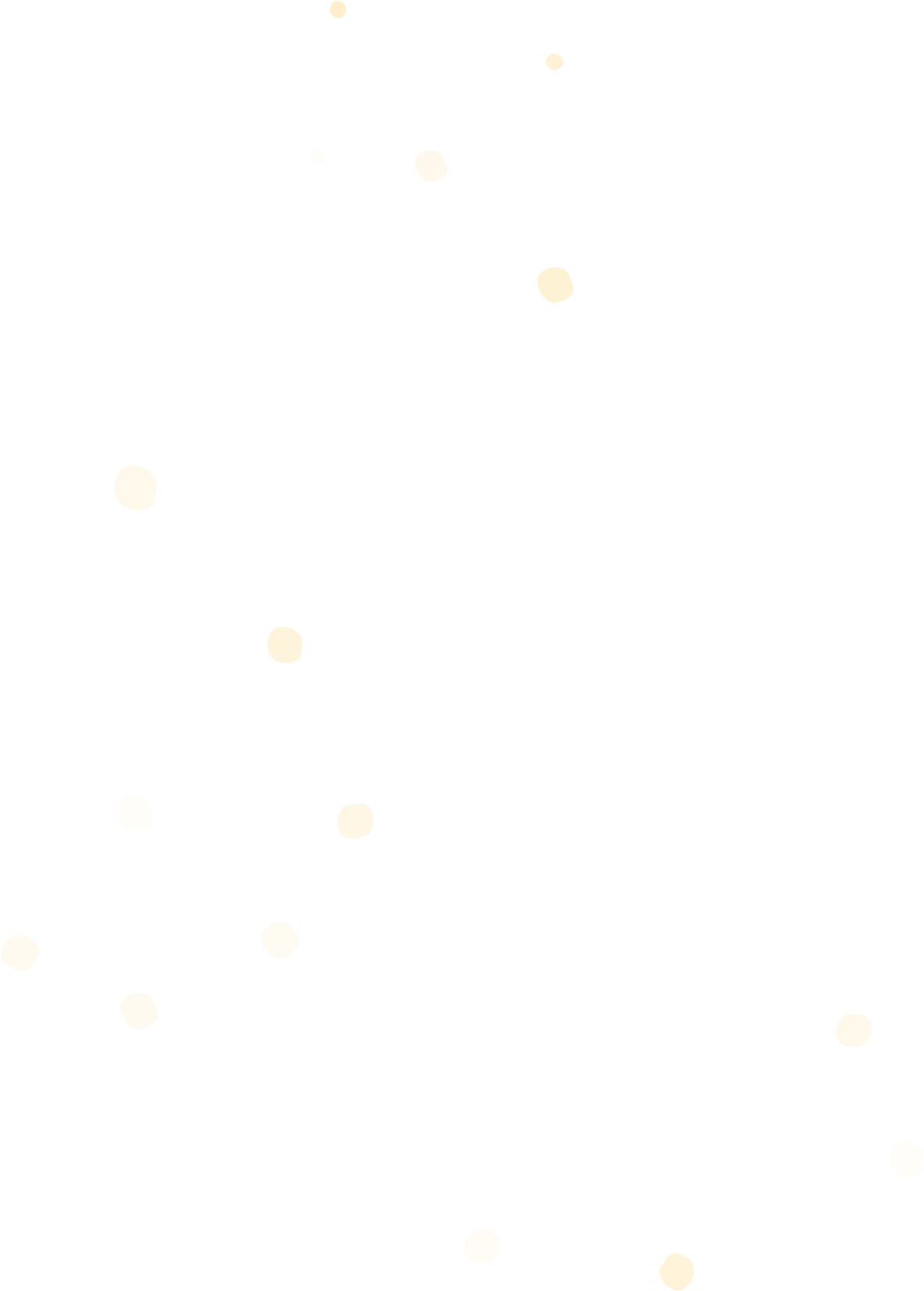 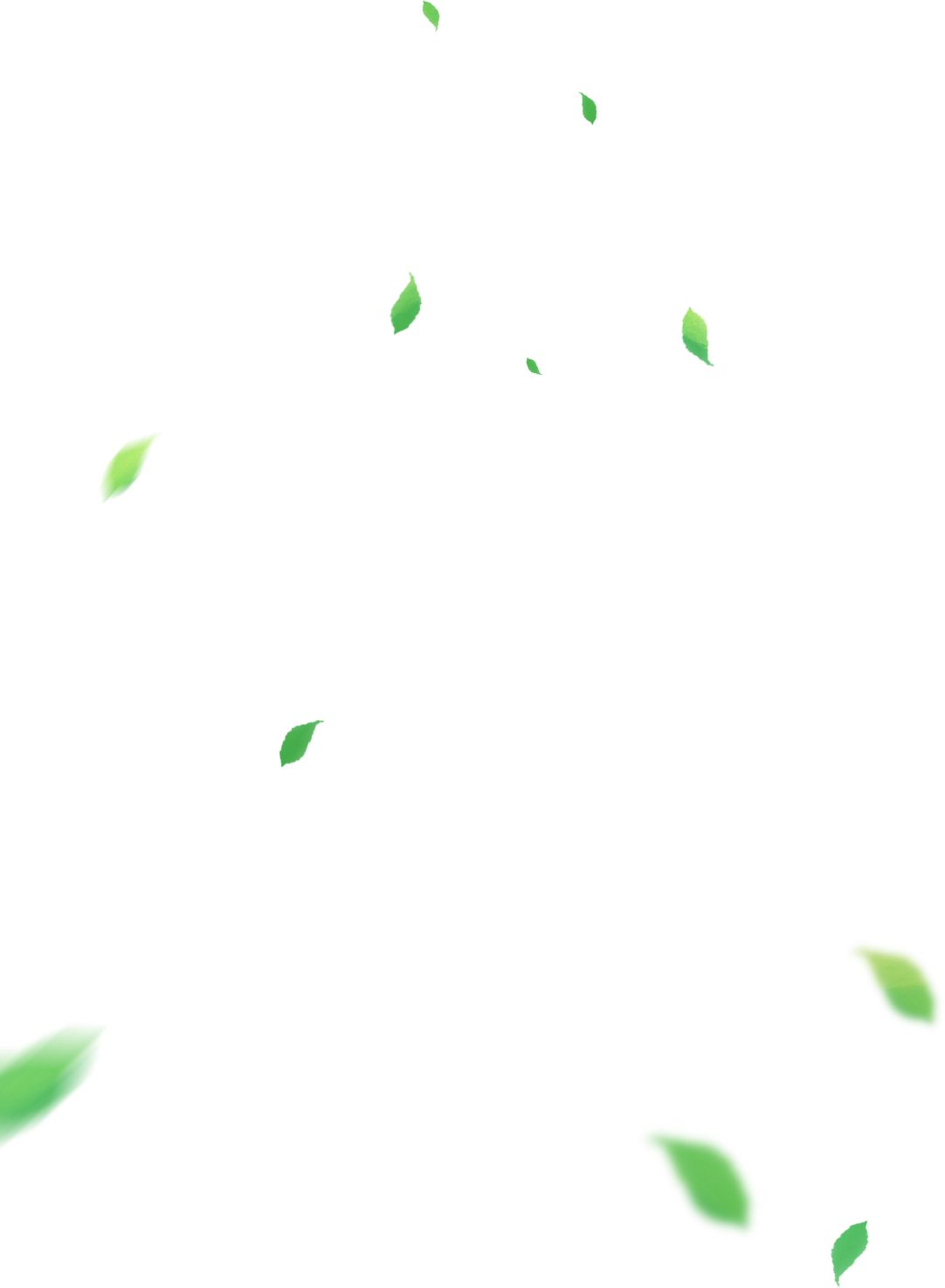 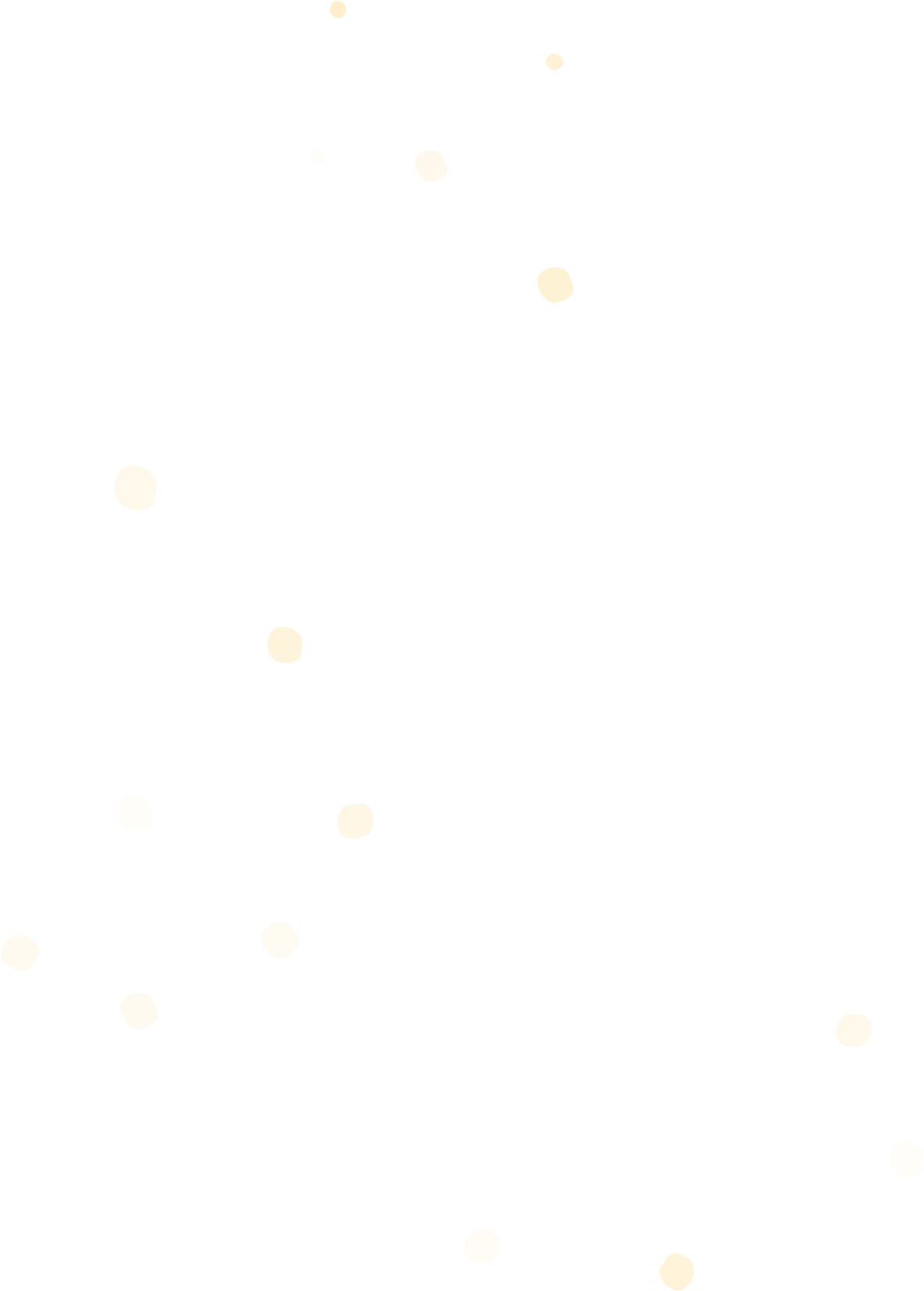 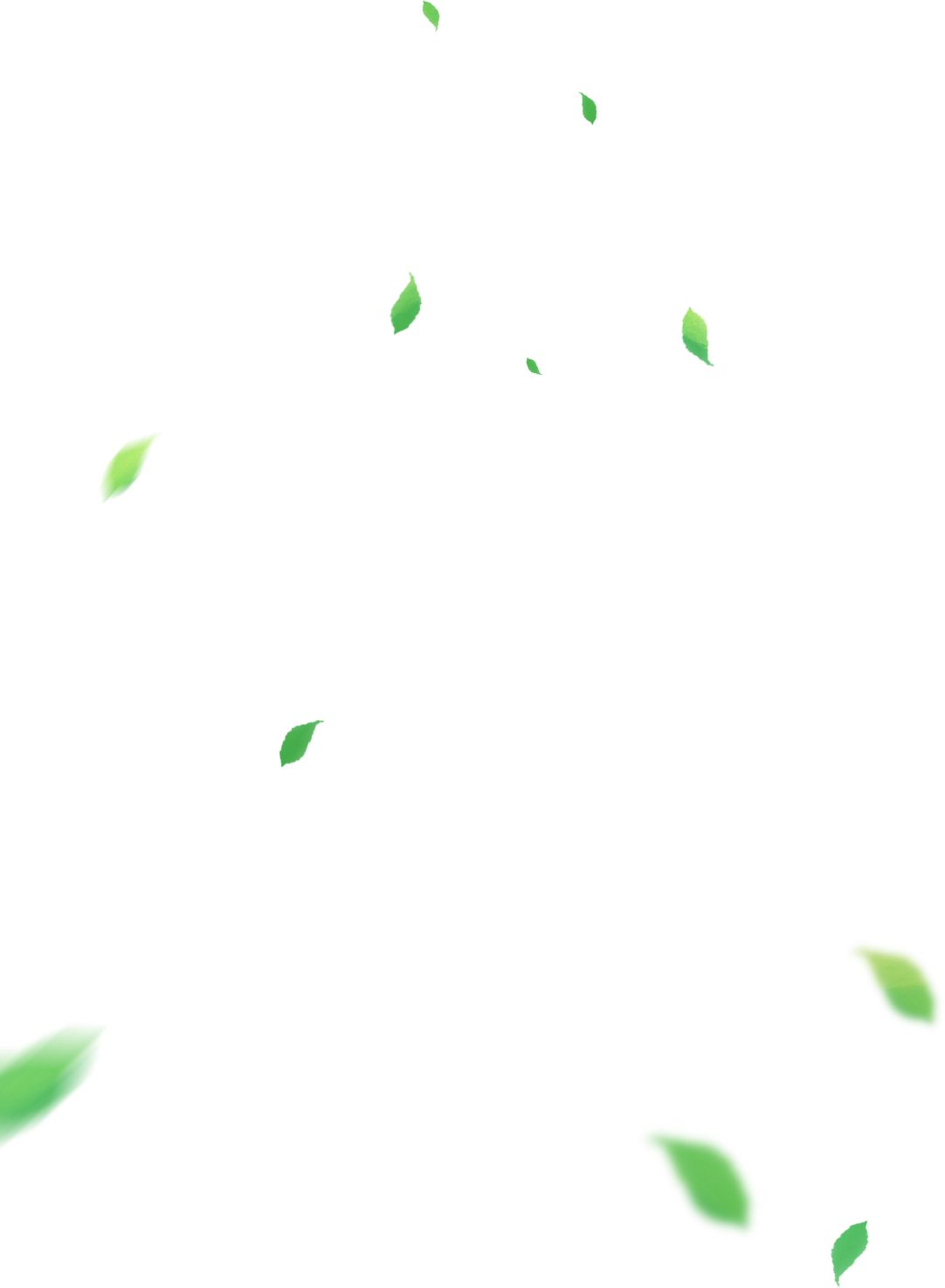 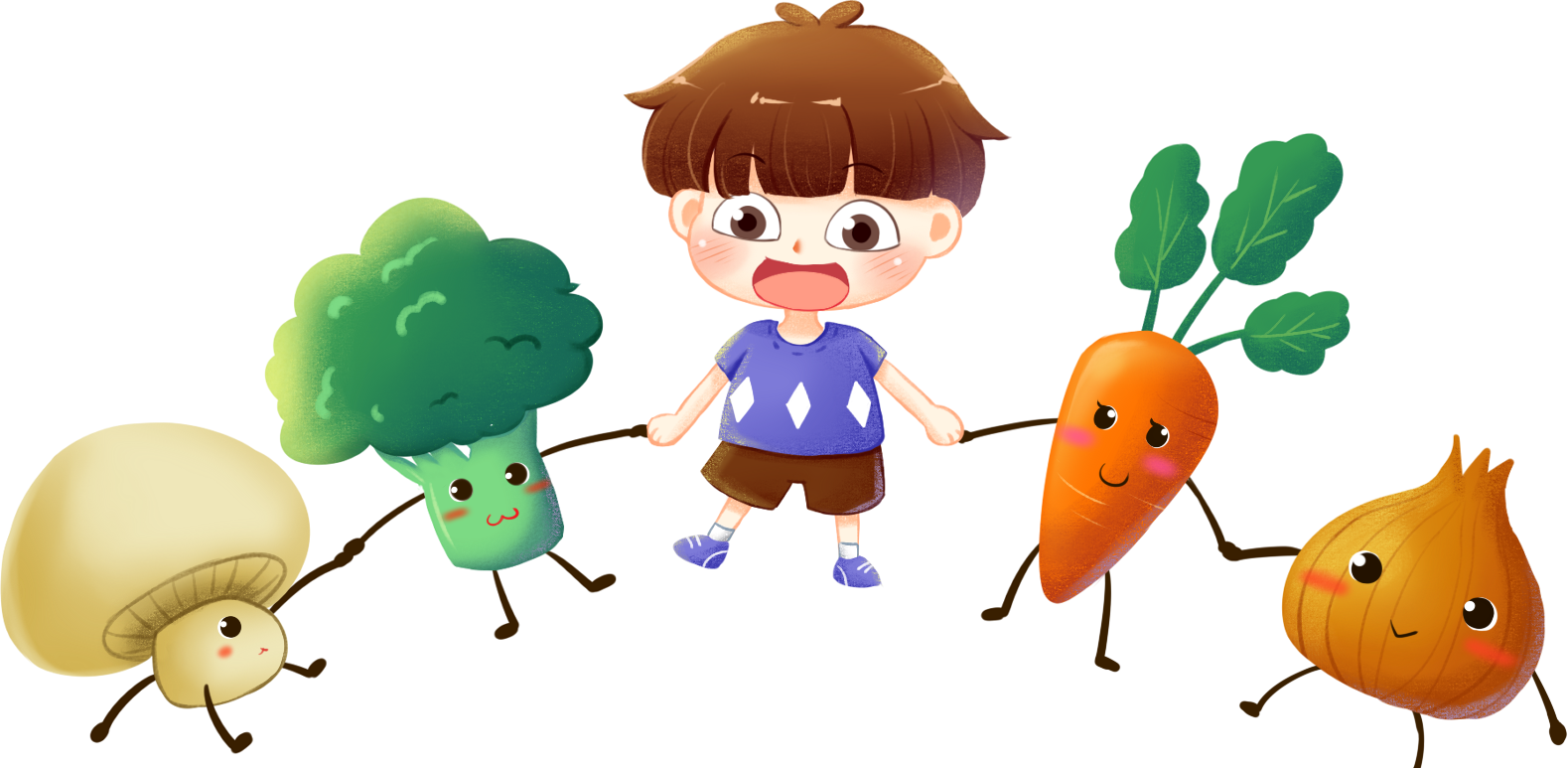 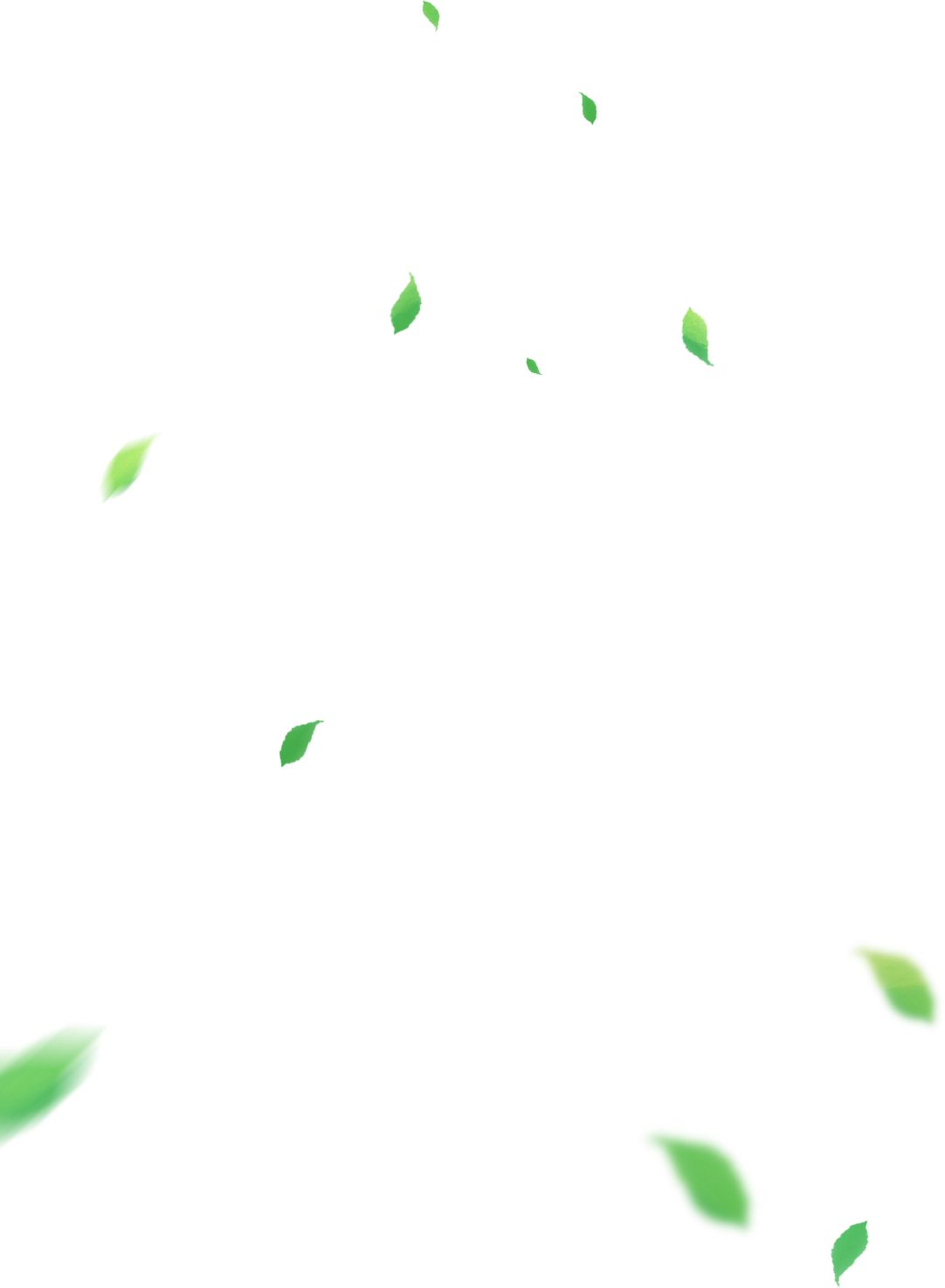 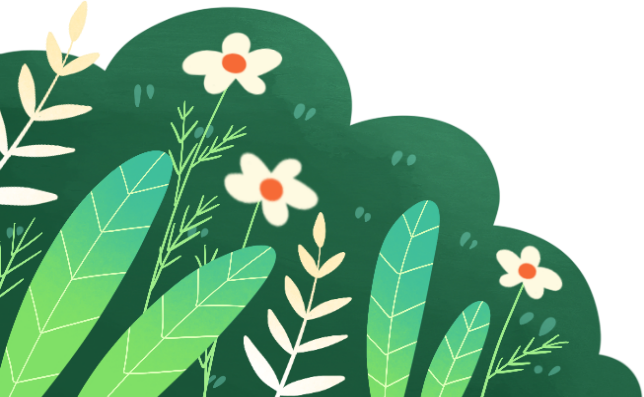 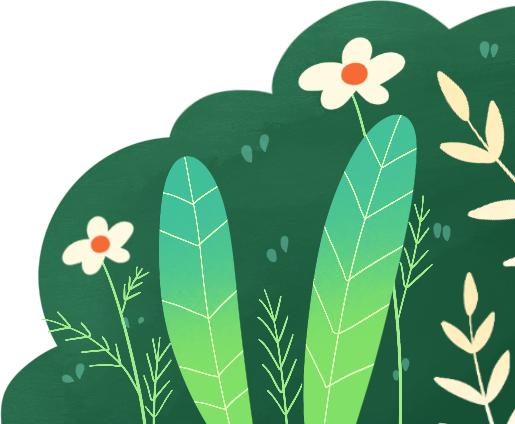 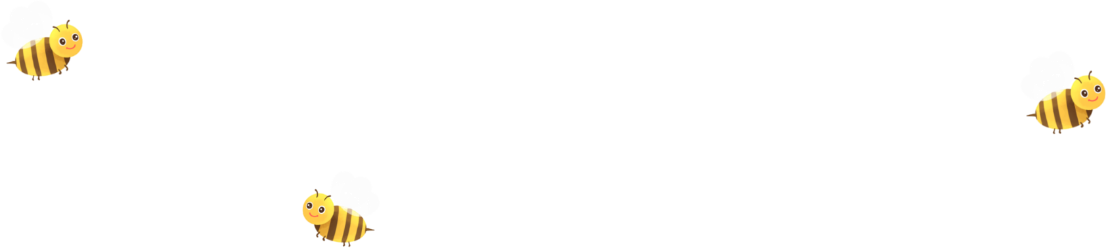 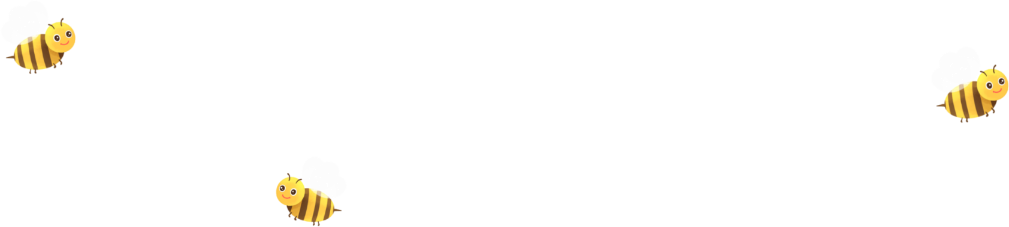 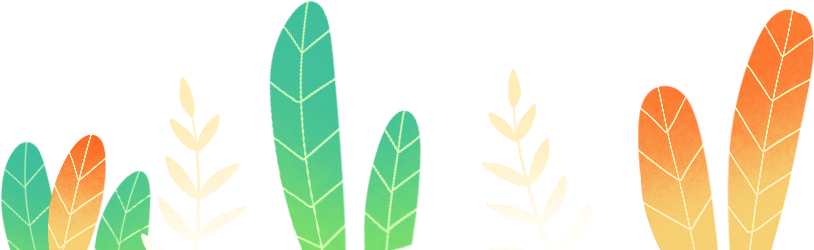 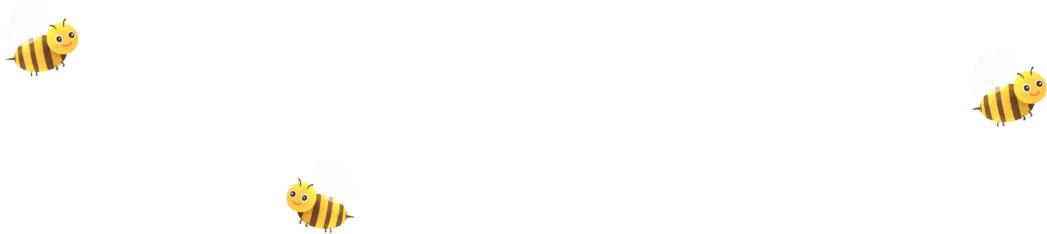 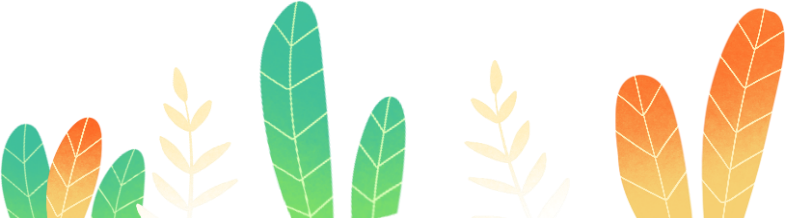